NALCC Science: Town Level Applications
Wildlife Conservation Society
Adirondack Program
Michale Glennon, Zoë Smith
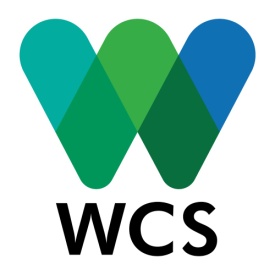 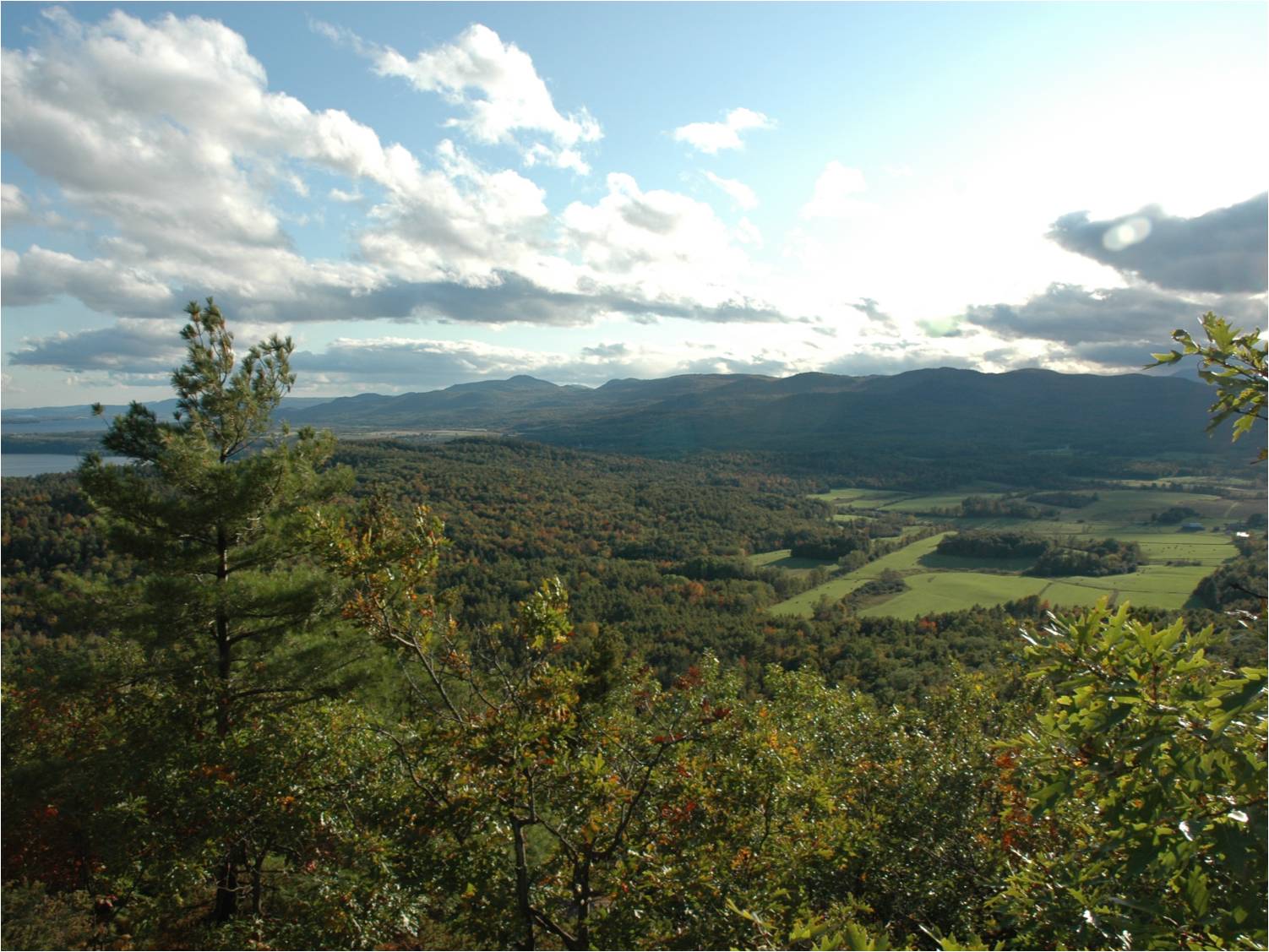 How do we make regional science relevant at a town level?
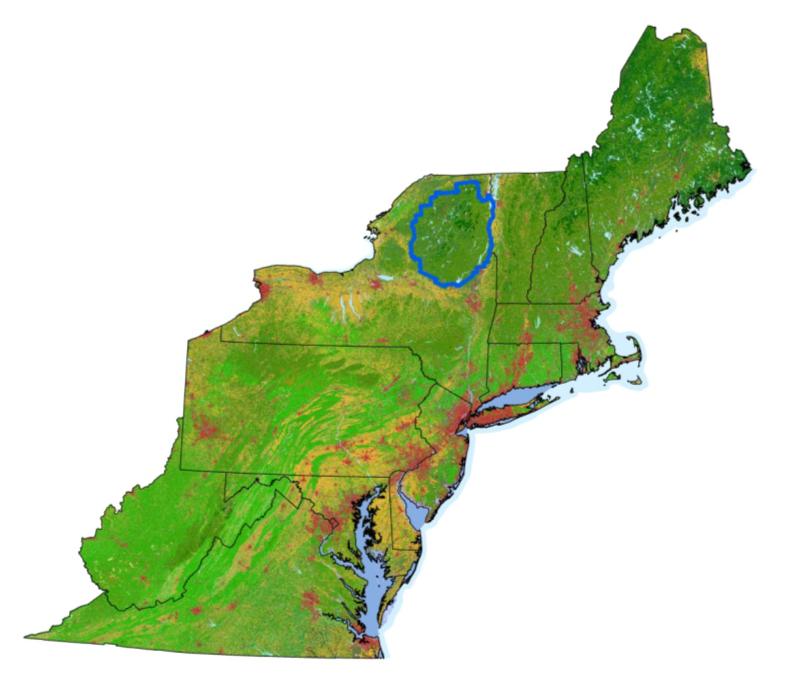 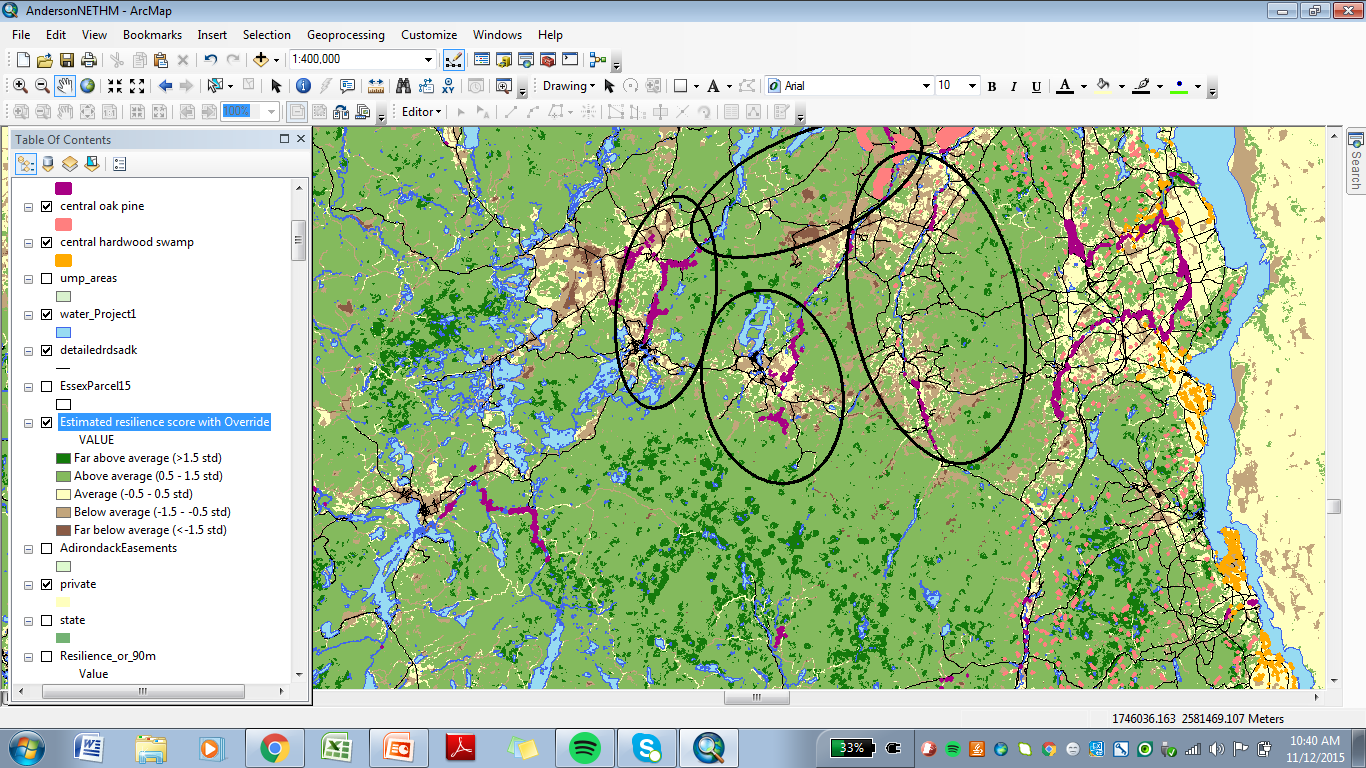 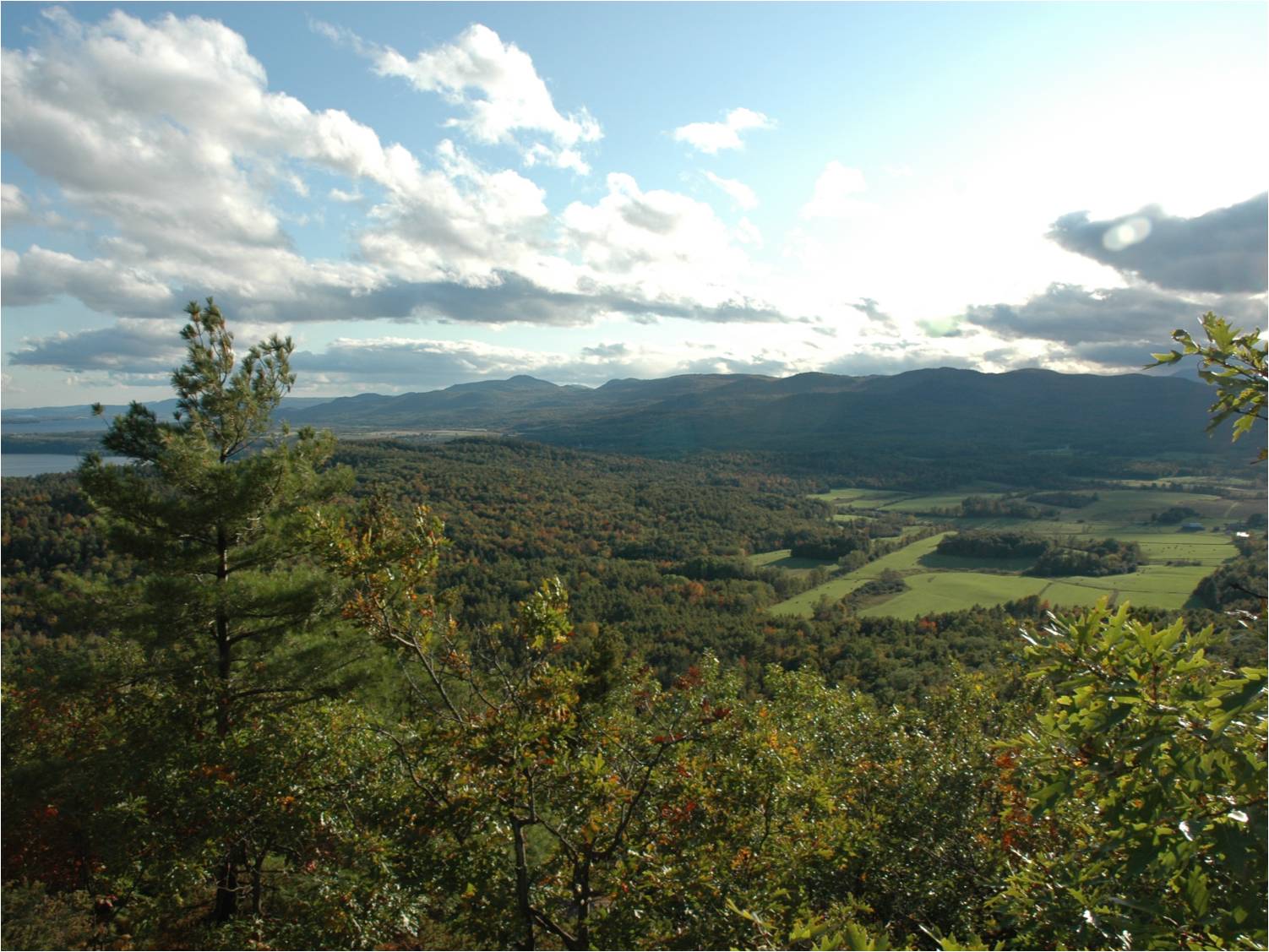 How do you get people to care in a place like the Adirondack Park?
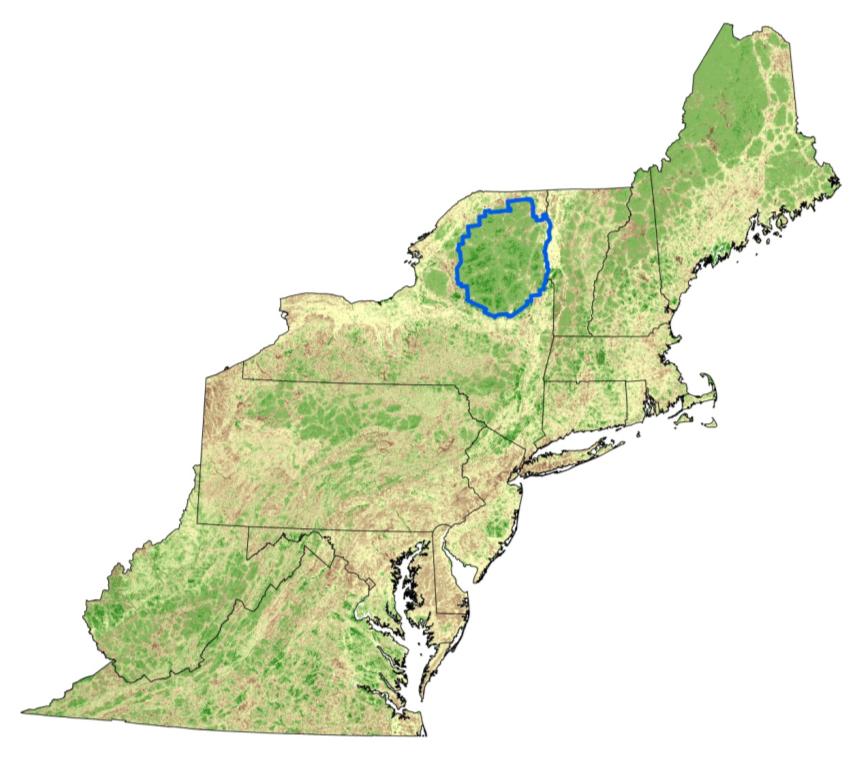 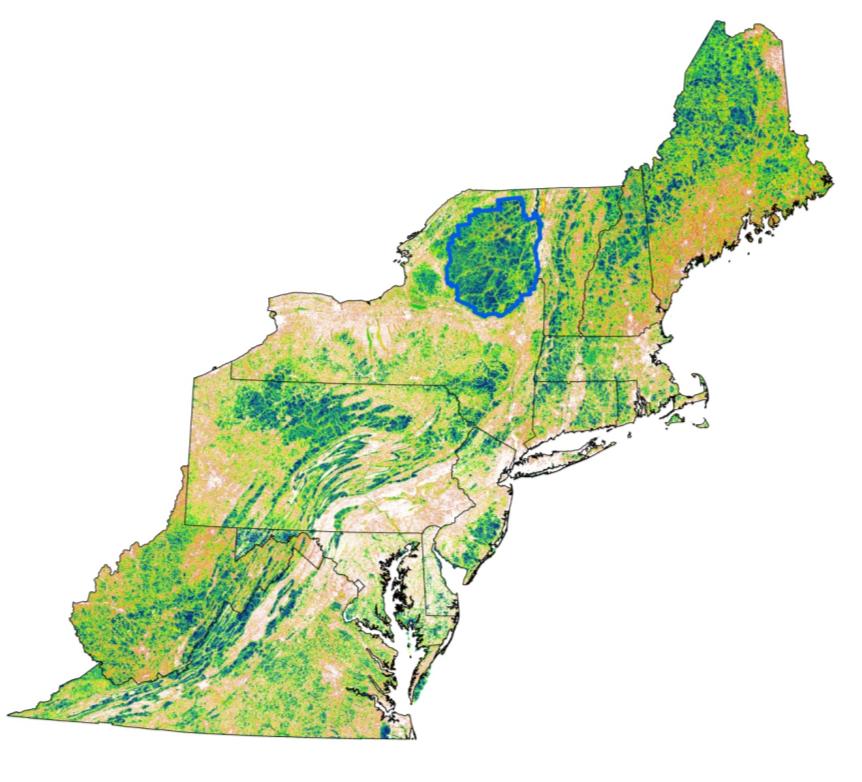 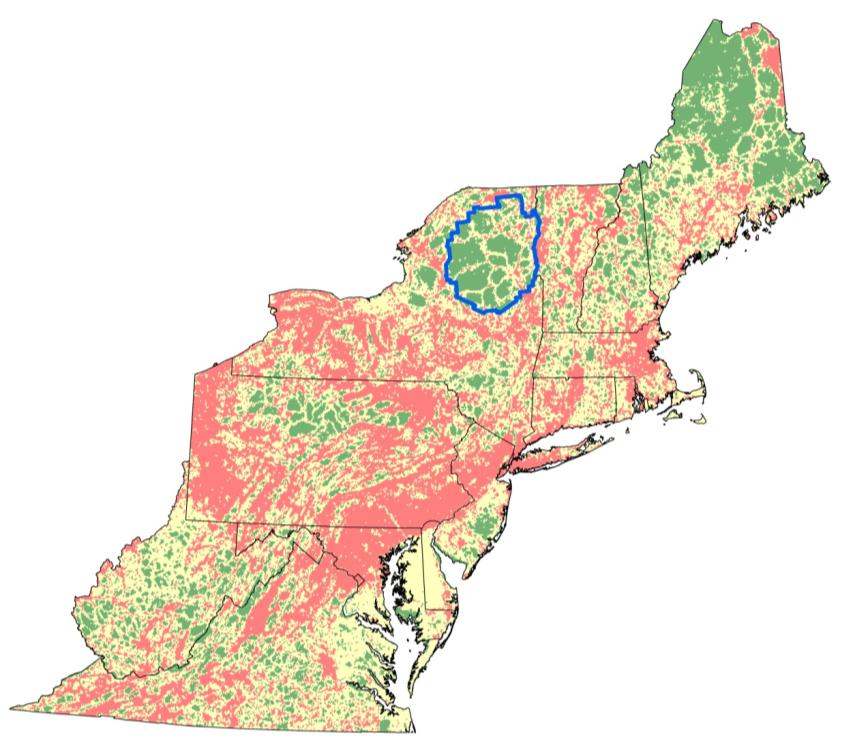 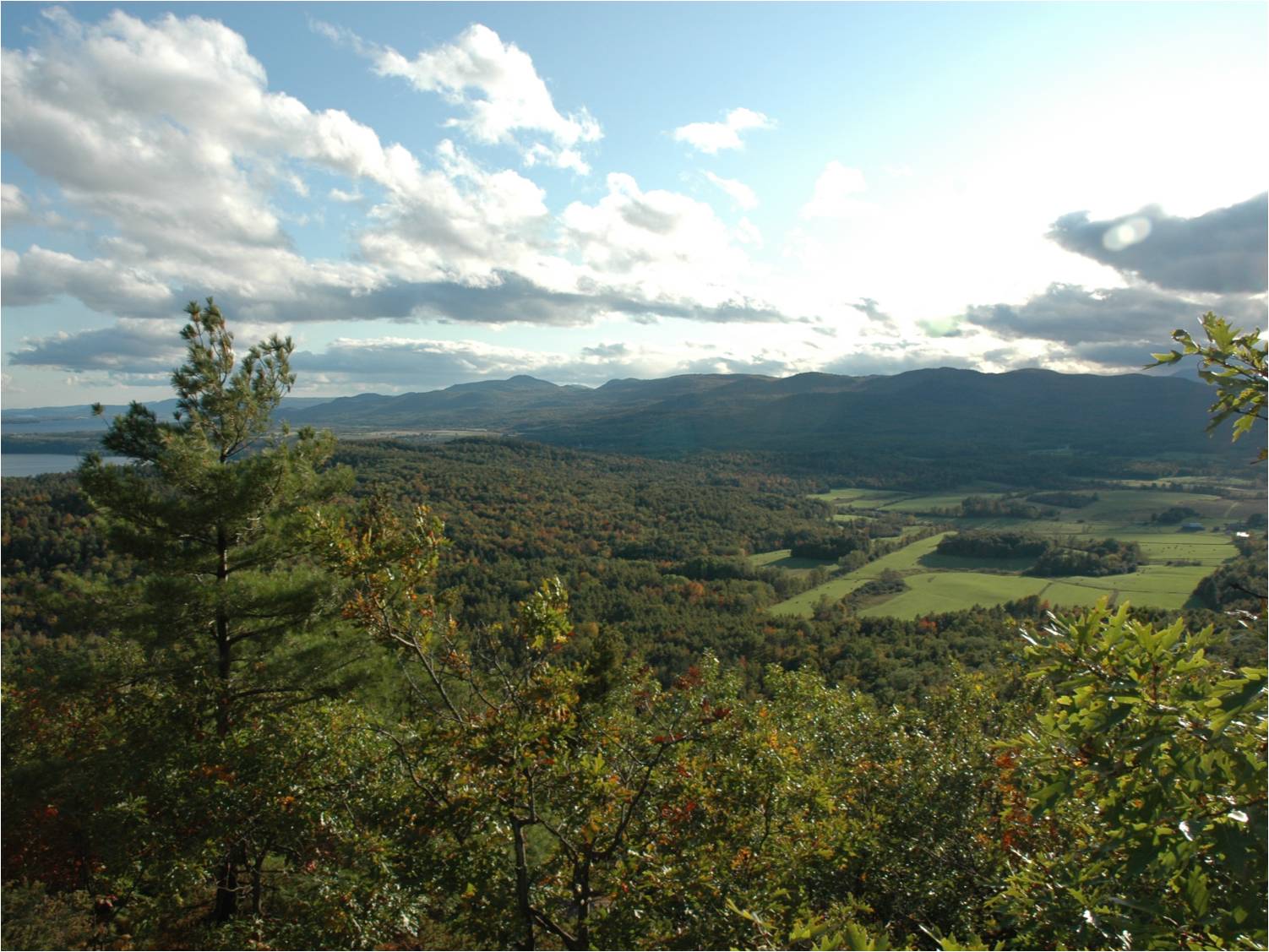 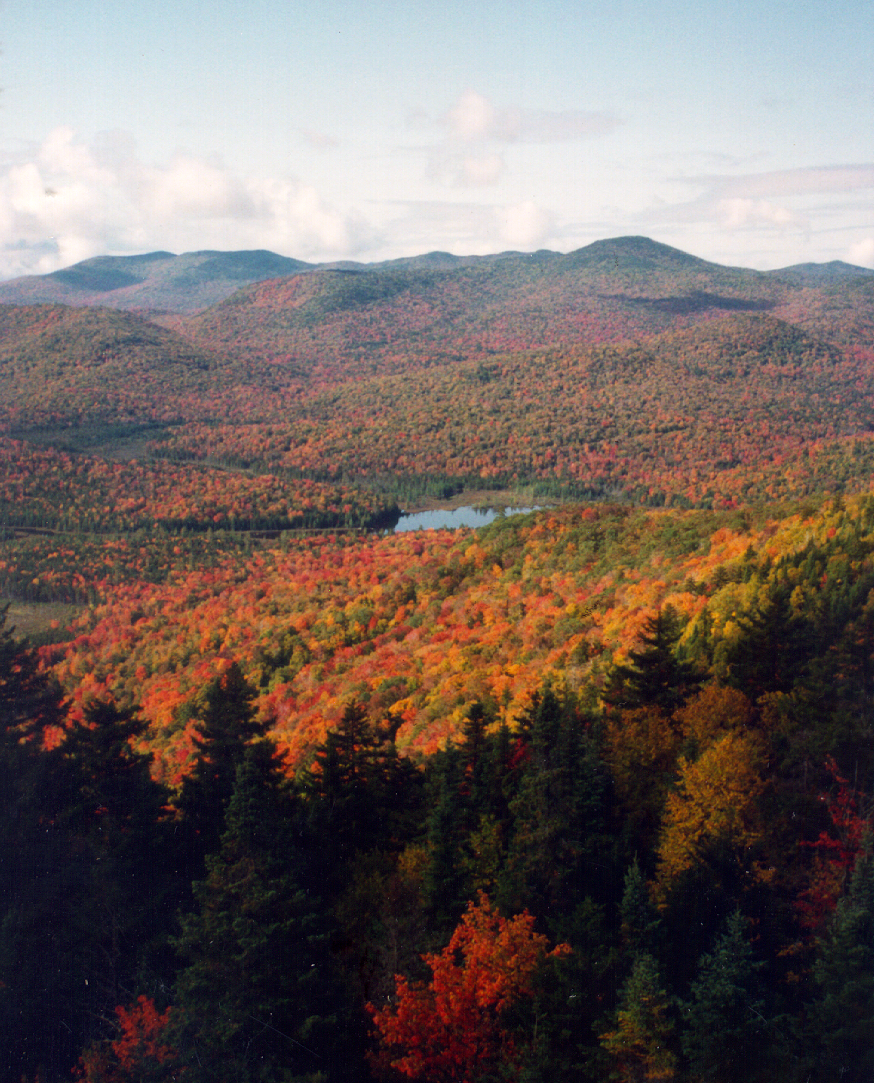 Context
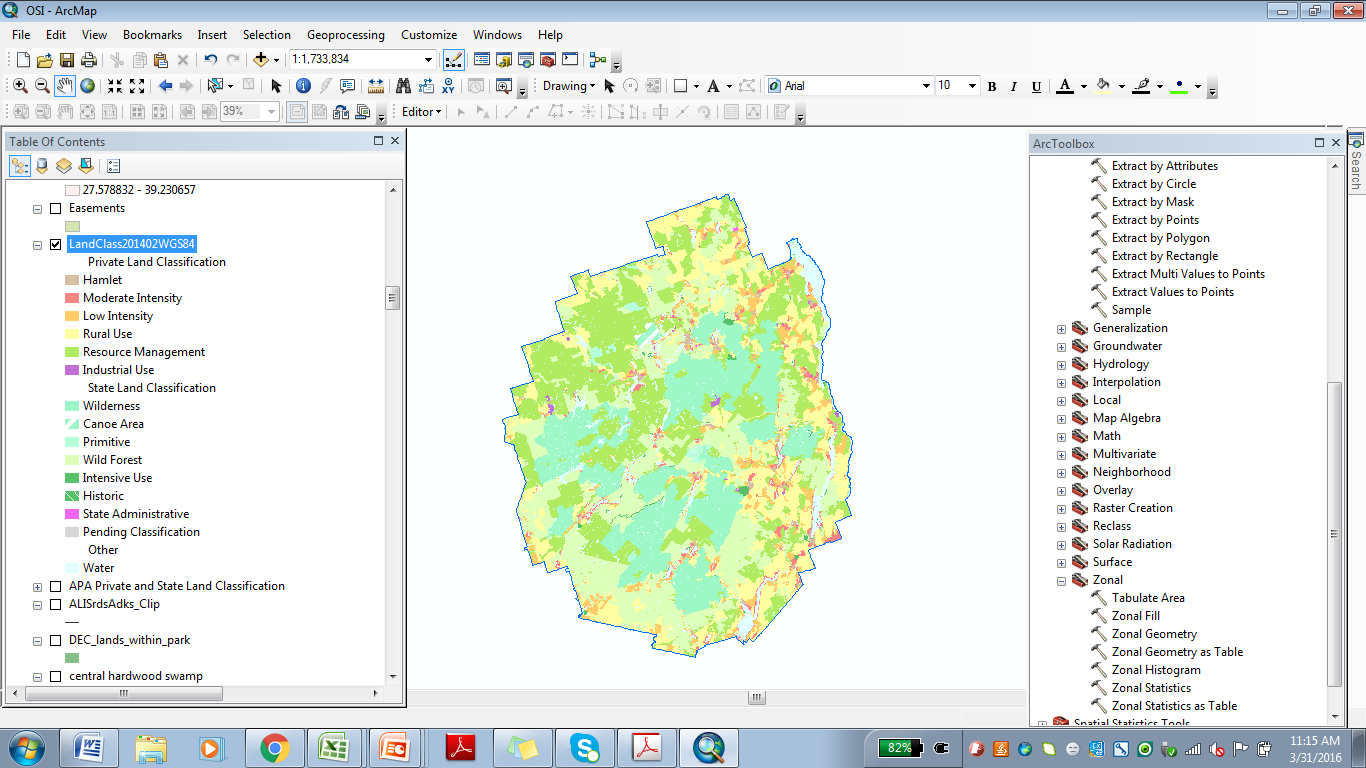 Highly protected landscape
Highly regulated landscape
More connected
Higher integrity
More resilient
Far less developed
In comparison to the rest of the east...
What gets missed
More than half of development regulated by towns
Imperfect protection for
Vernal pools and other small wetlands
Rare habitats and ecological communities
Floodplains, viewsheds
Larger scale processes
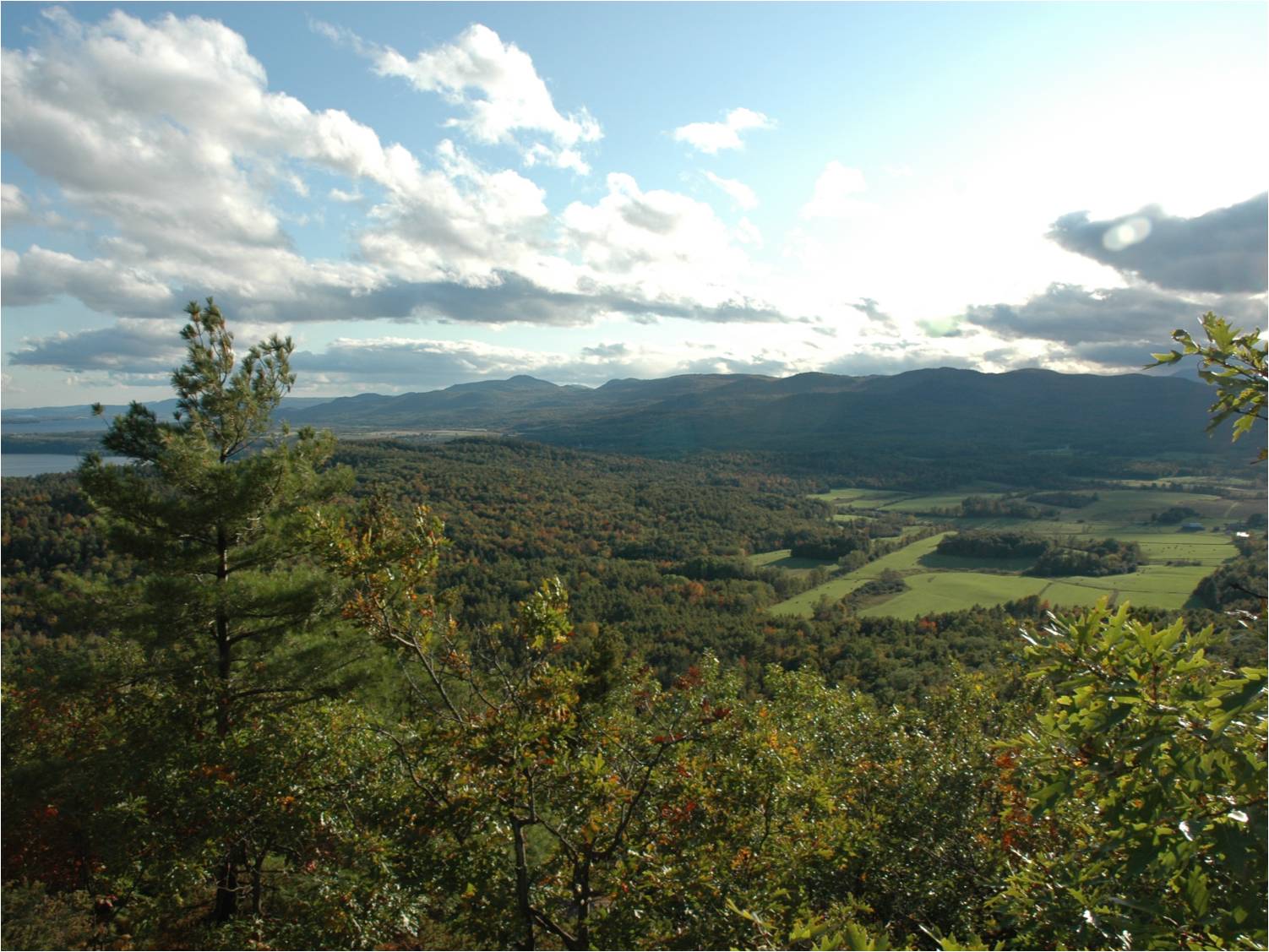 Habitats by Protection Status
Glennon and Curran 2013, Adirondack Journal of Environmental Studies 19:36-46
Priority Setting
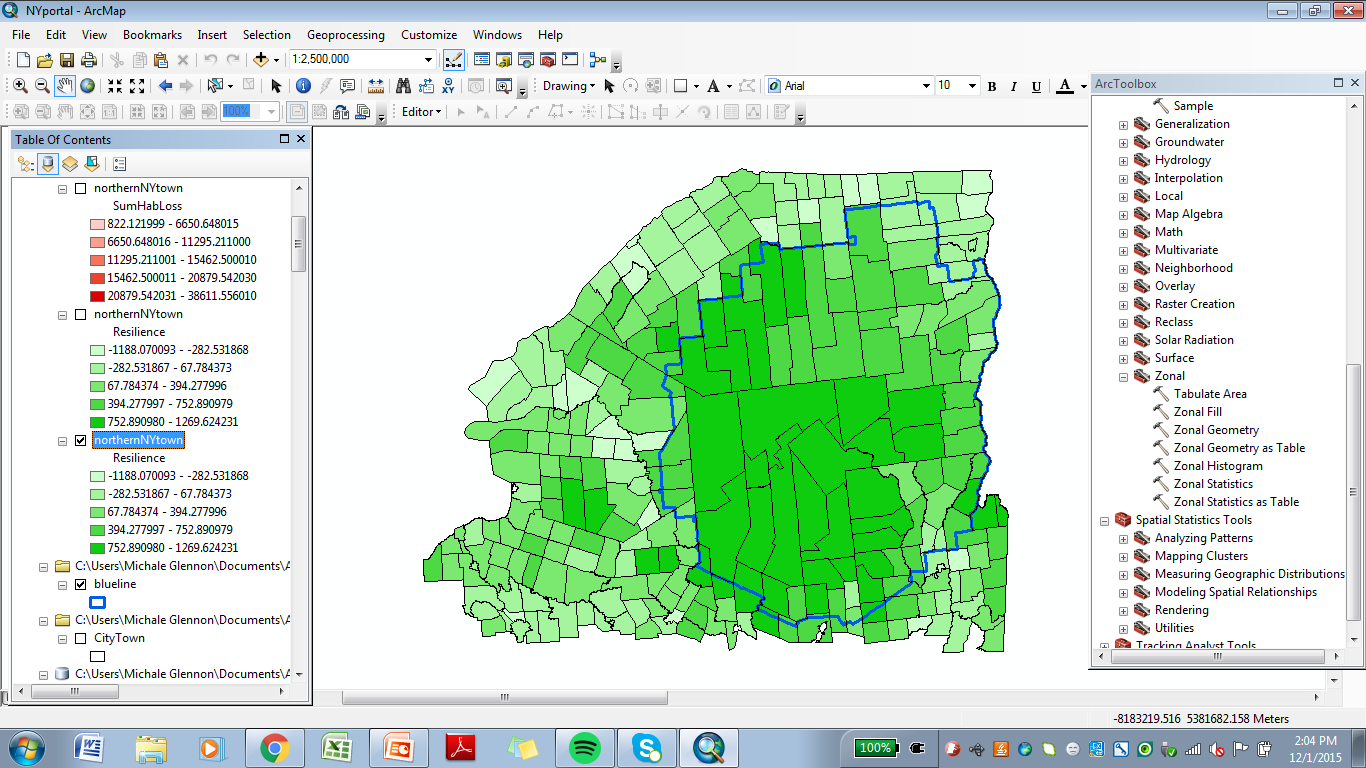 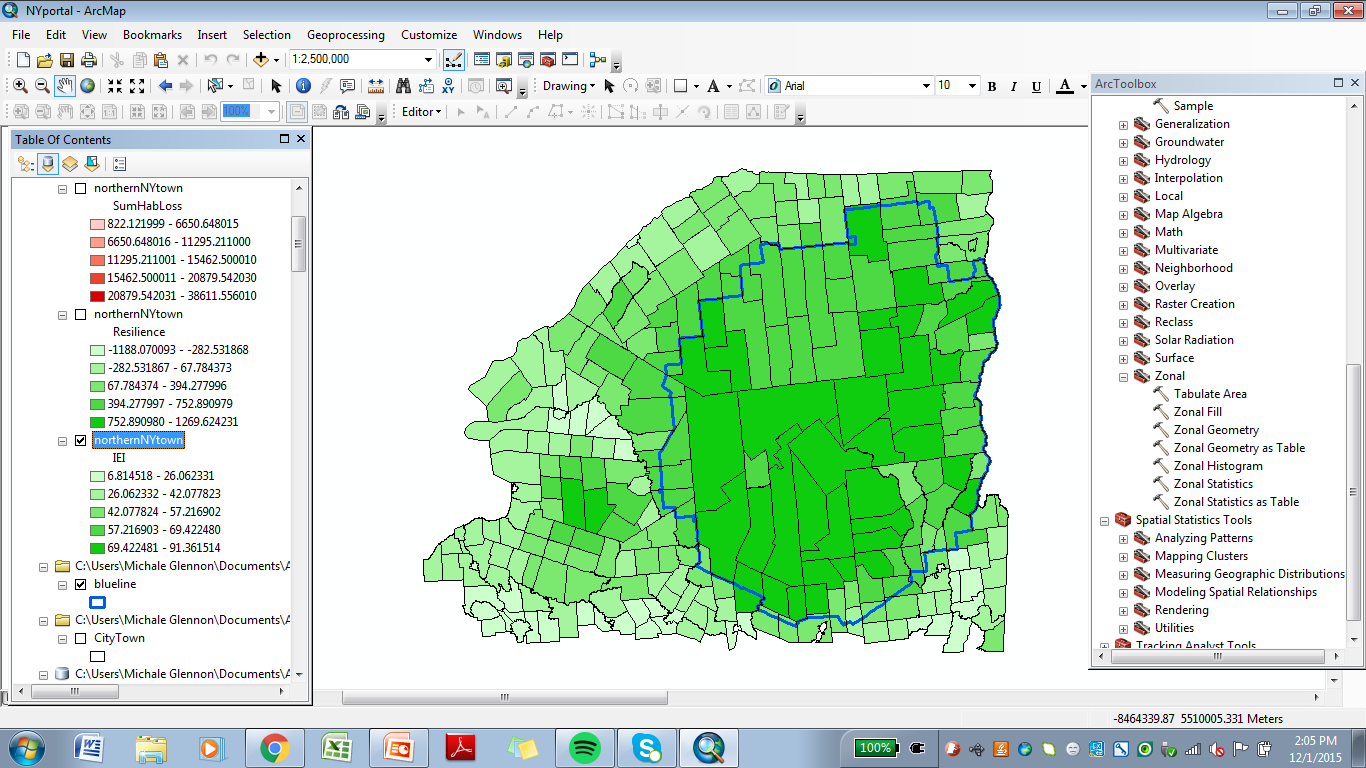 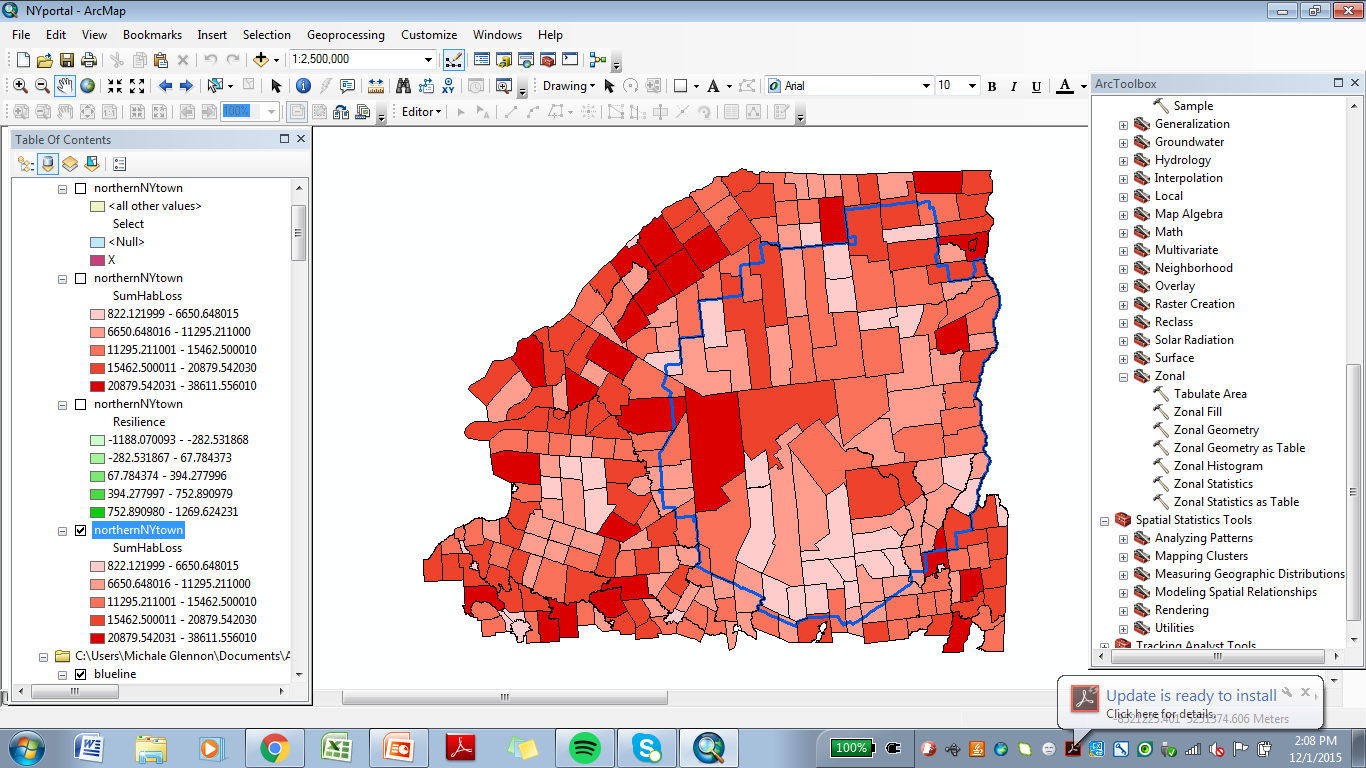 Resilience
Integrity
Projected Loss
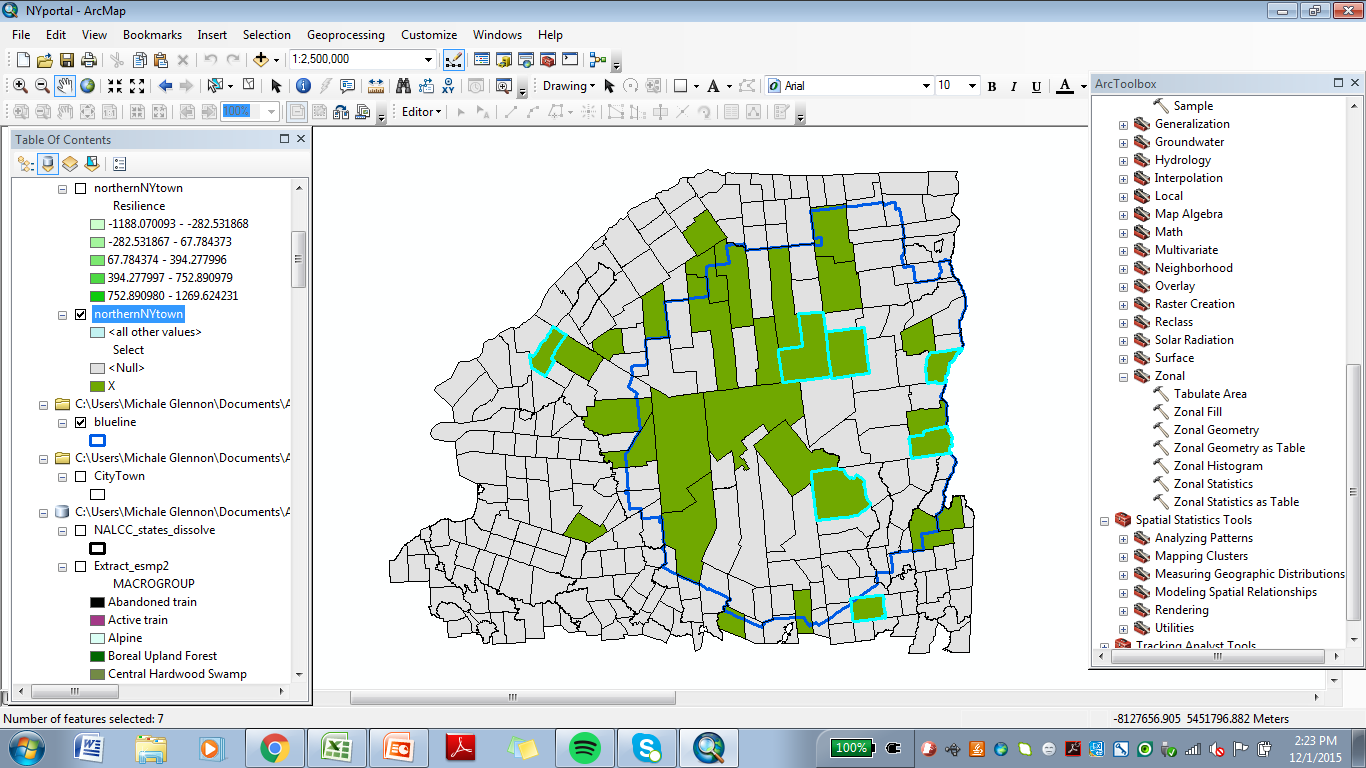 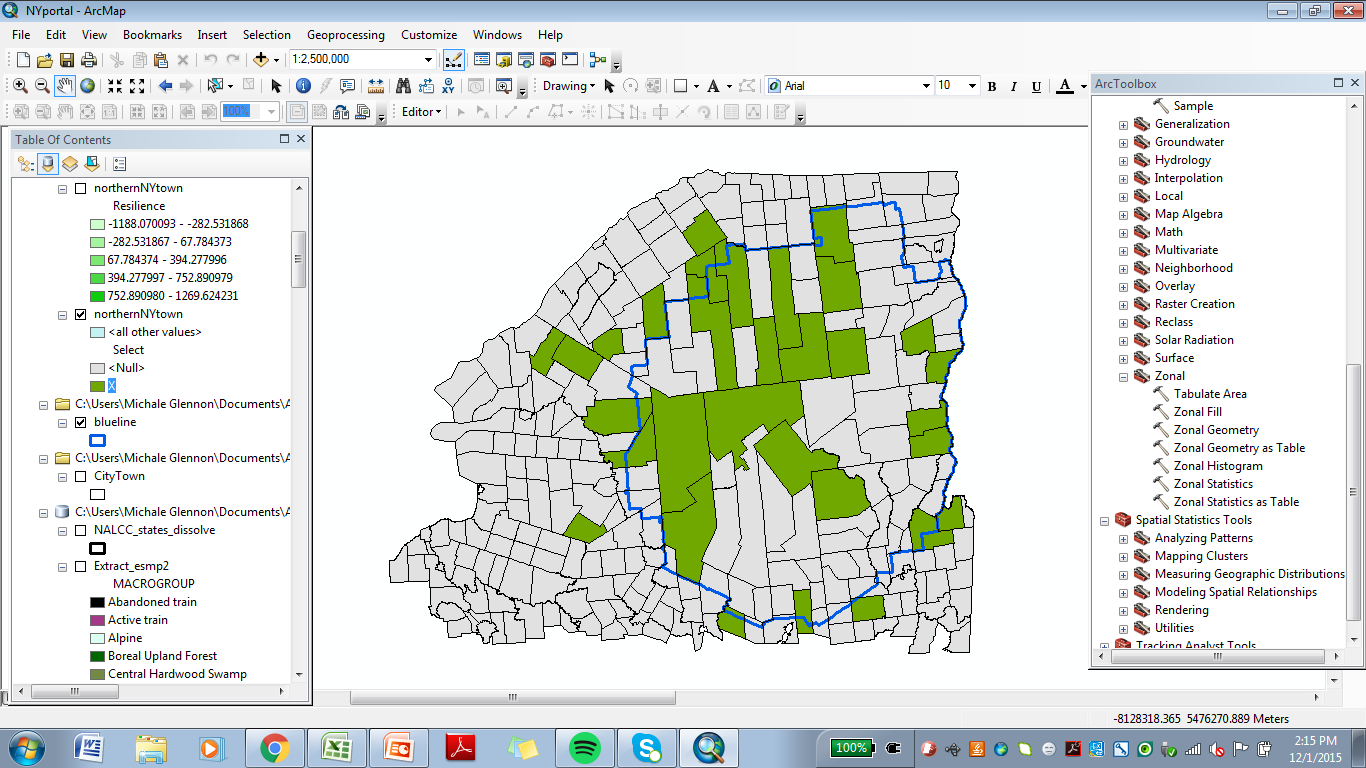 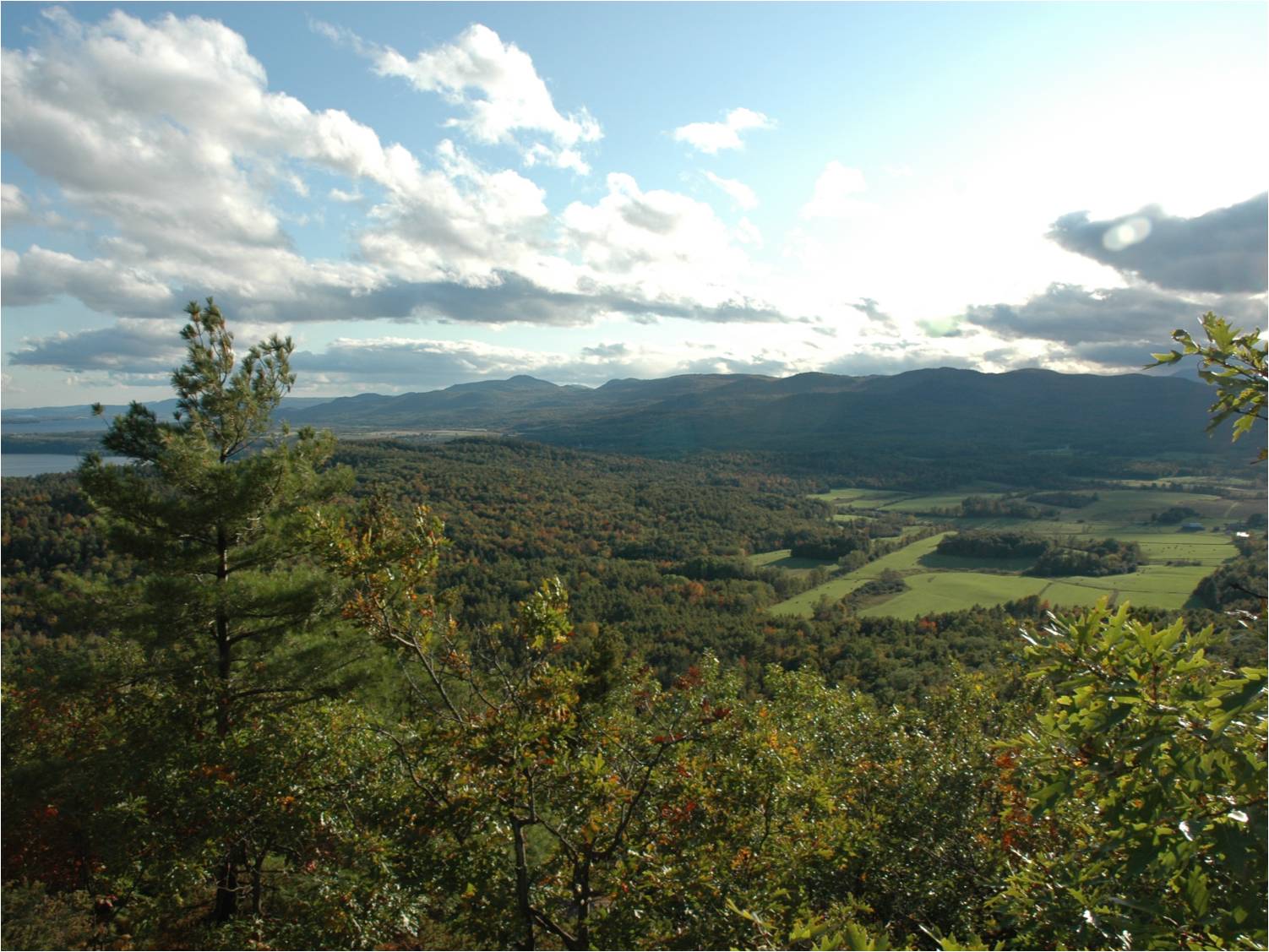 OSI Partnership
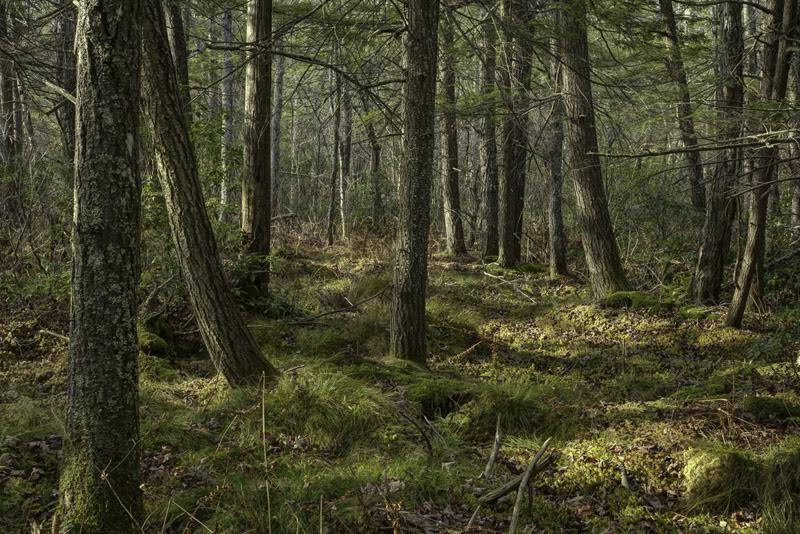 “Enhance the capacity of land trusts and public agencies to protect biodiversity in the face of climate change”
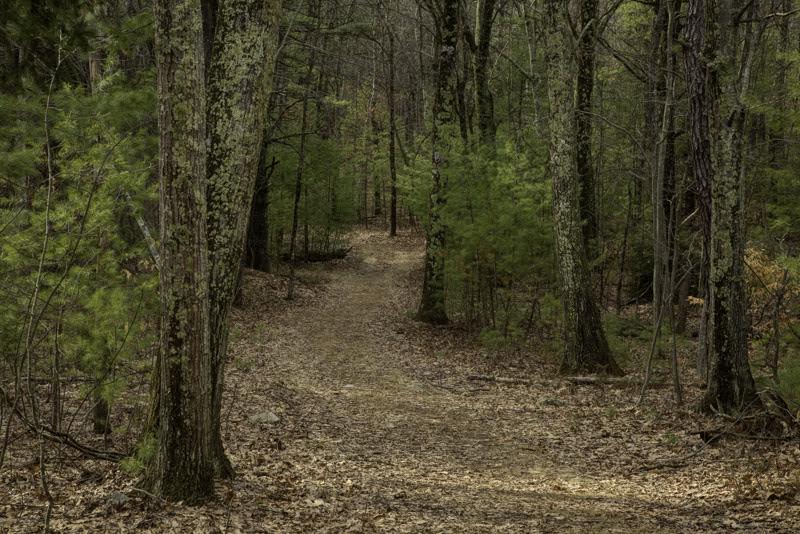 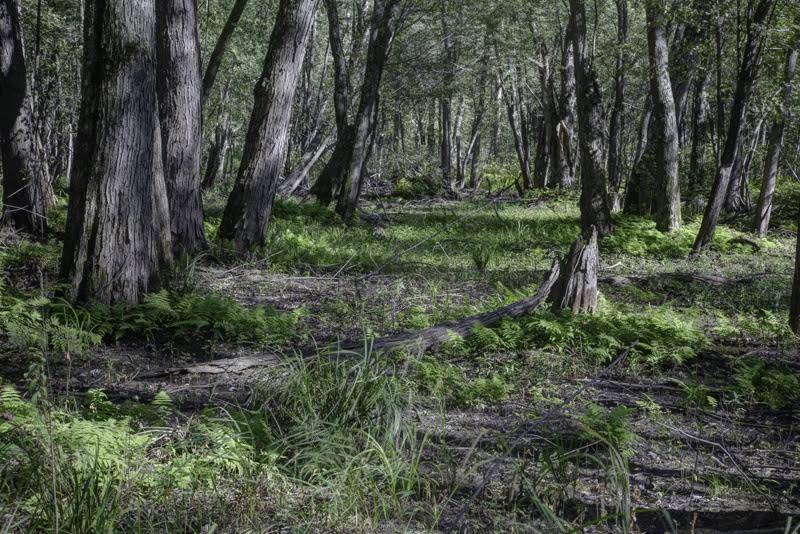 How can resilience science inform conservation of rare, underprotected habitats in the Adirondack Park?
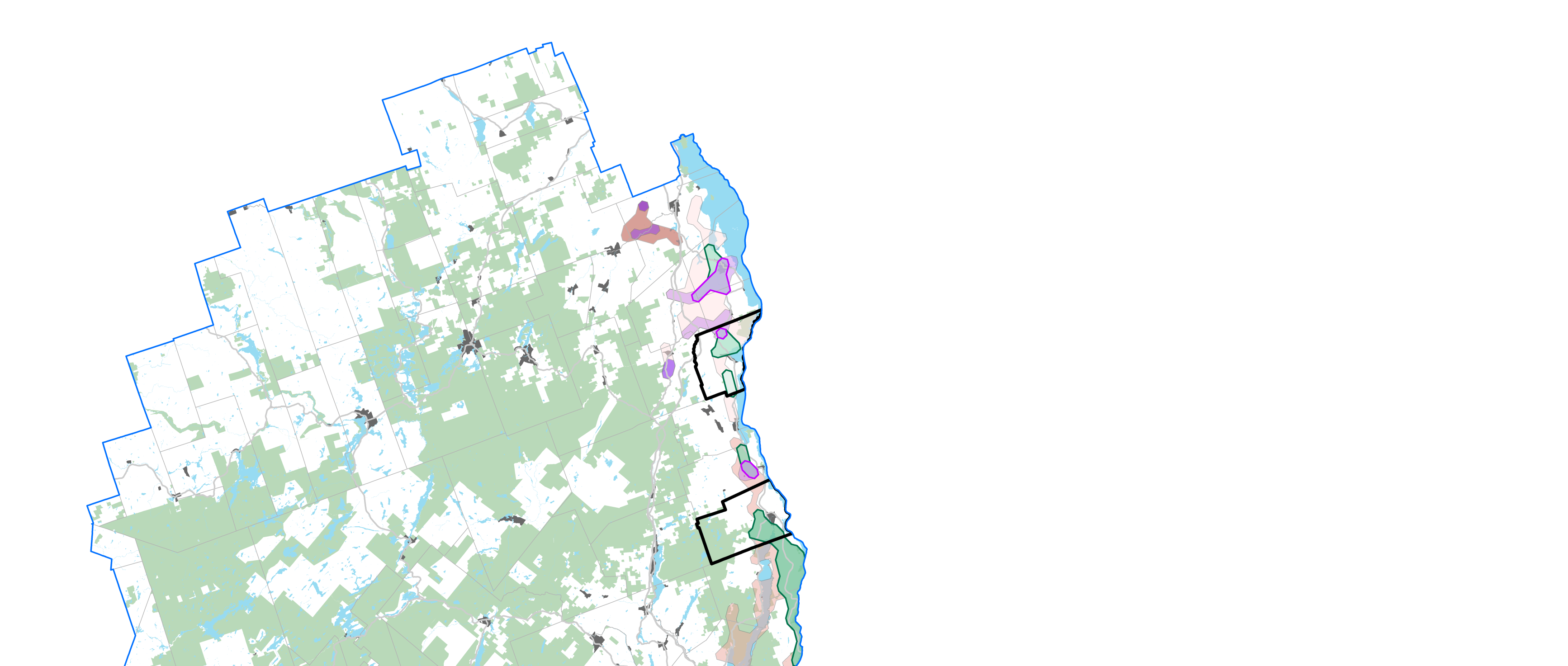 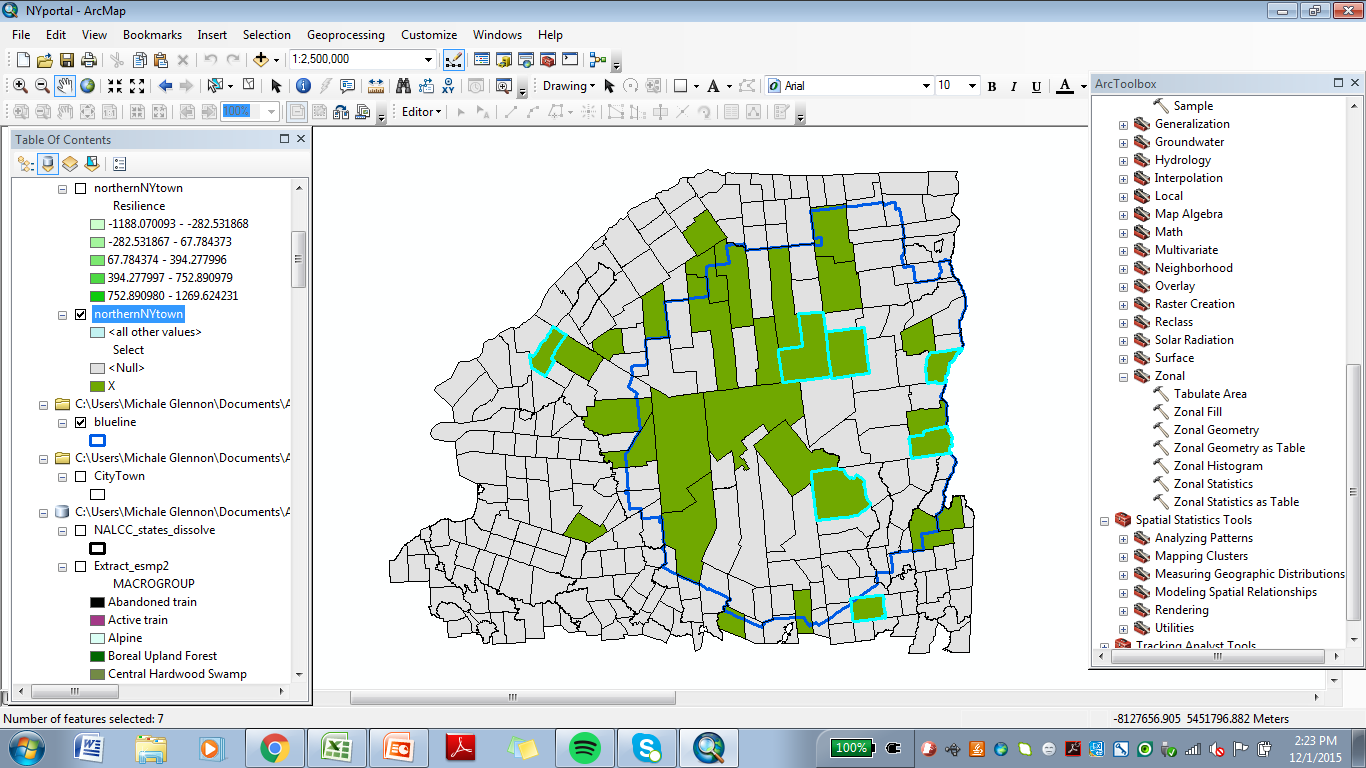 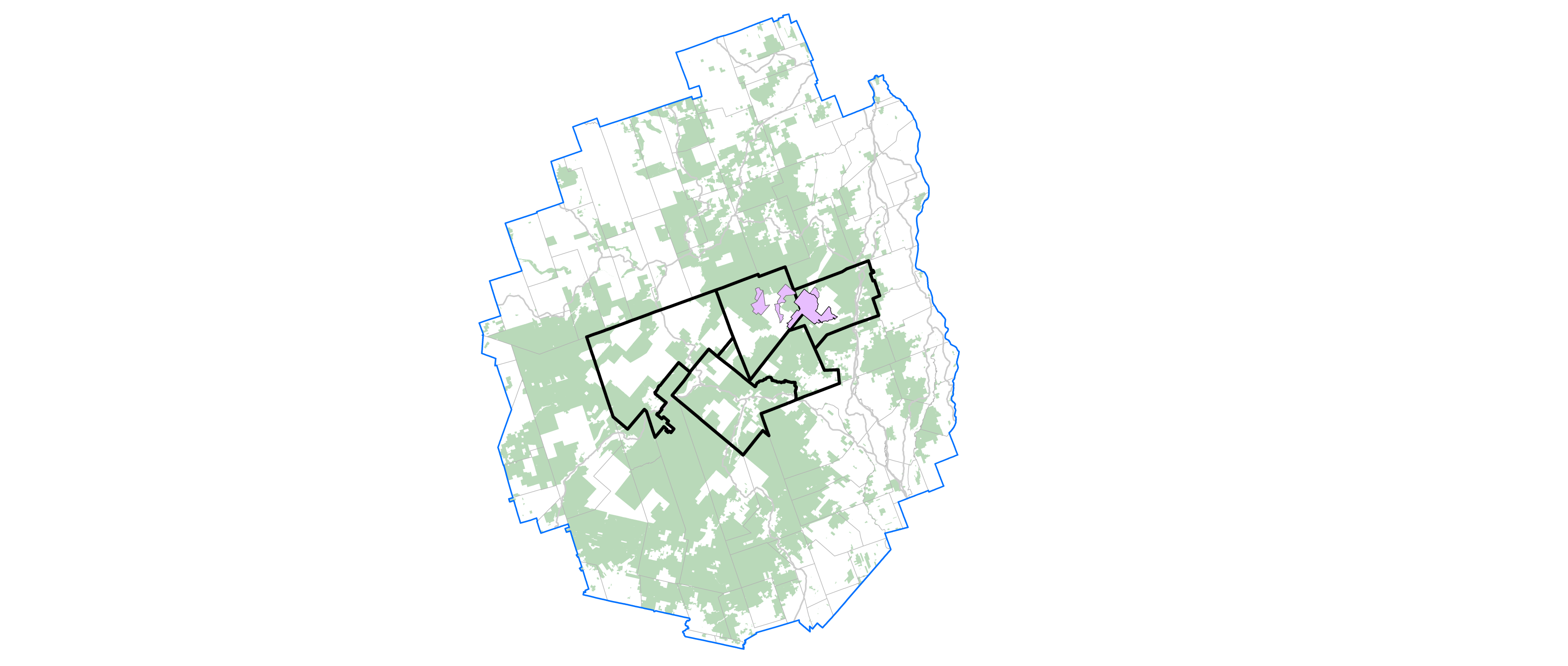 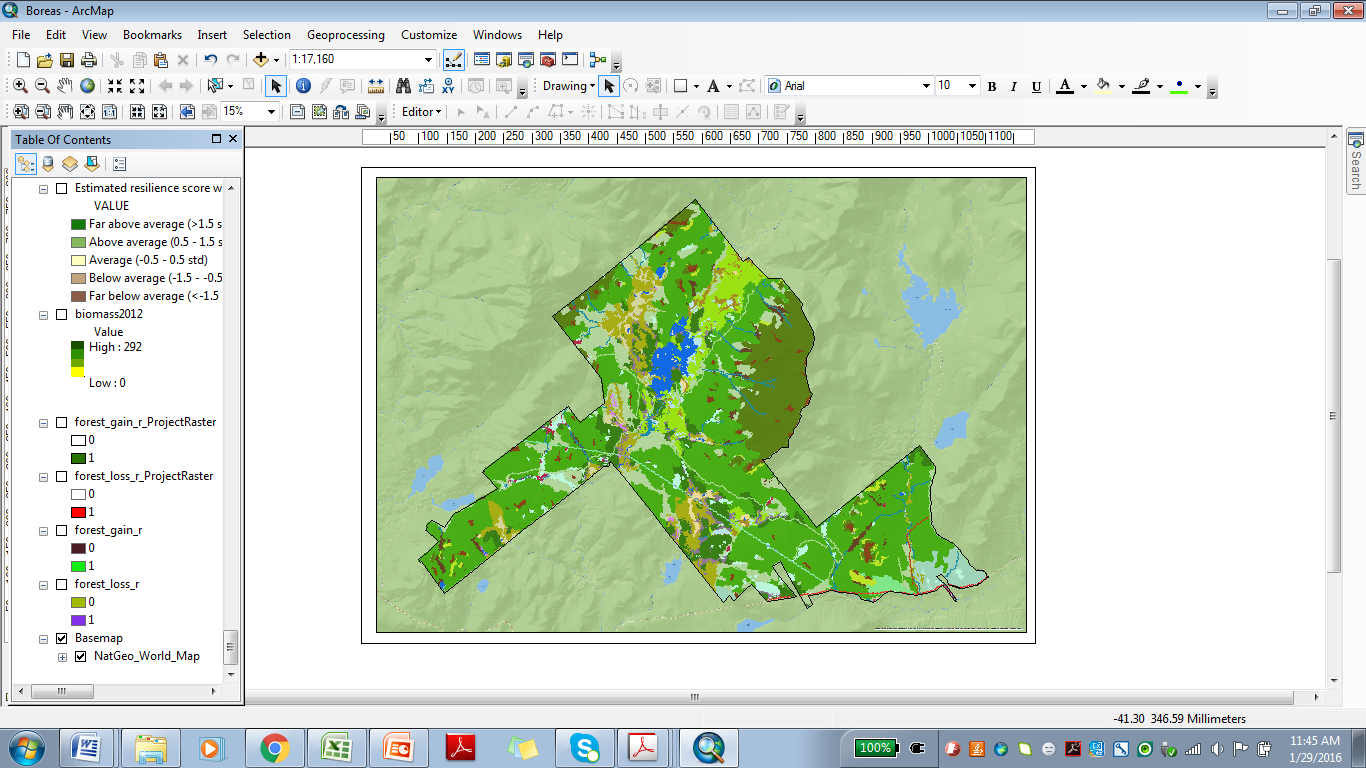 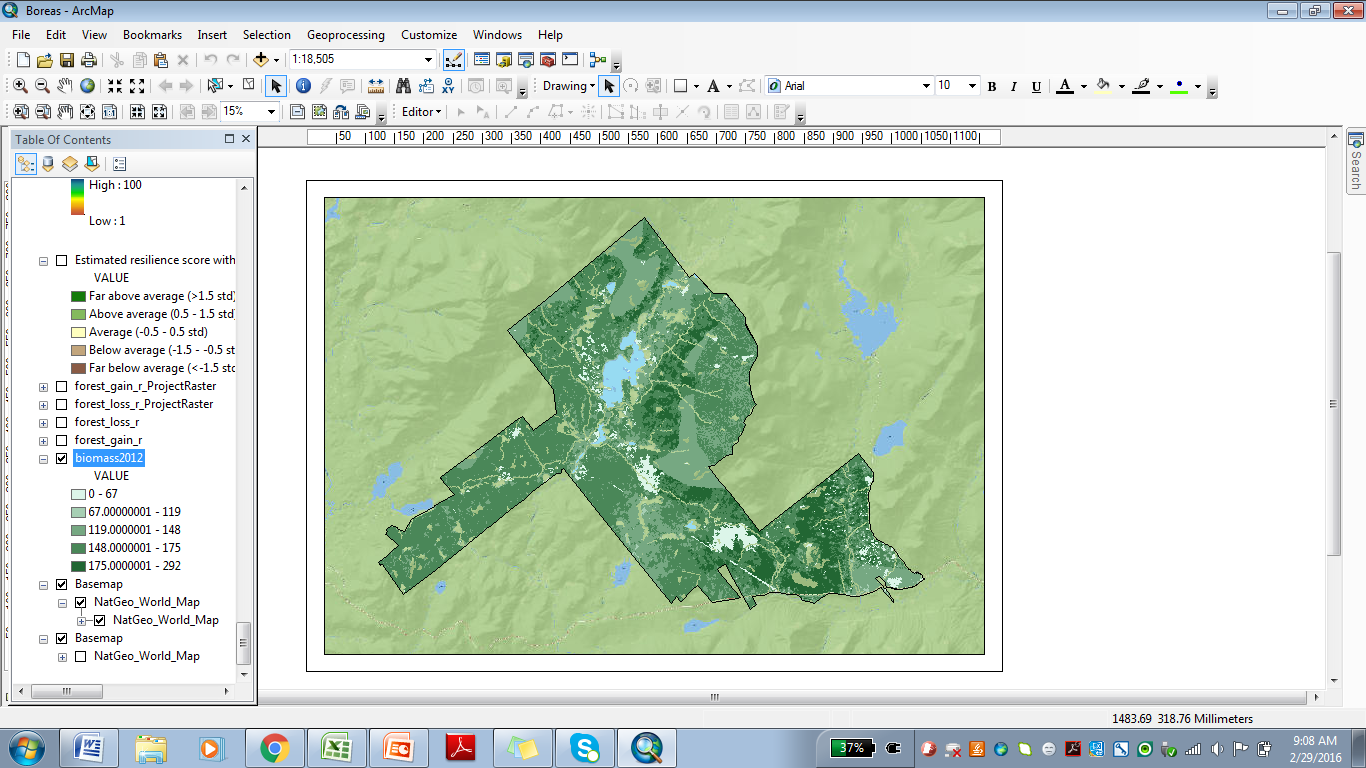 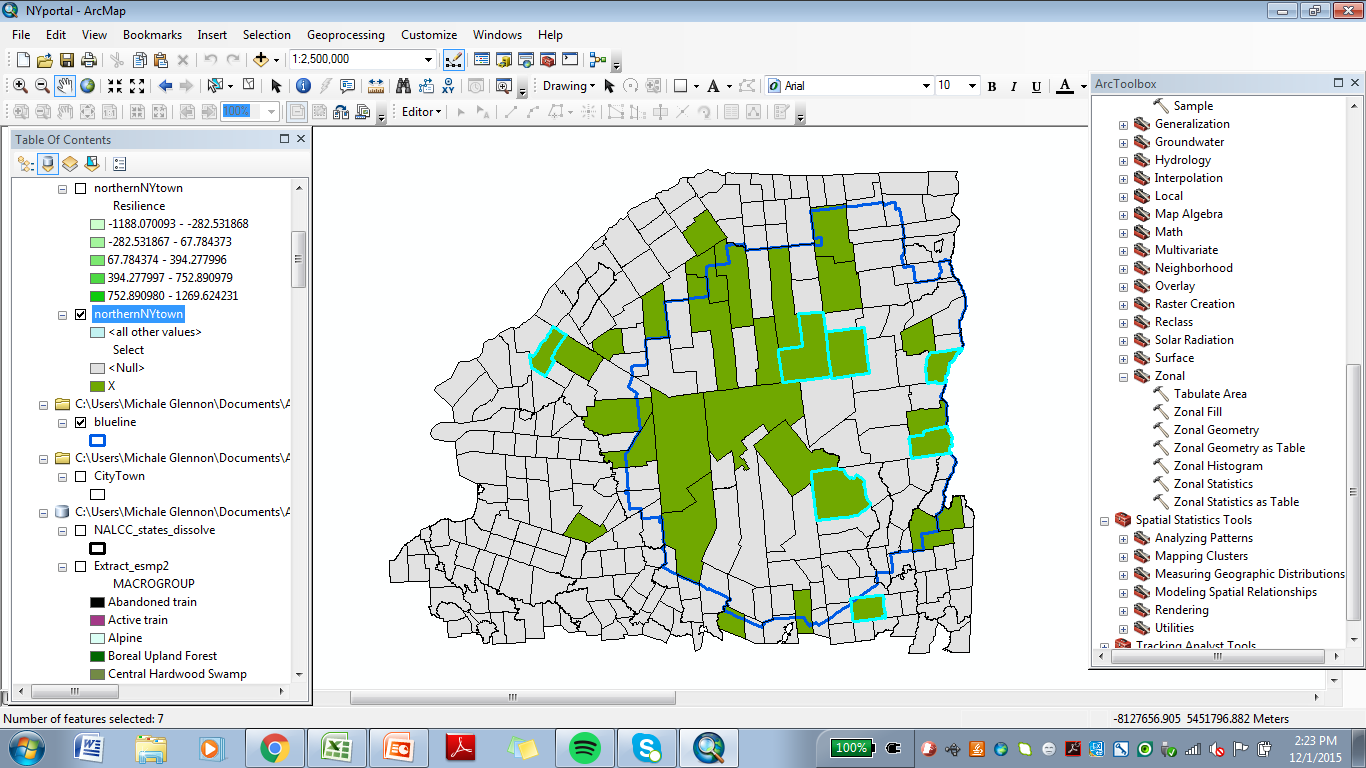 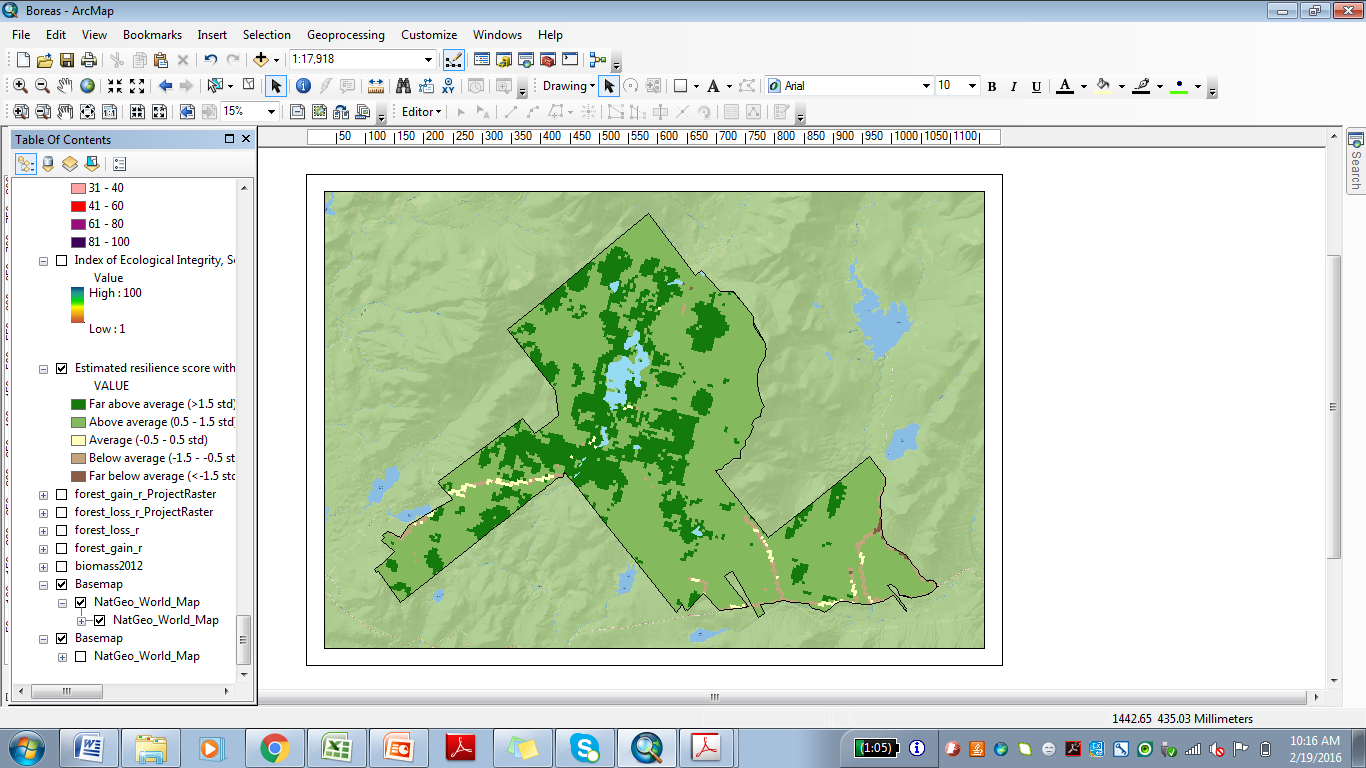 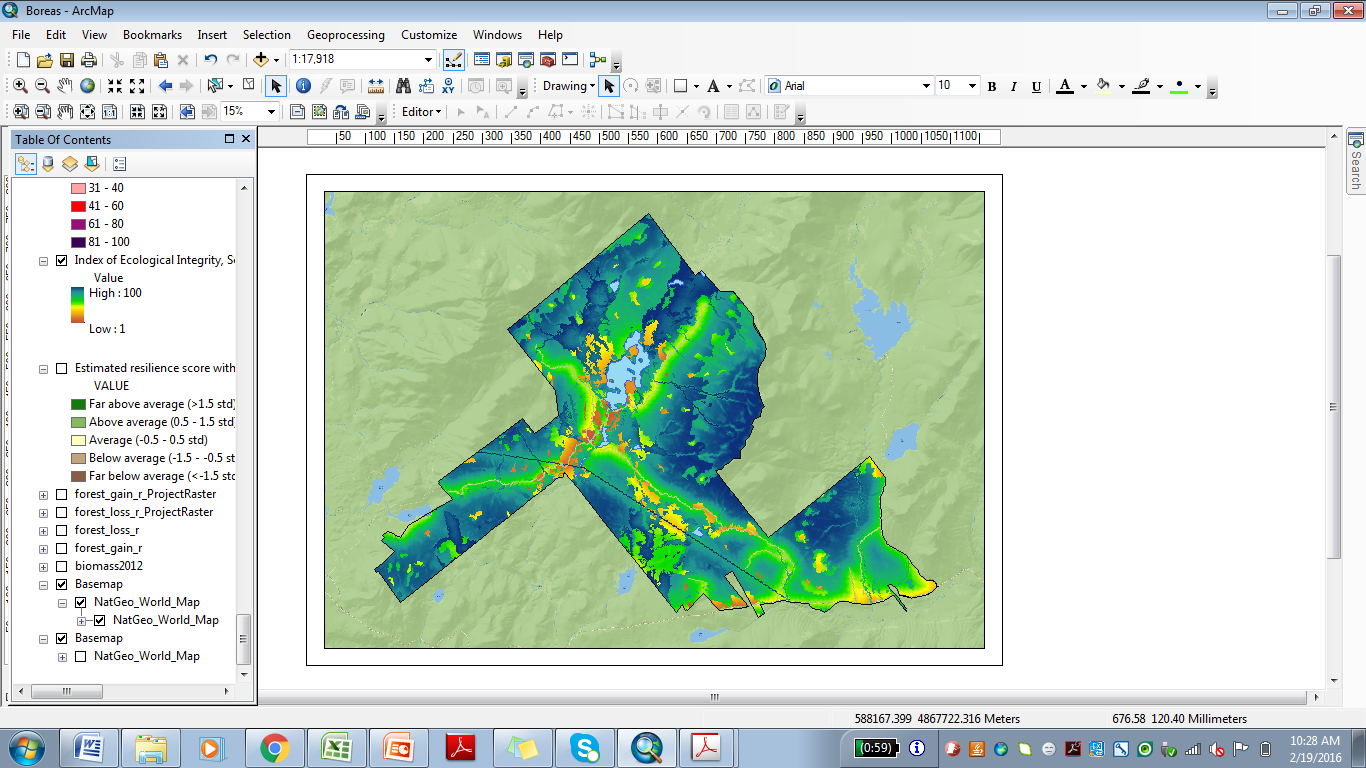 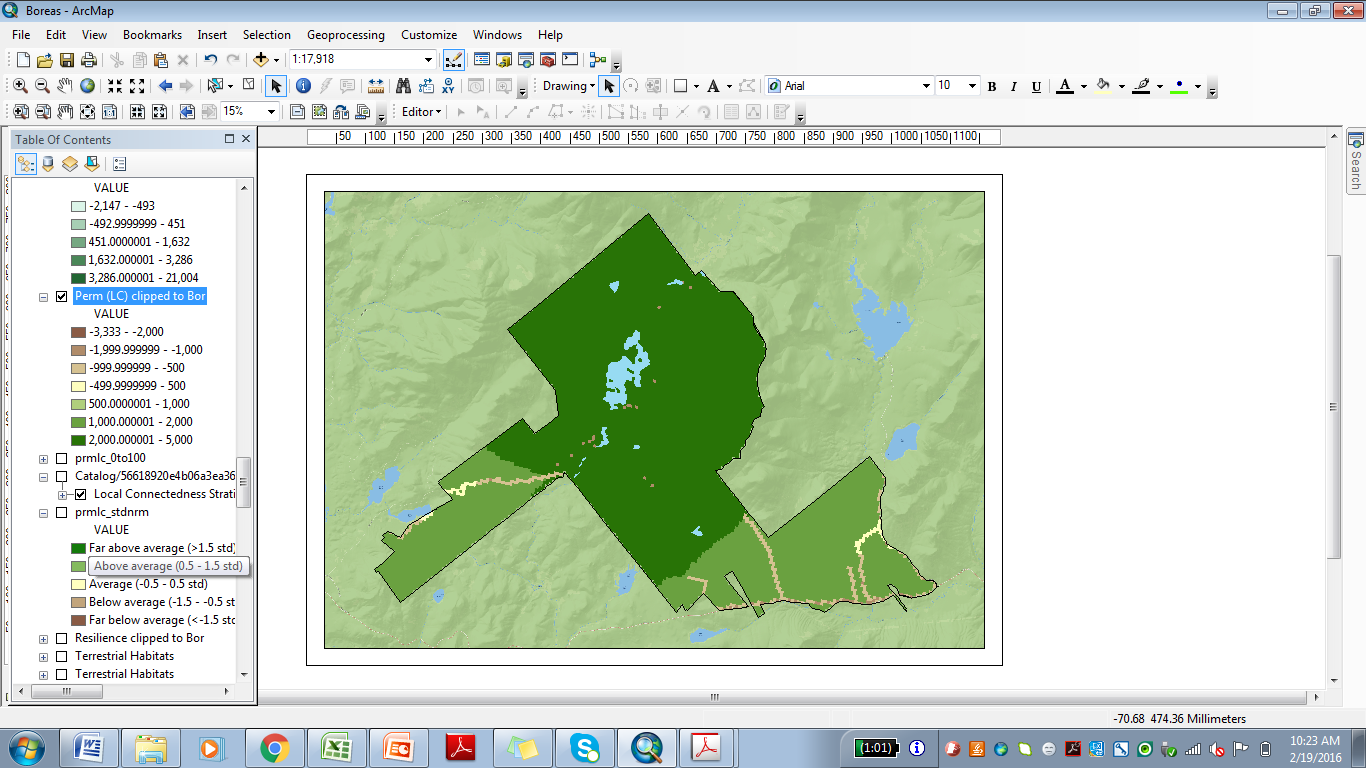 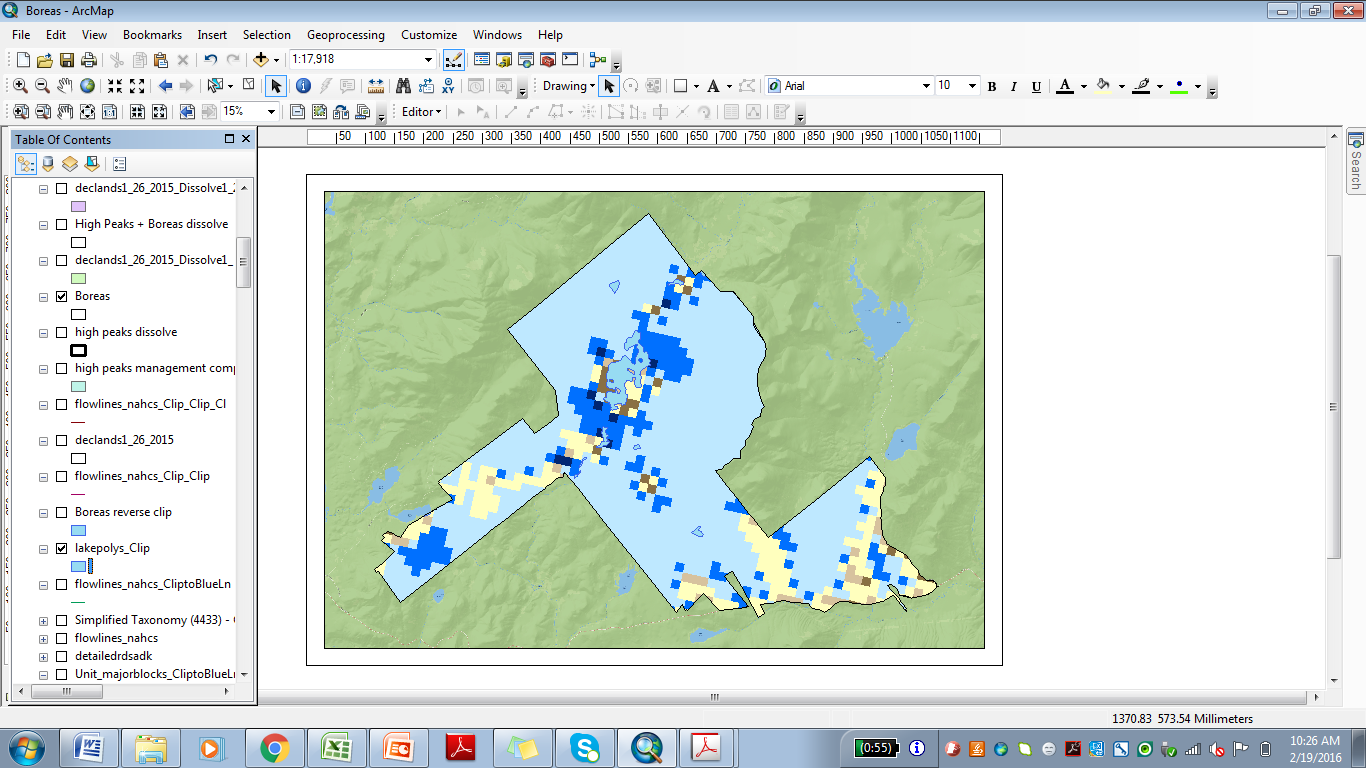 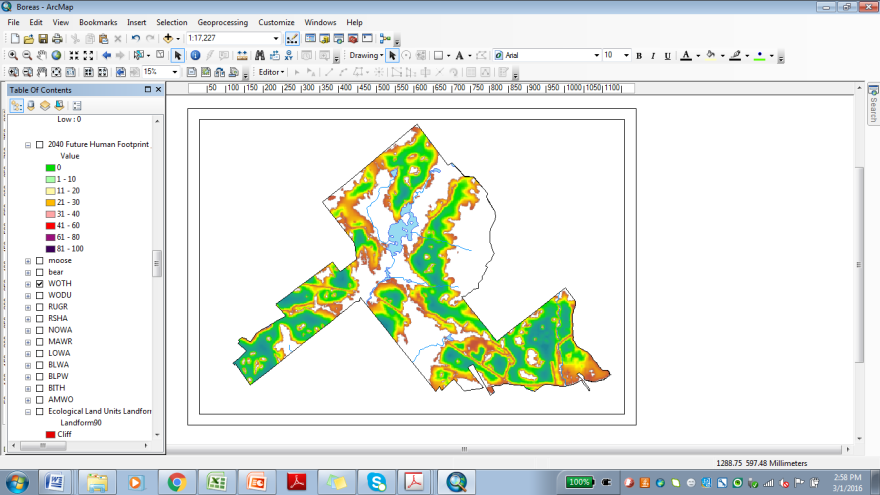 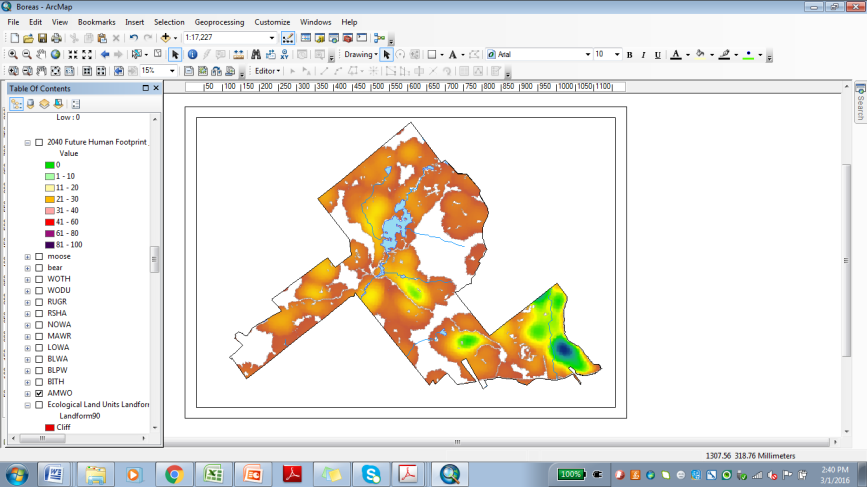 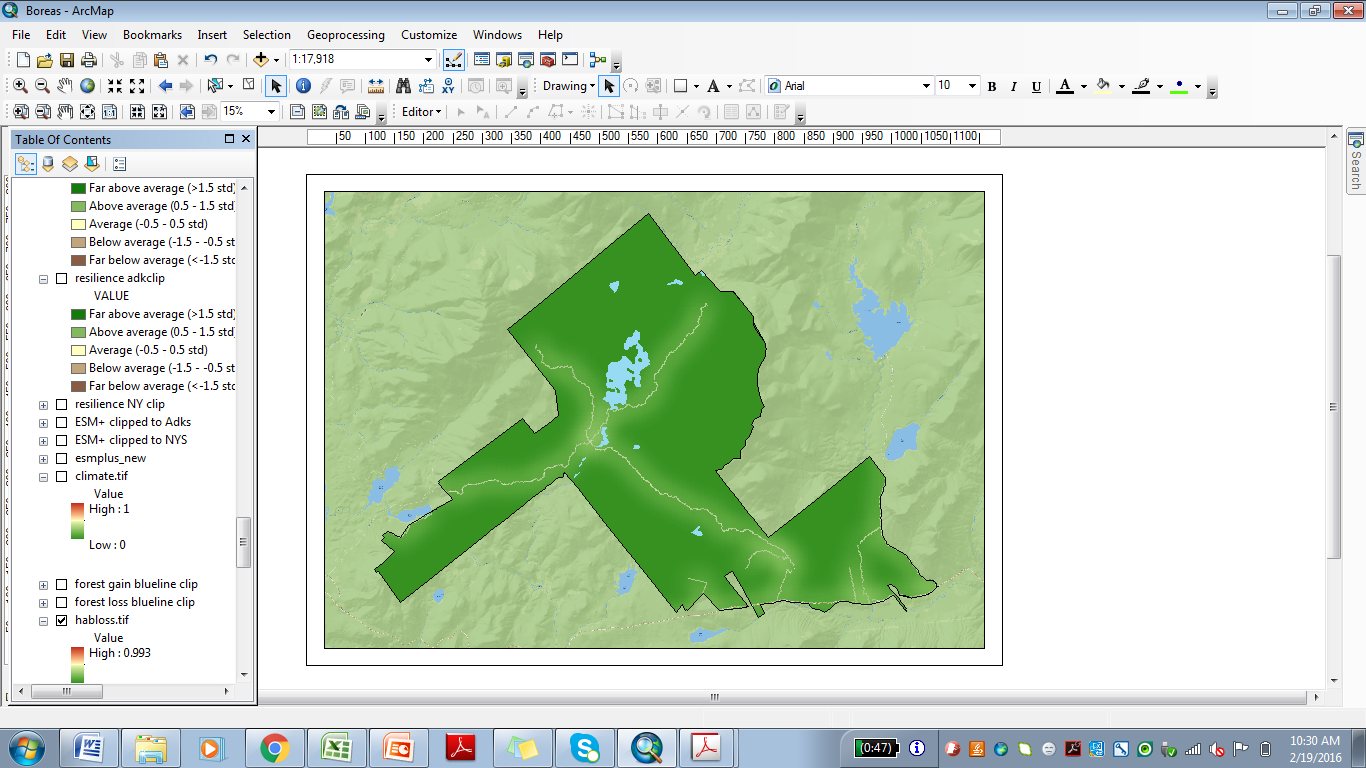 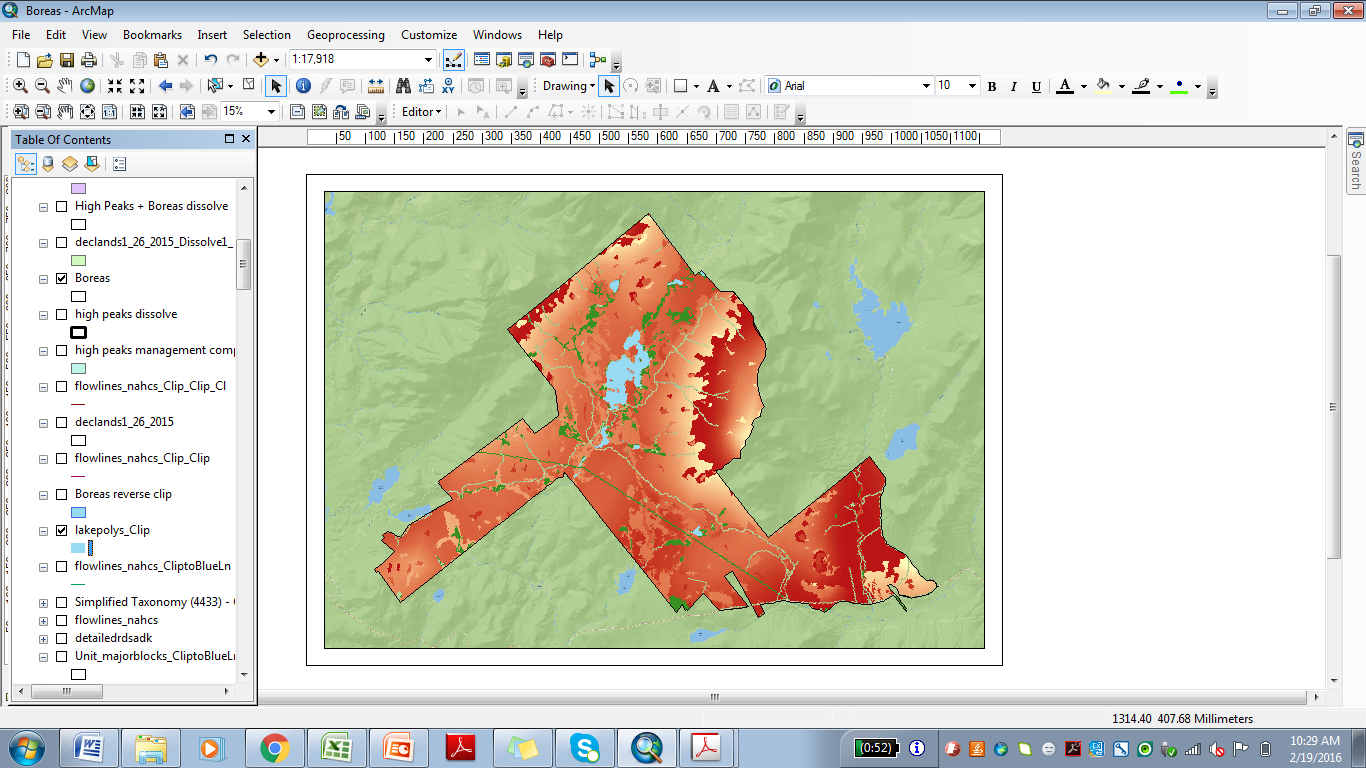 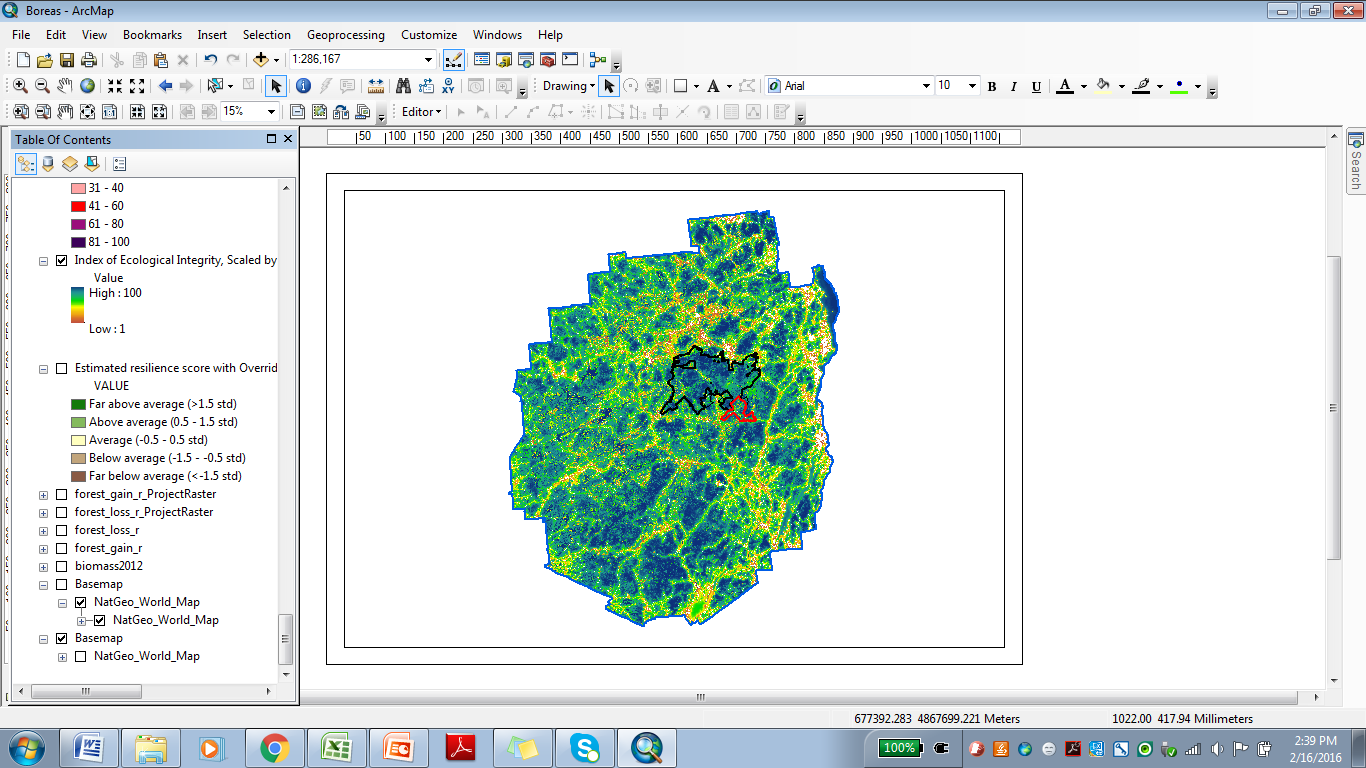 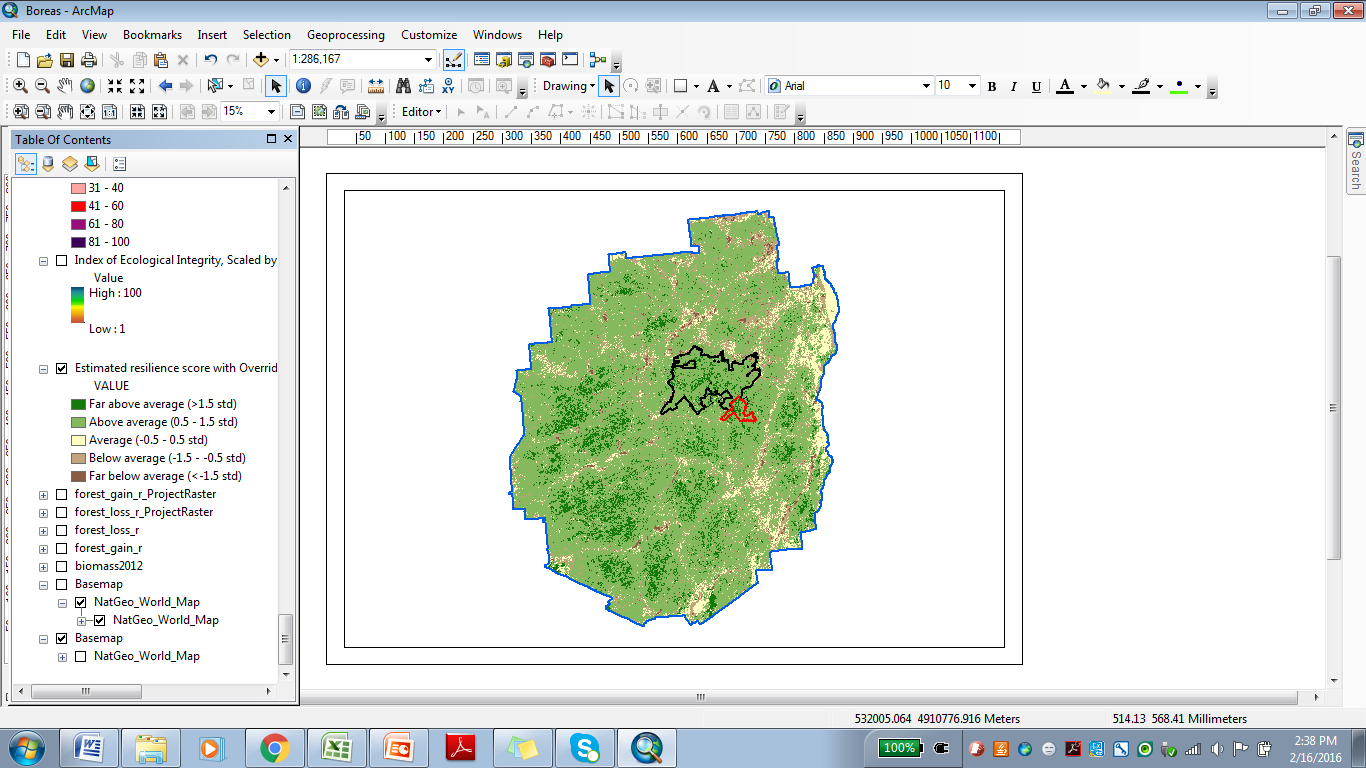 Terrestrial Resilience
Ecological Integrity
High Peaks Complex
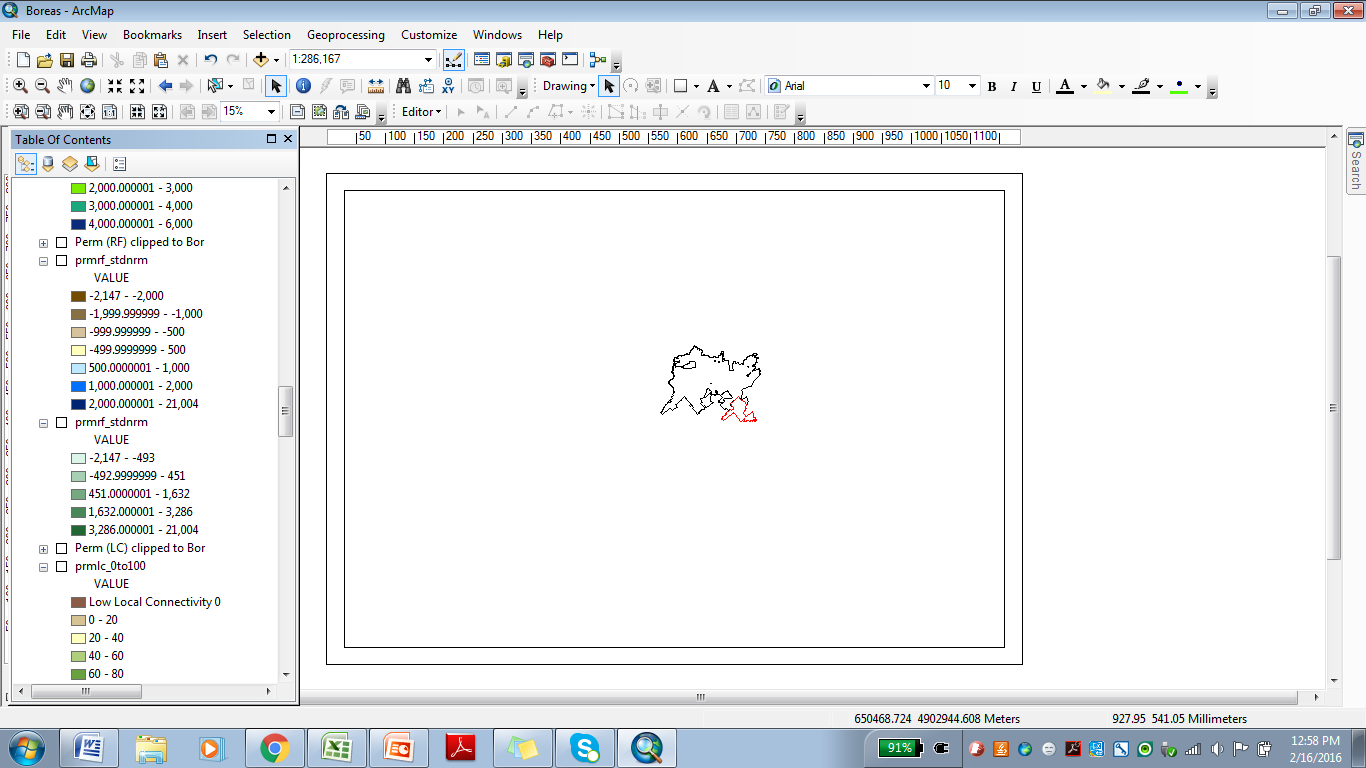 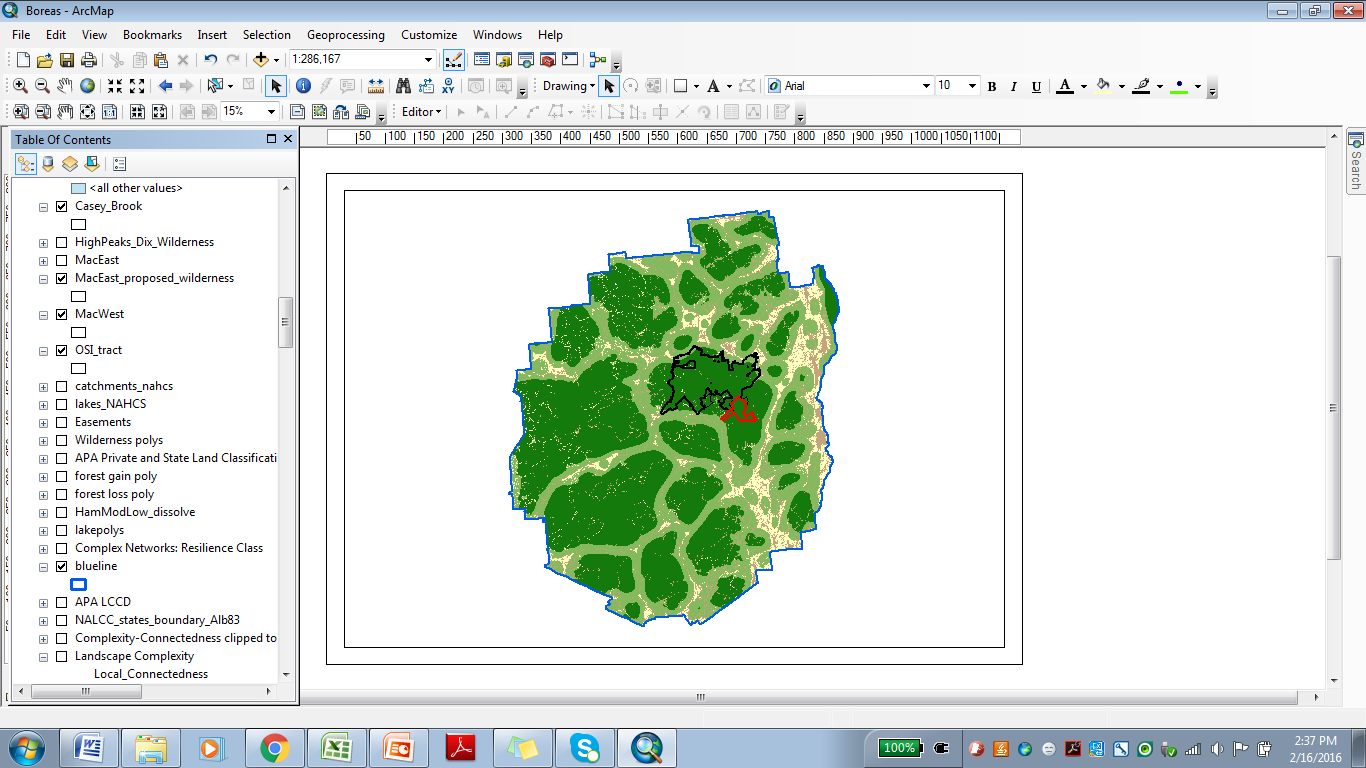 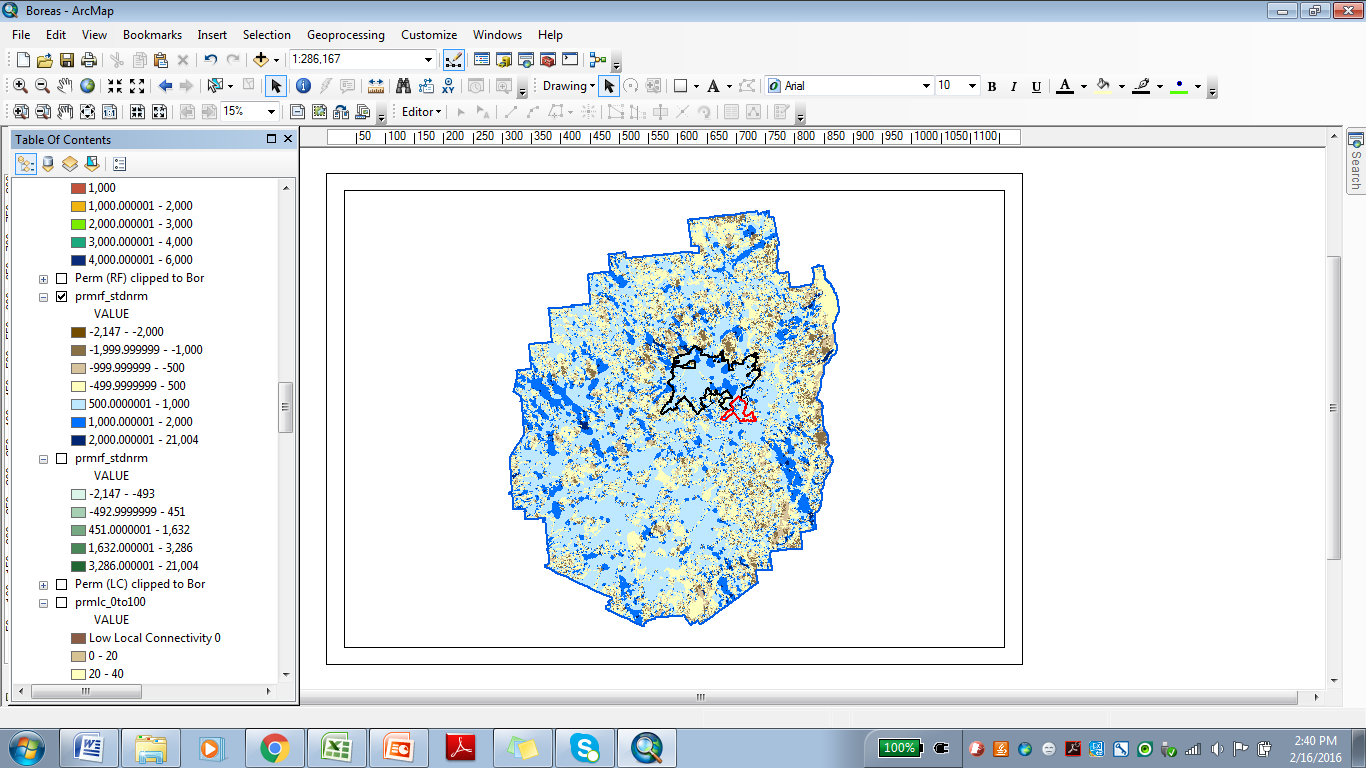 Boreas Tract
Local Connectivity
Regional Flow
Terrestrial Resilience
Local Connectivity
Ecological Integrity
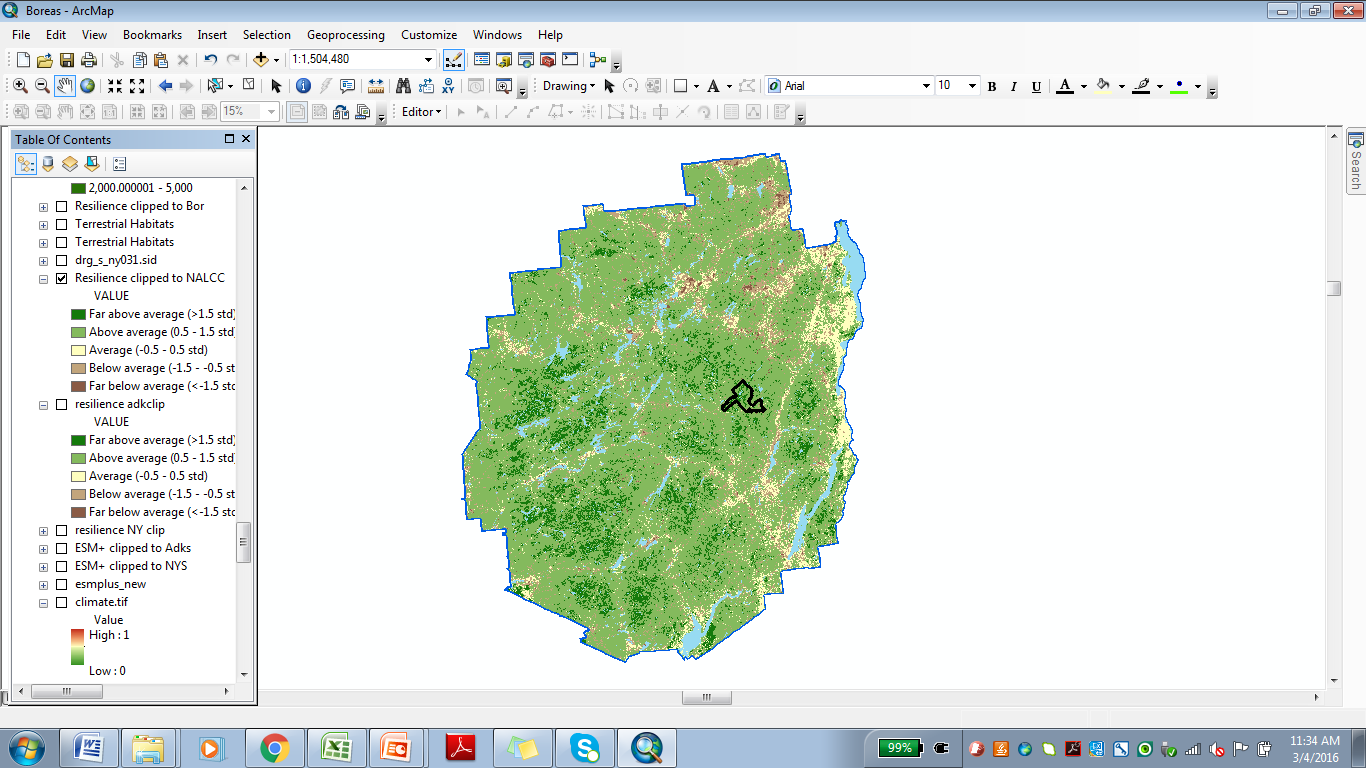 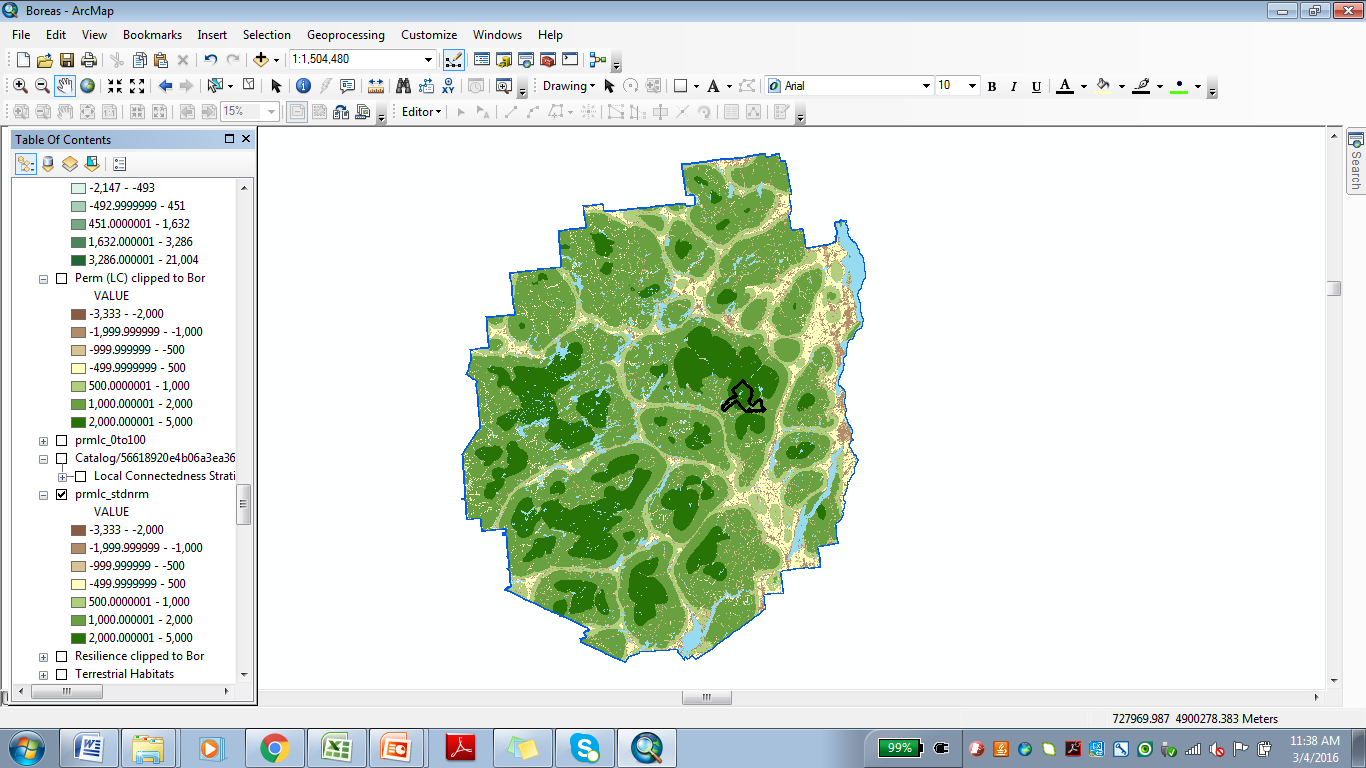 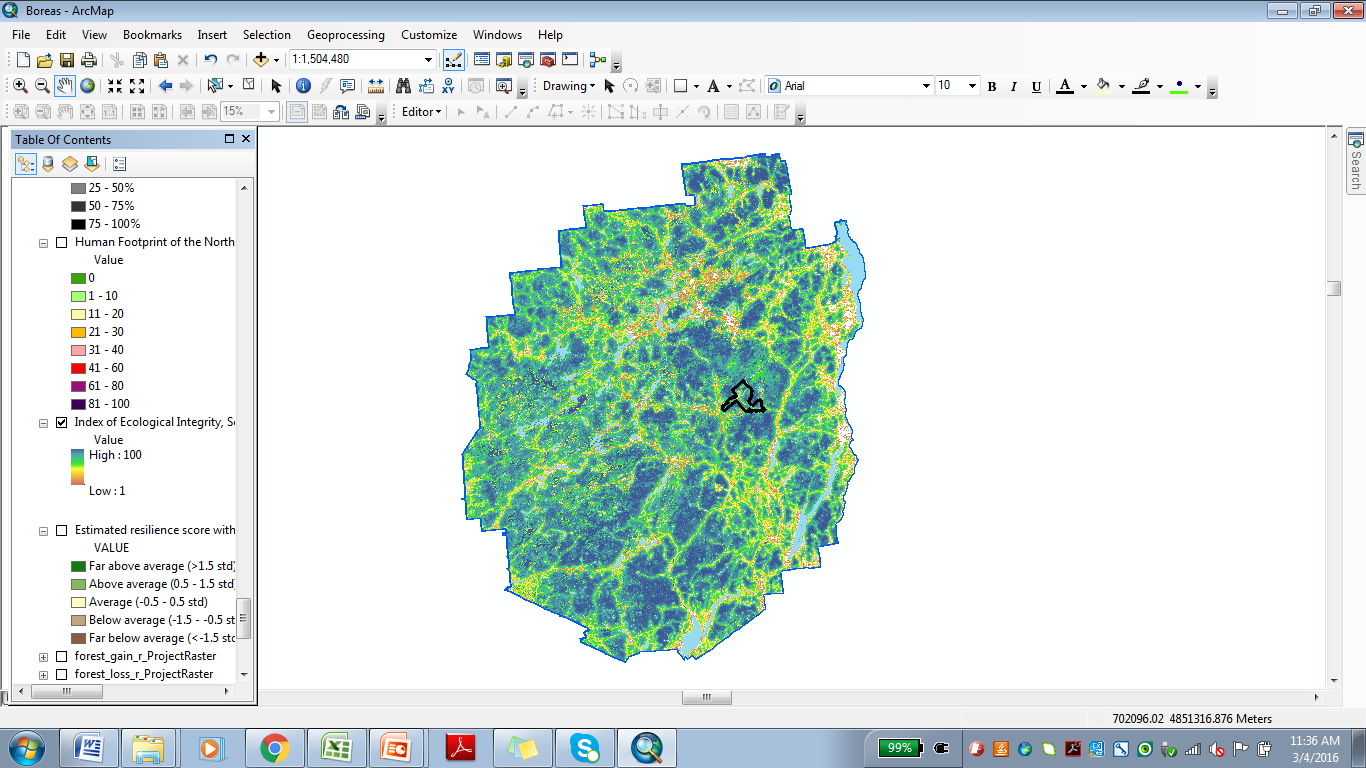 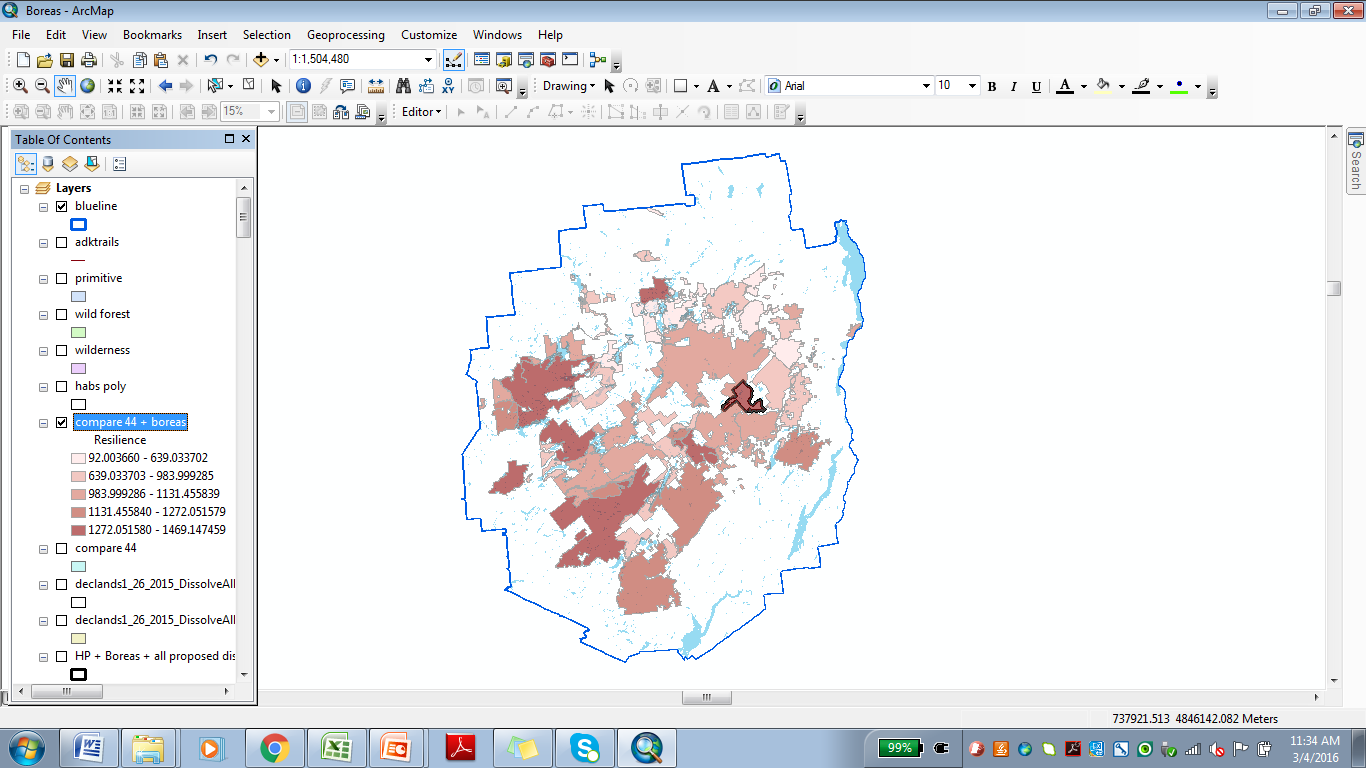 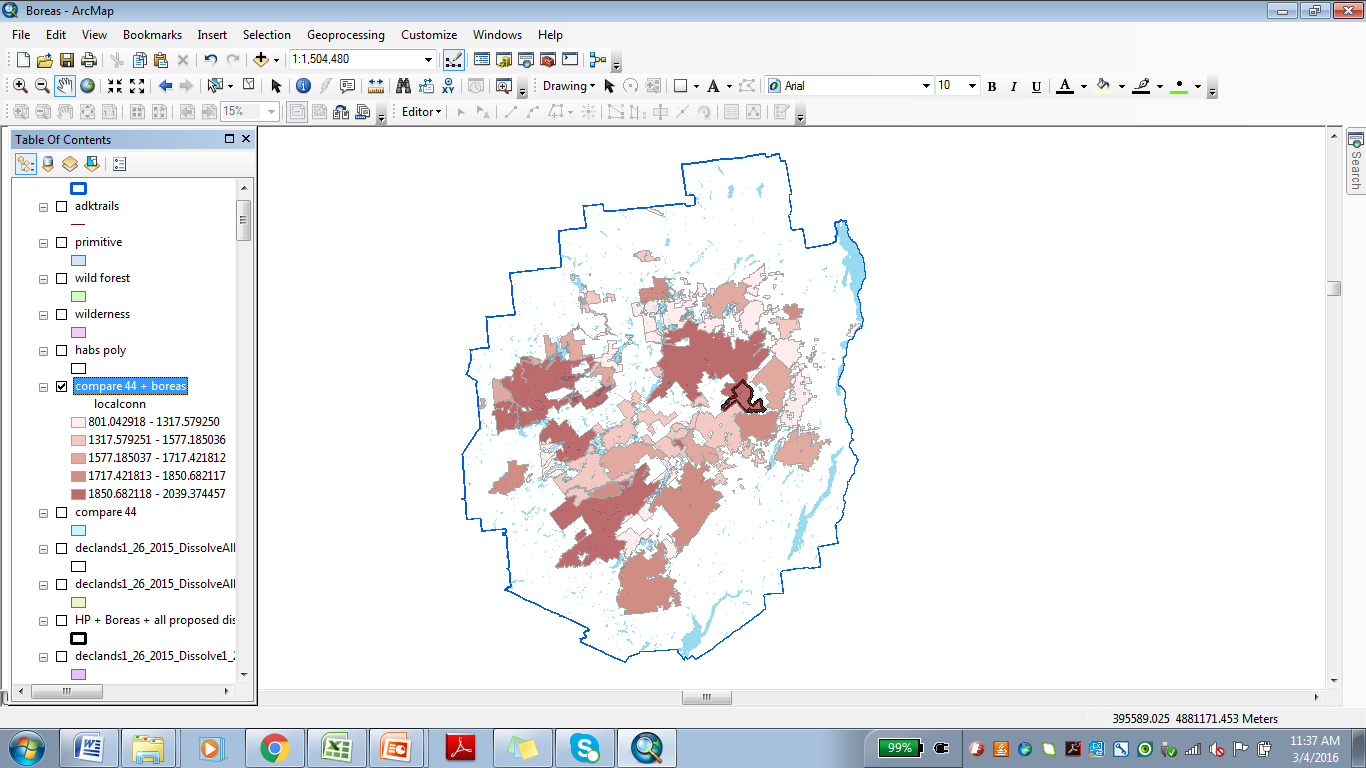 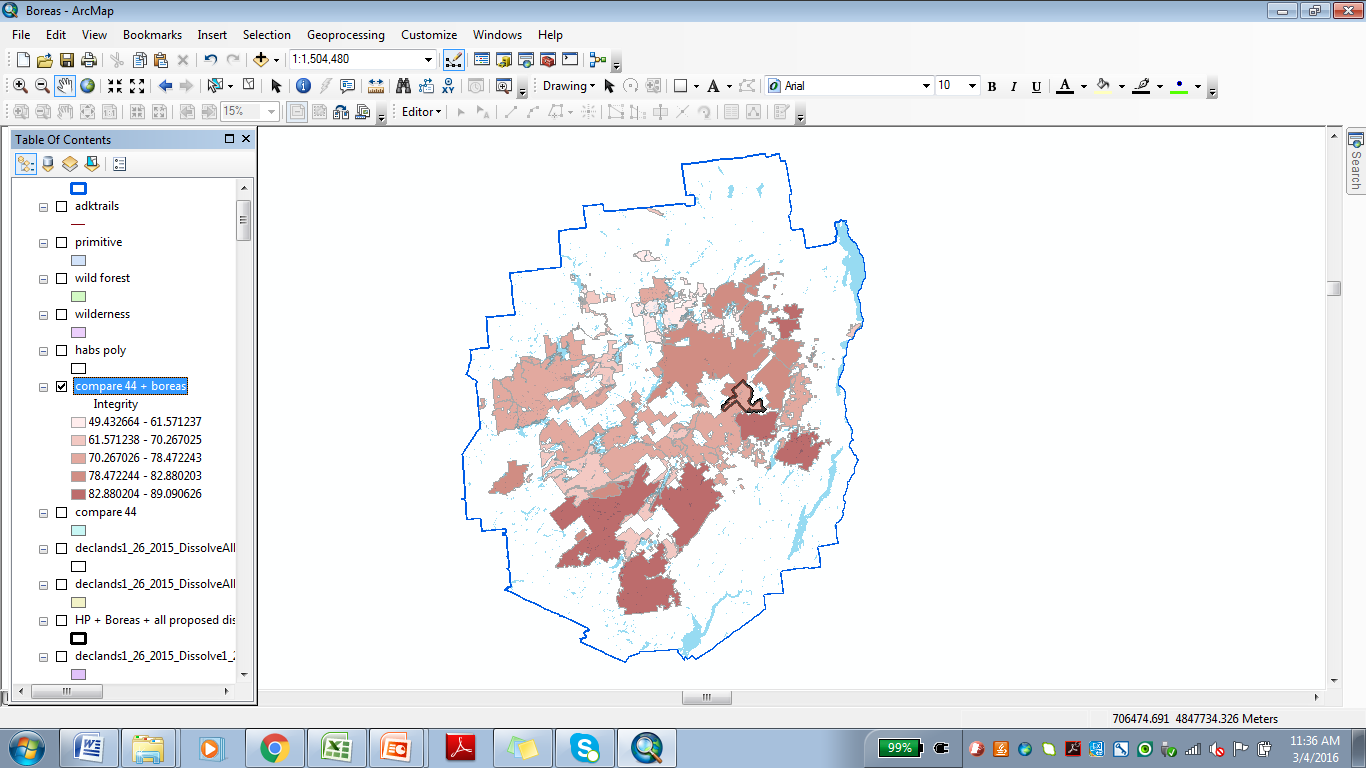 85th percentile
90th percentile
50th percentile
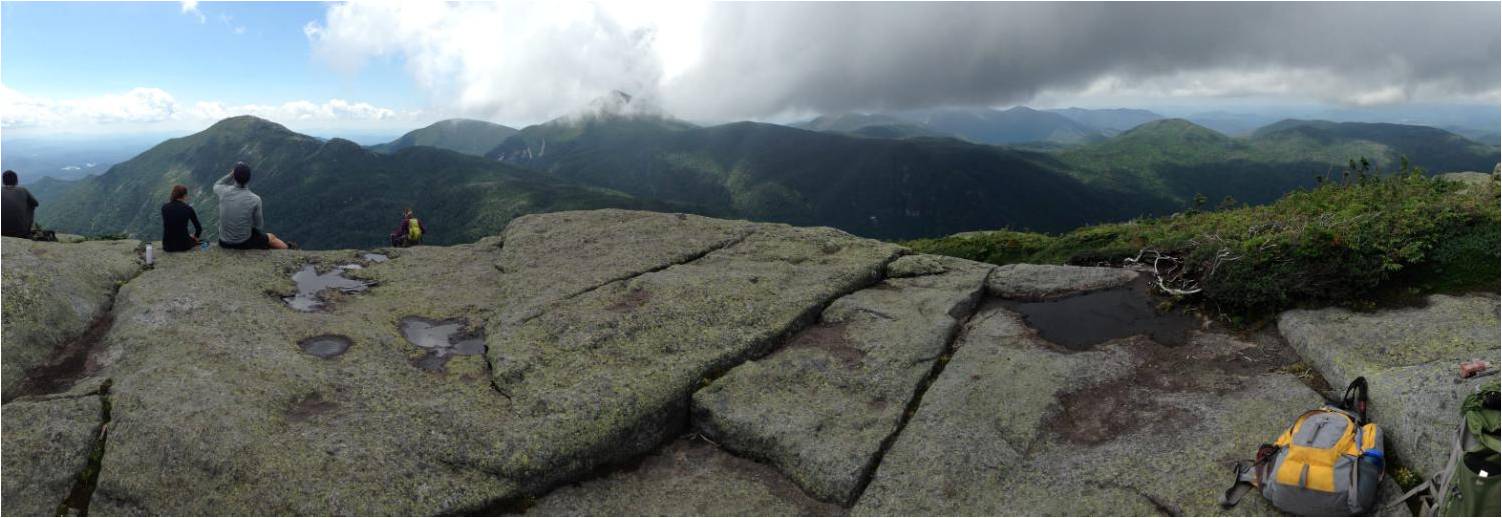 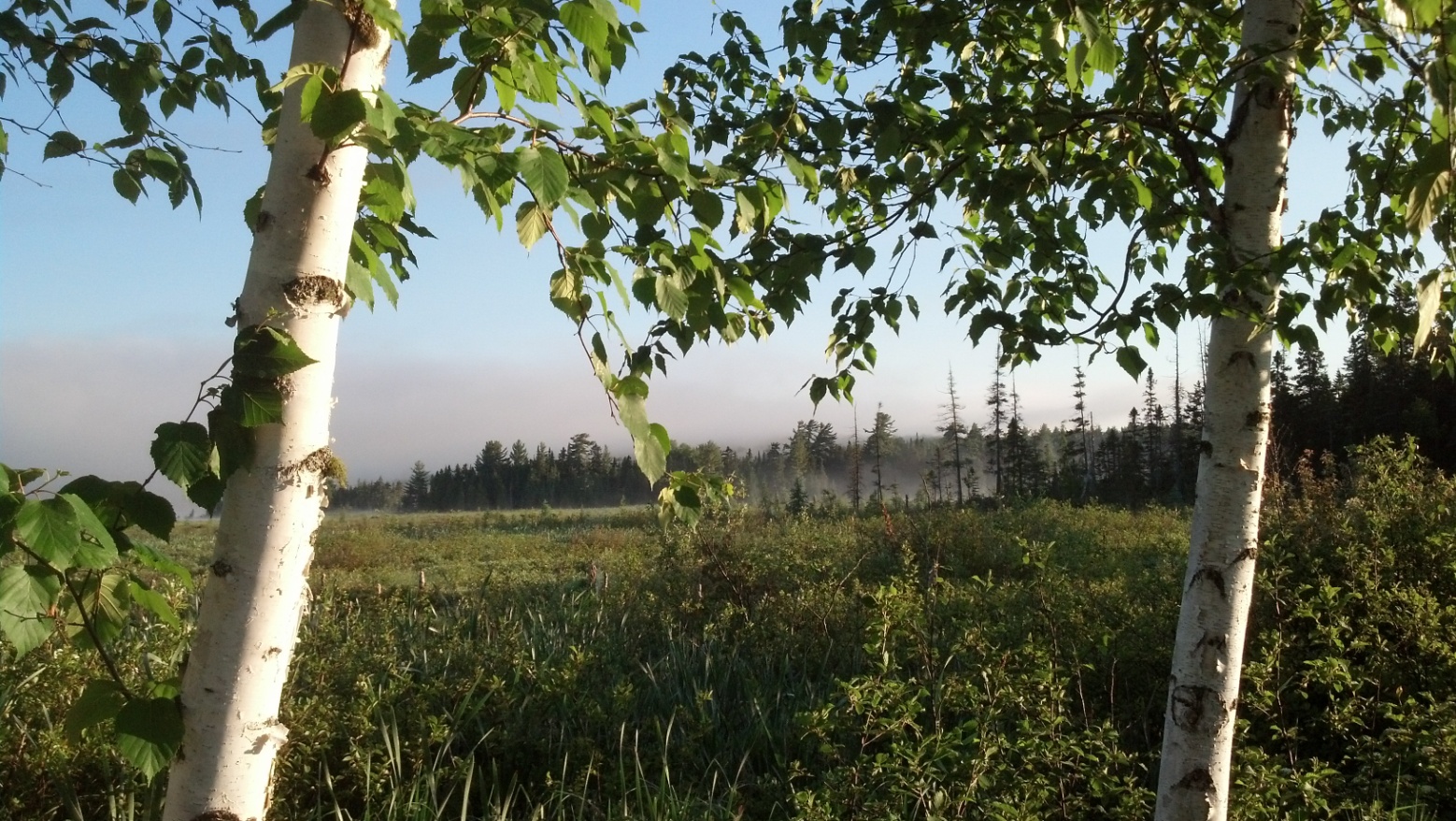 2,500 acres Northern Swamp
420 acres Summit and Cliff
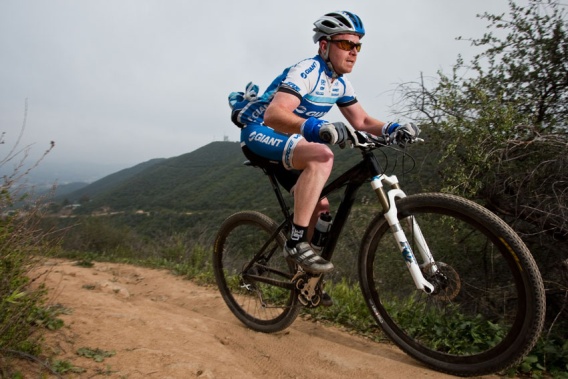 5 Town Region: Upper Hudson Recreation Hub
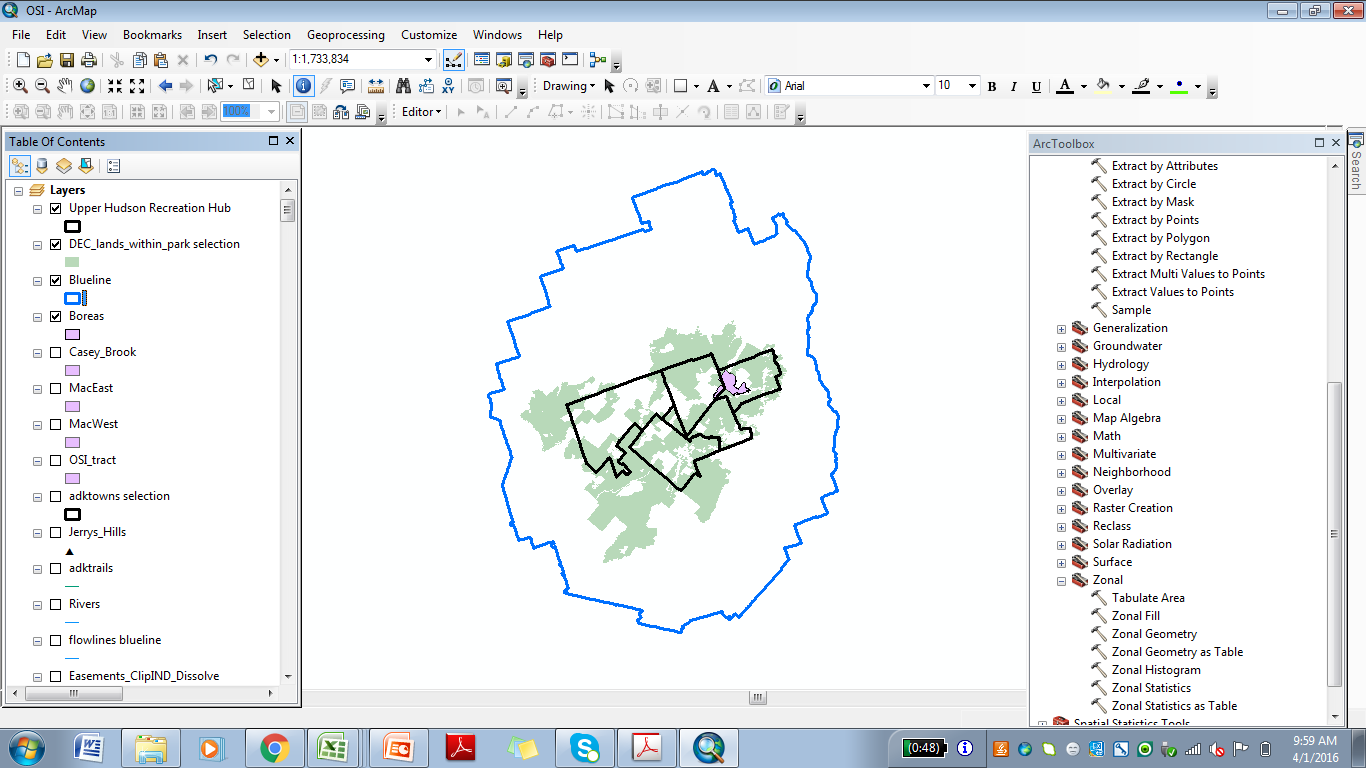 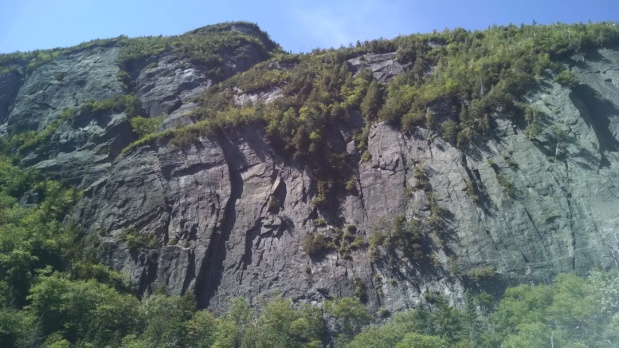 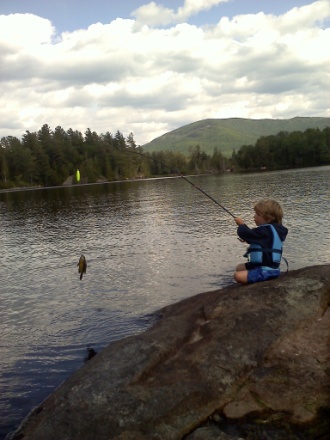 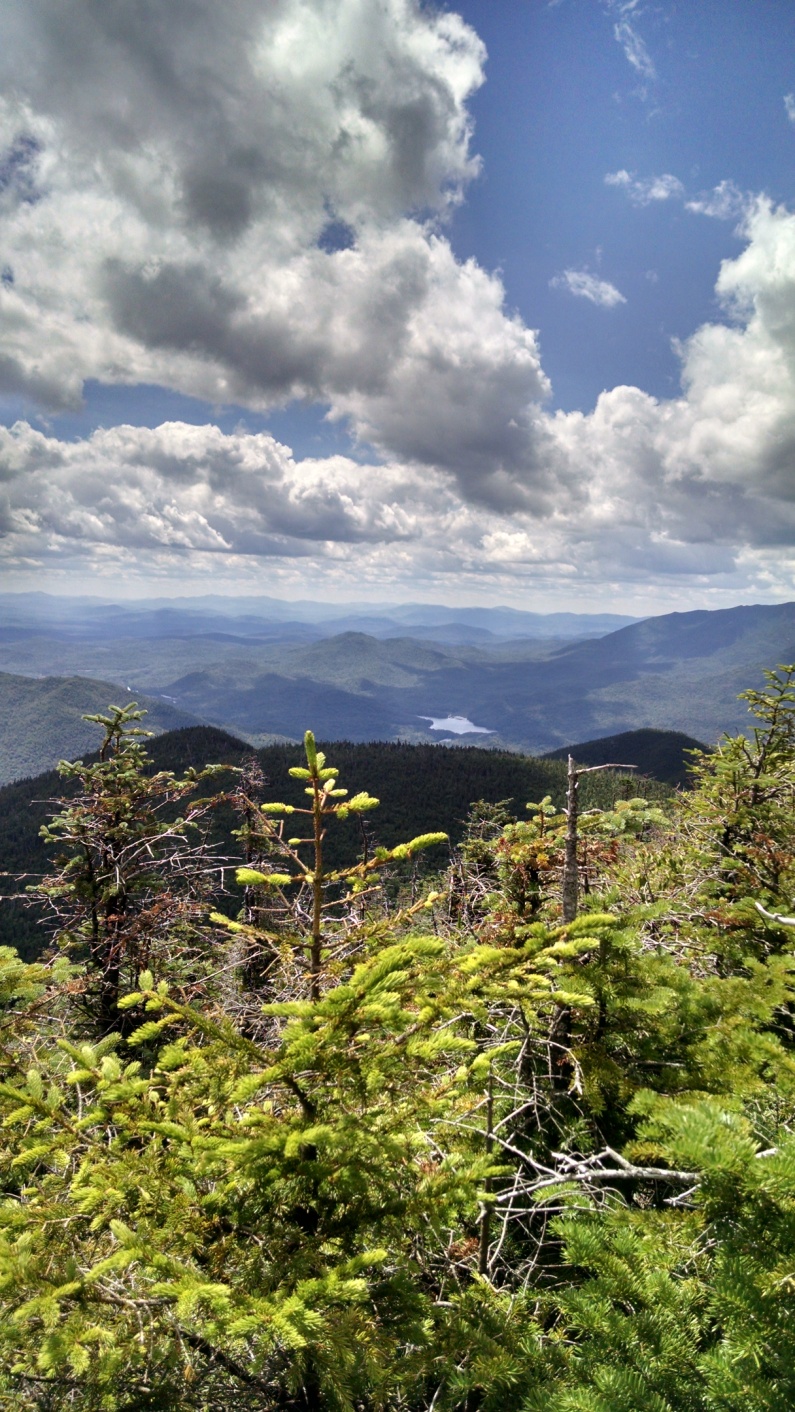 5 Town Region: Upper Hudson Recreation Hub
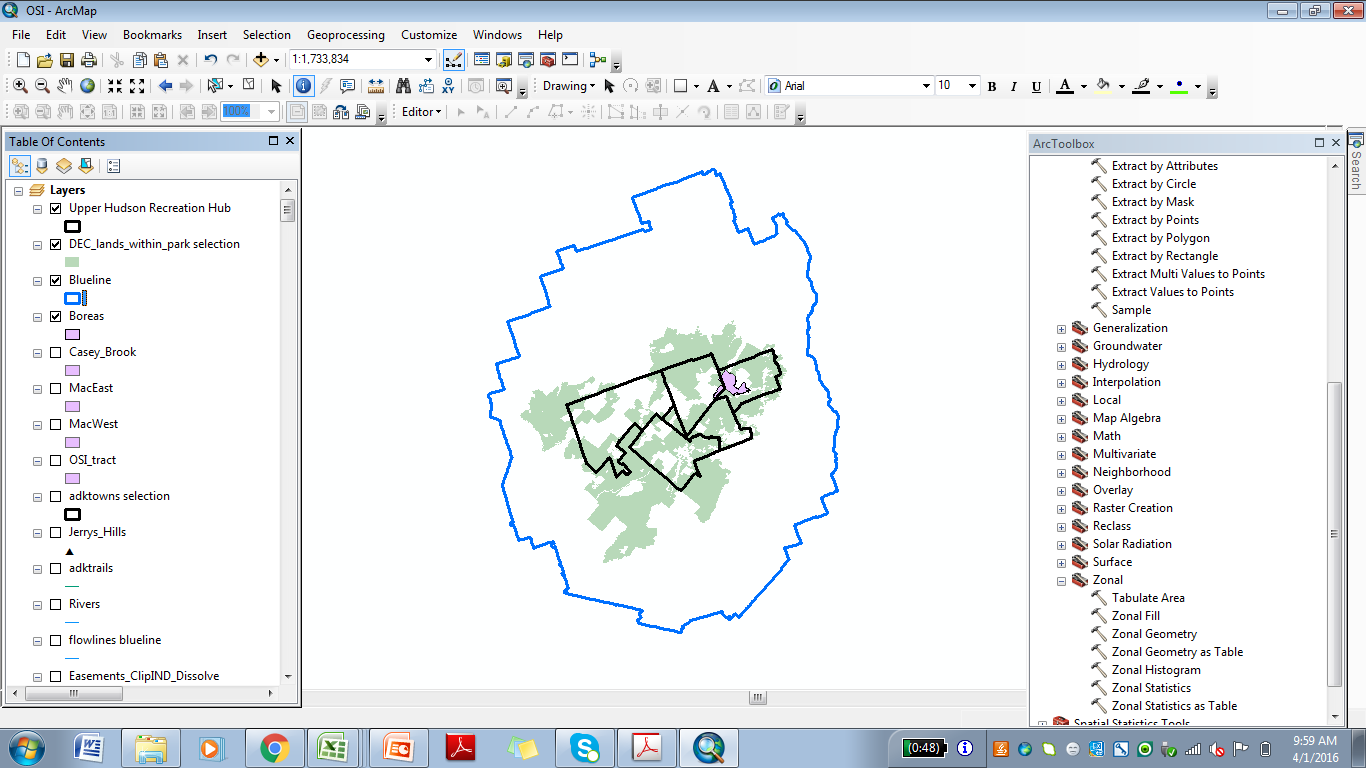 Highest Resilience, Connectedness
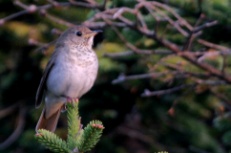 Highest Climate Stress
Highest Integrity
How do we deliver the science?
Case studies
Databasin Gallery for New York
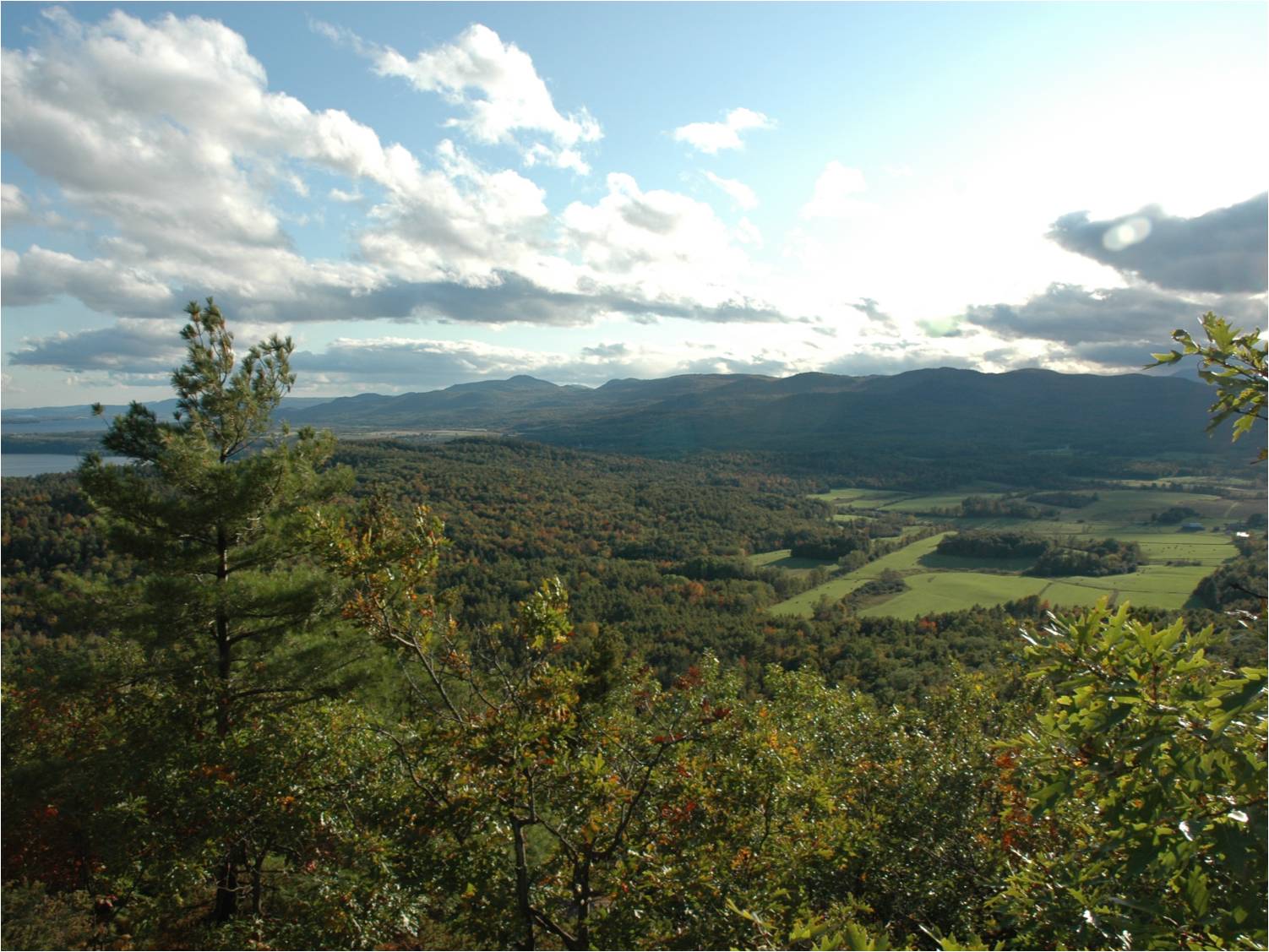 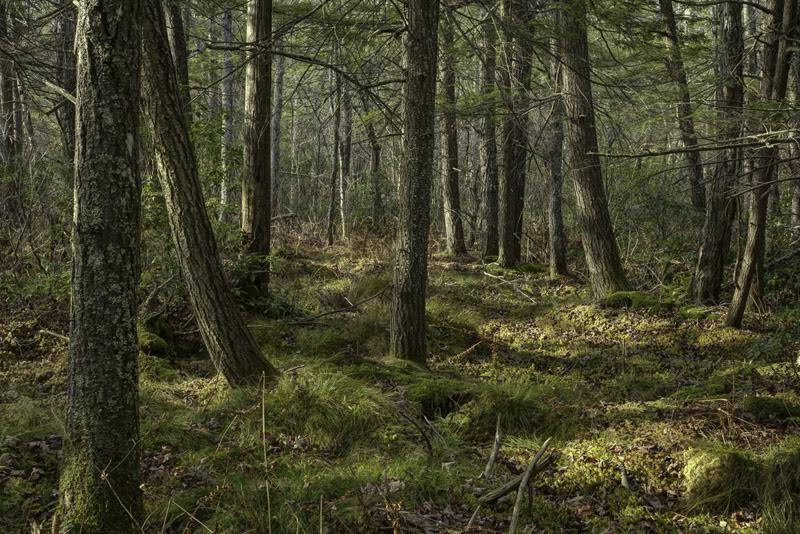 Case Study
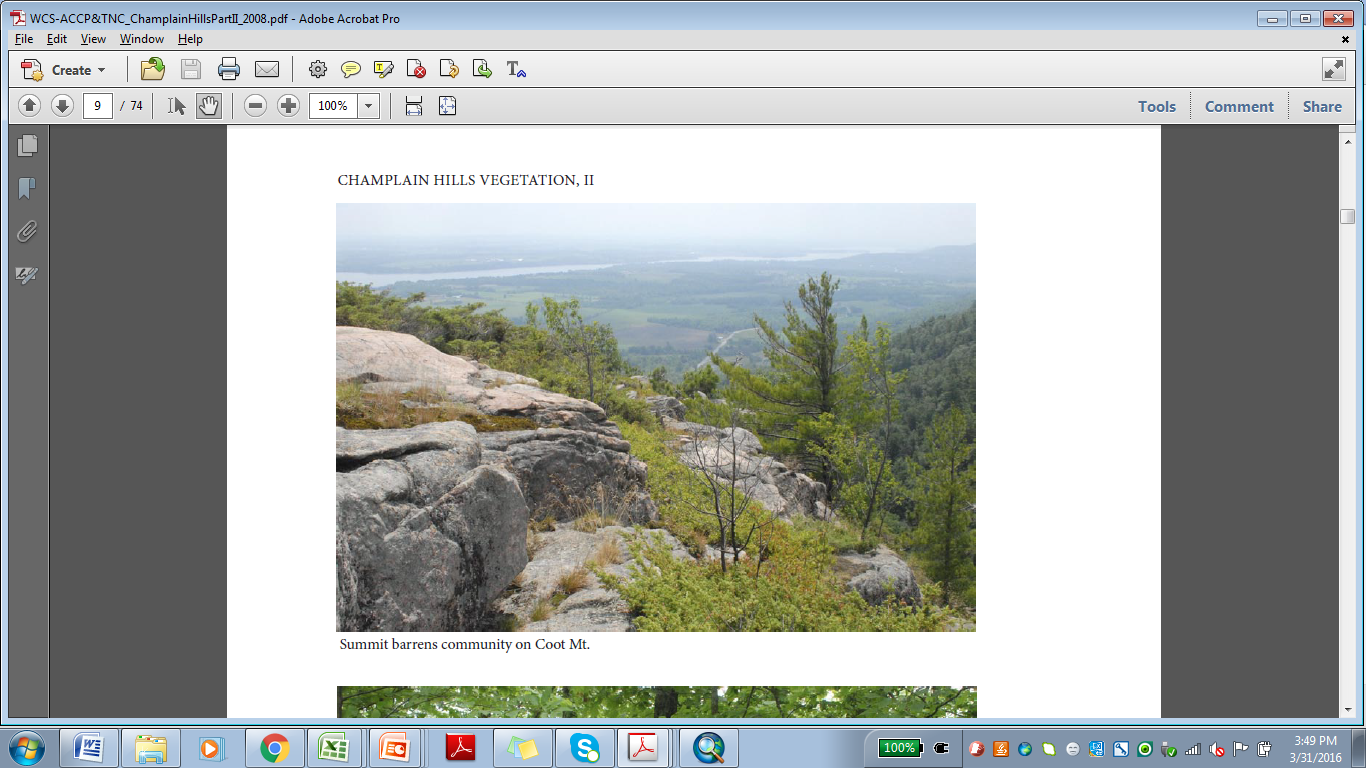 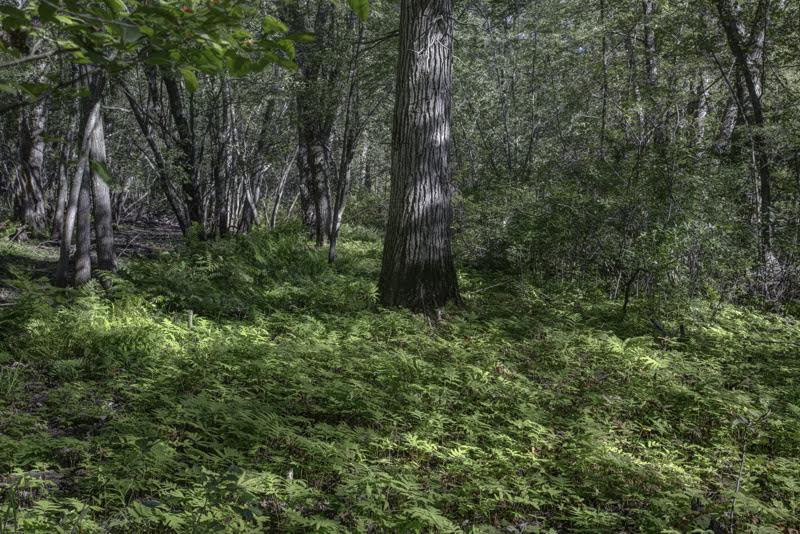 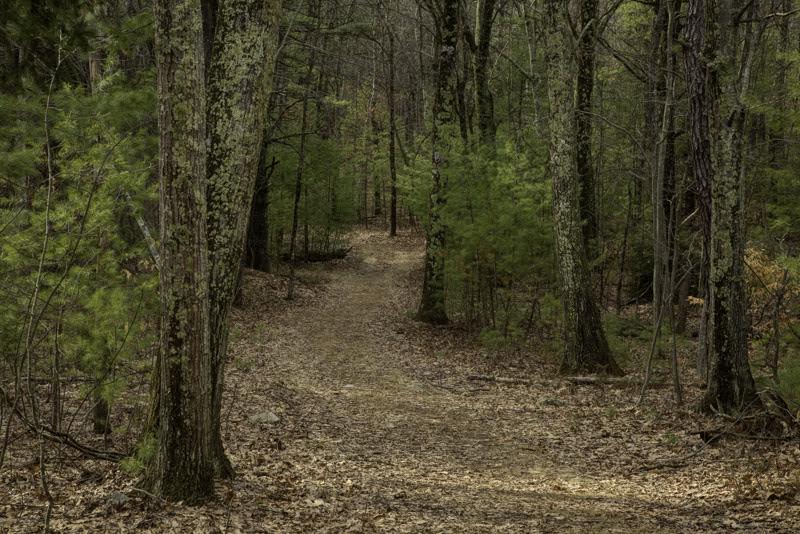 Town of Willsboro
Conservation Profile
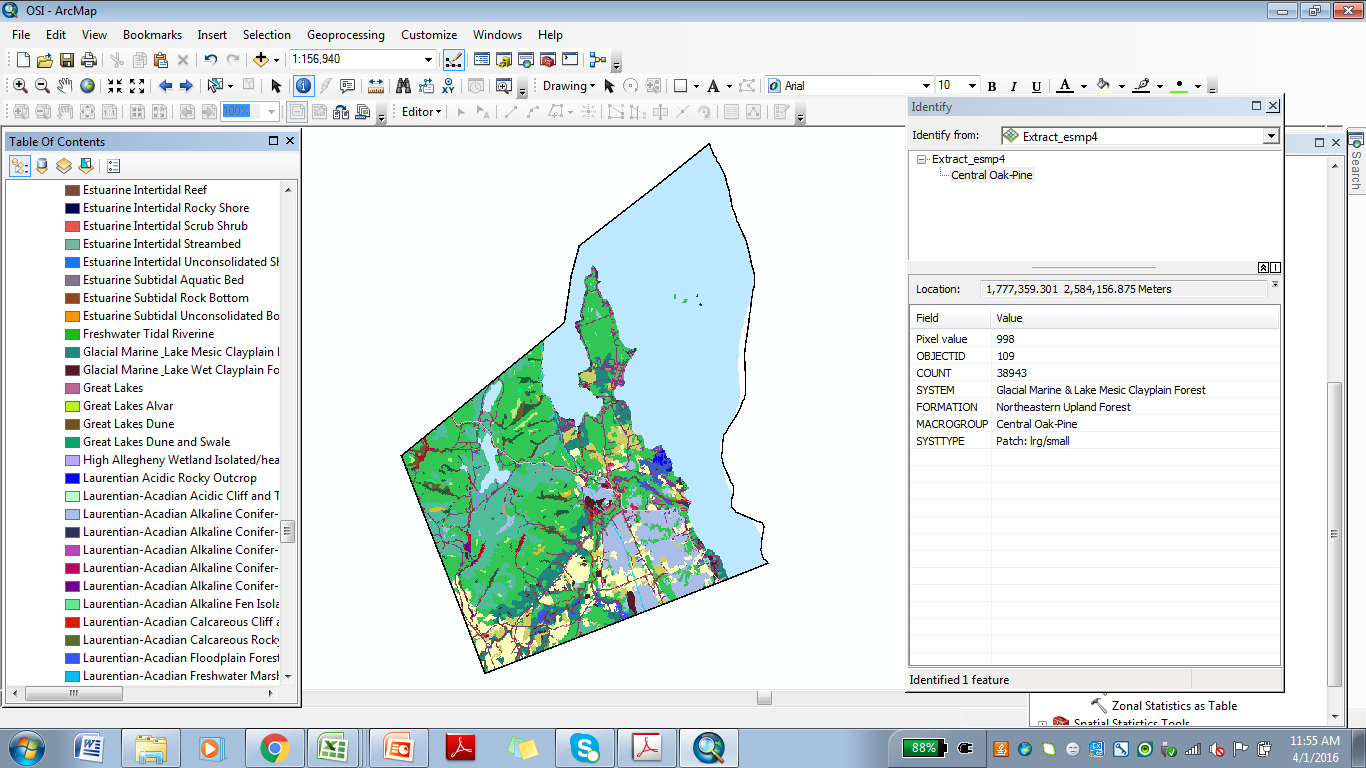 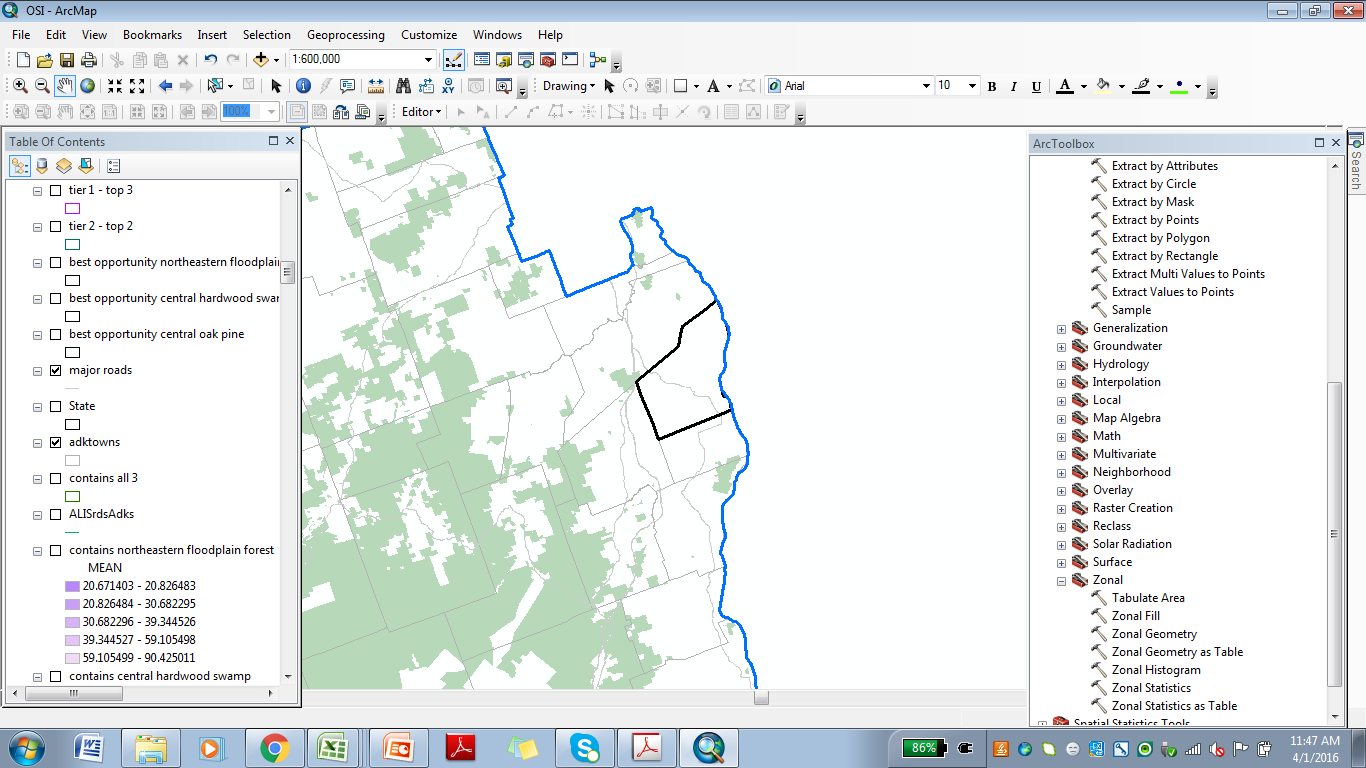 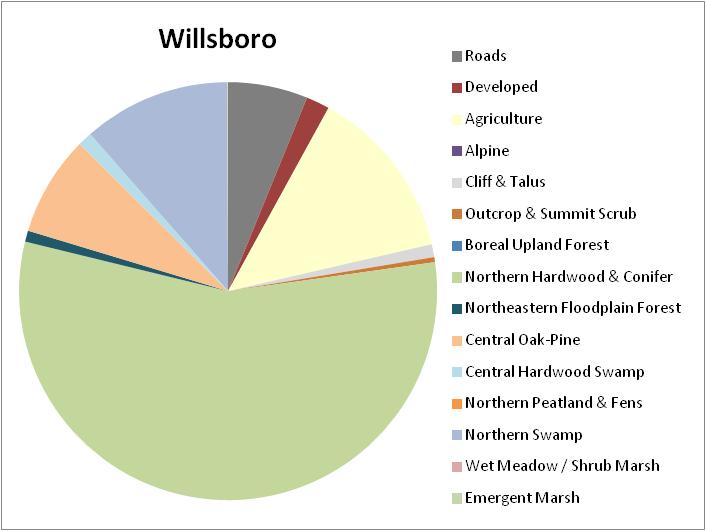 Conservation Profile
Conservation Profile
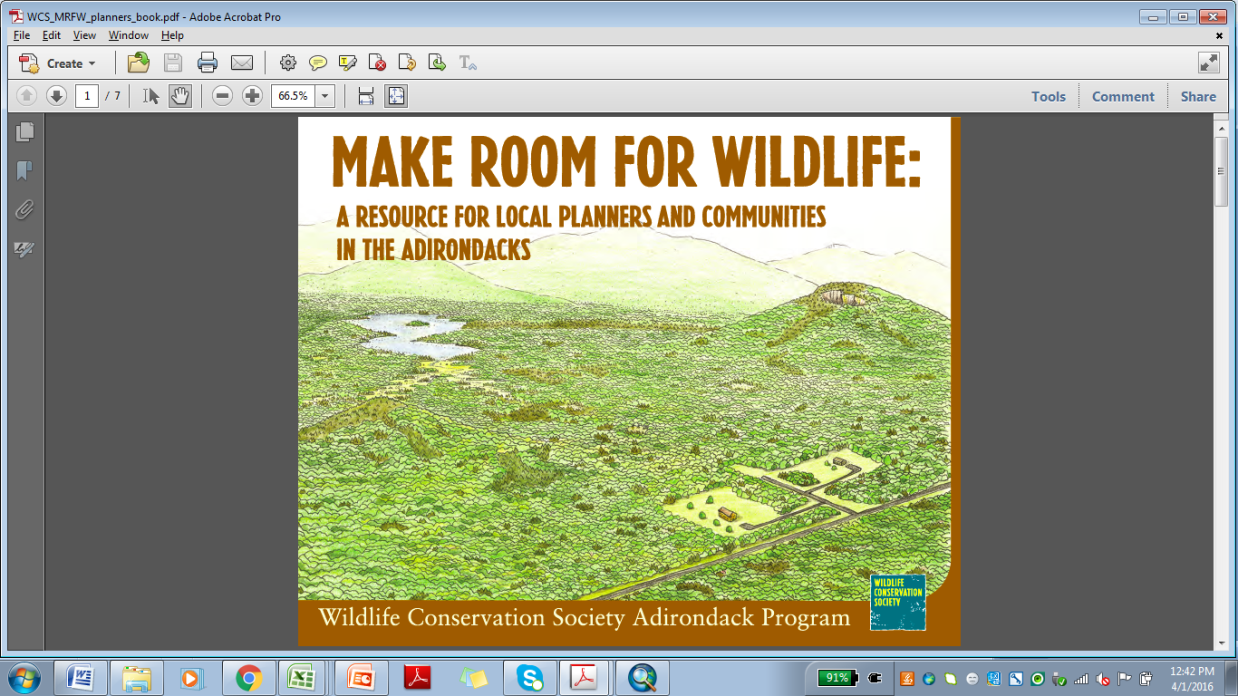 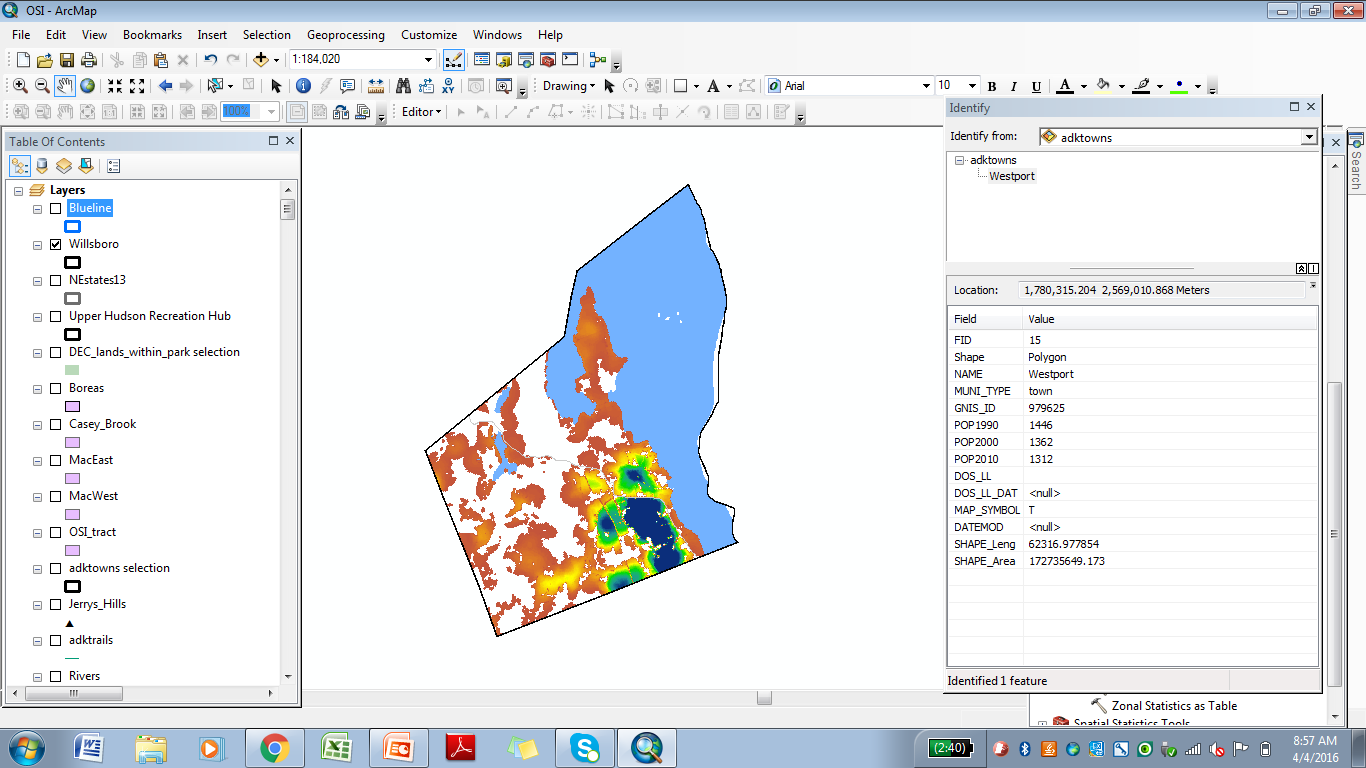 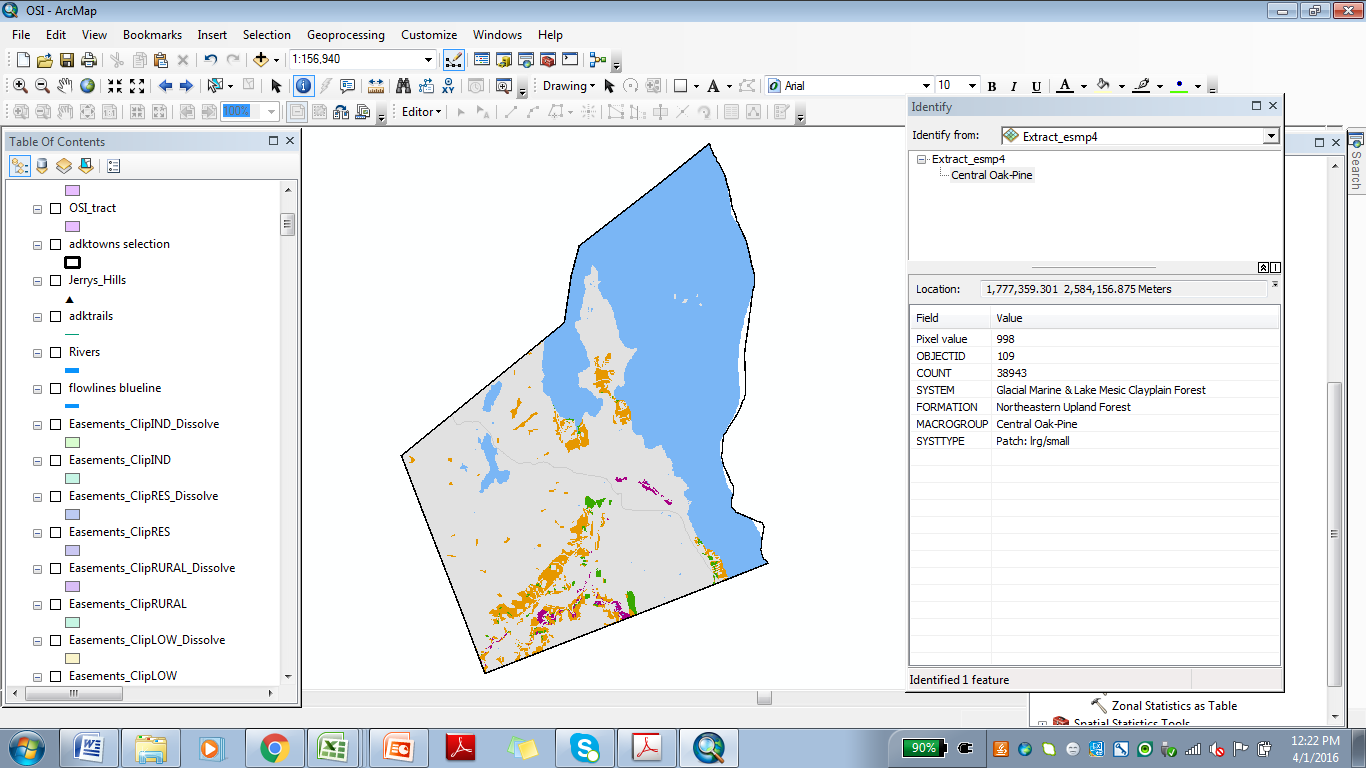 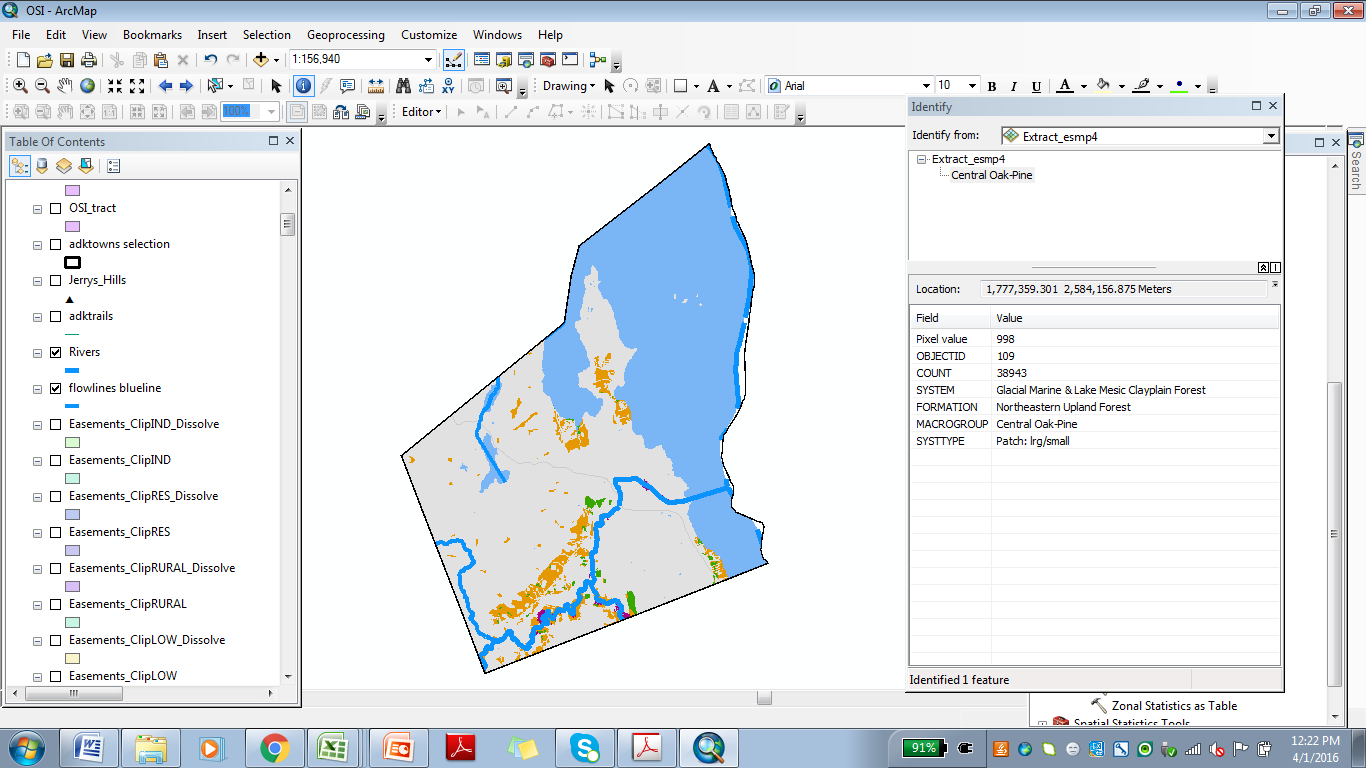 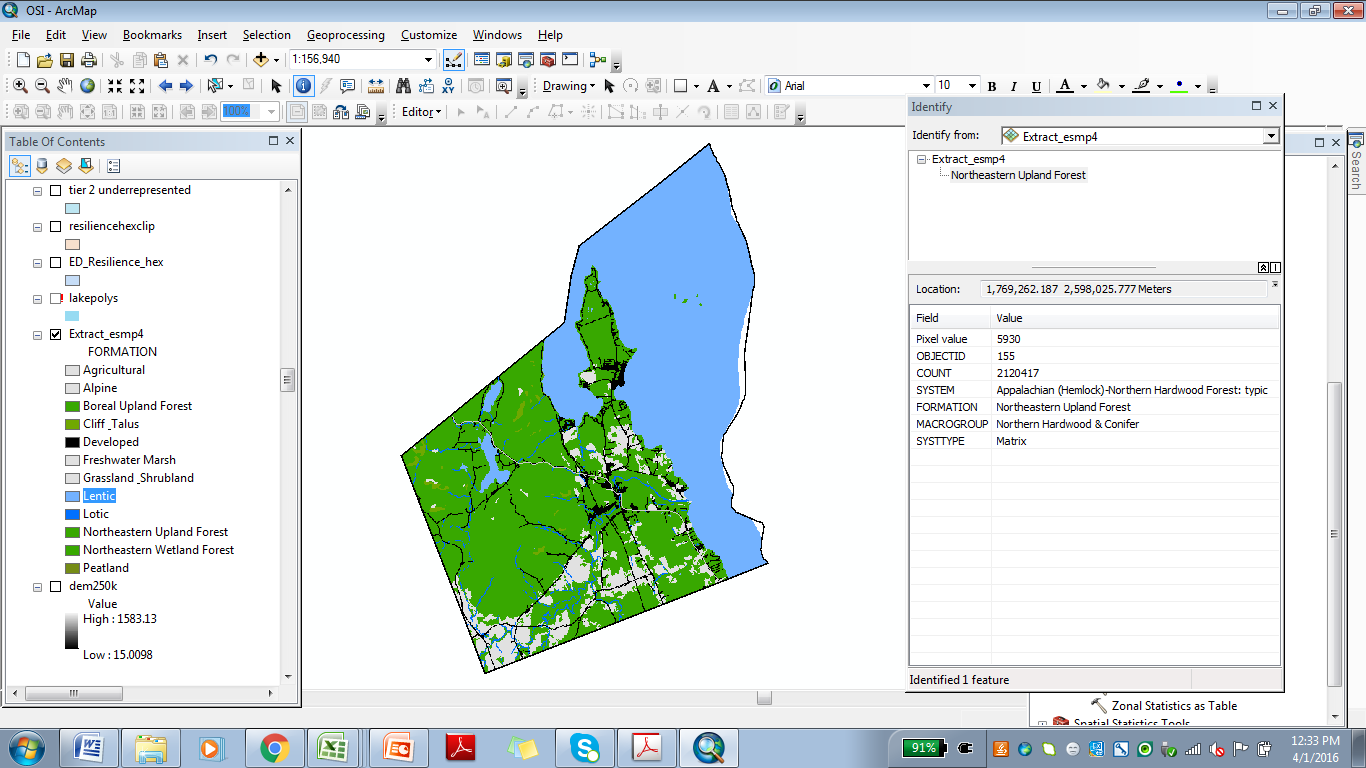 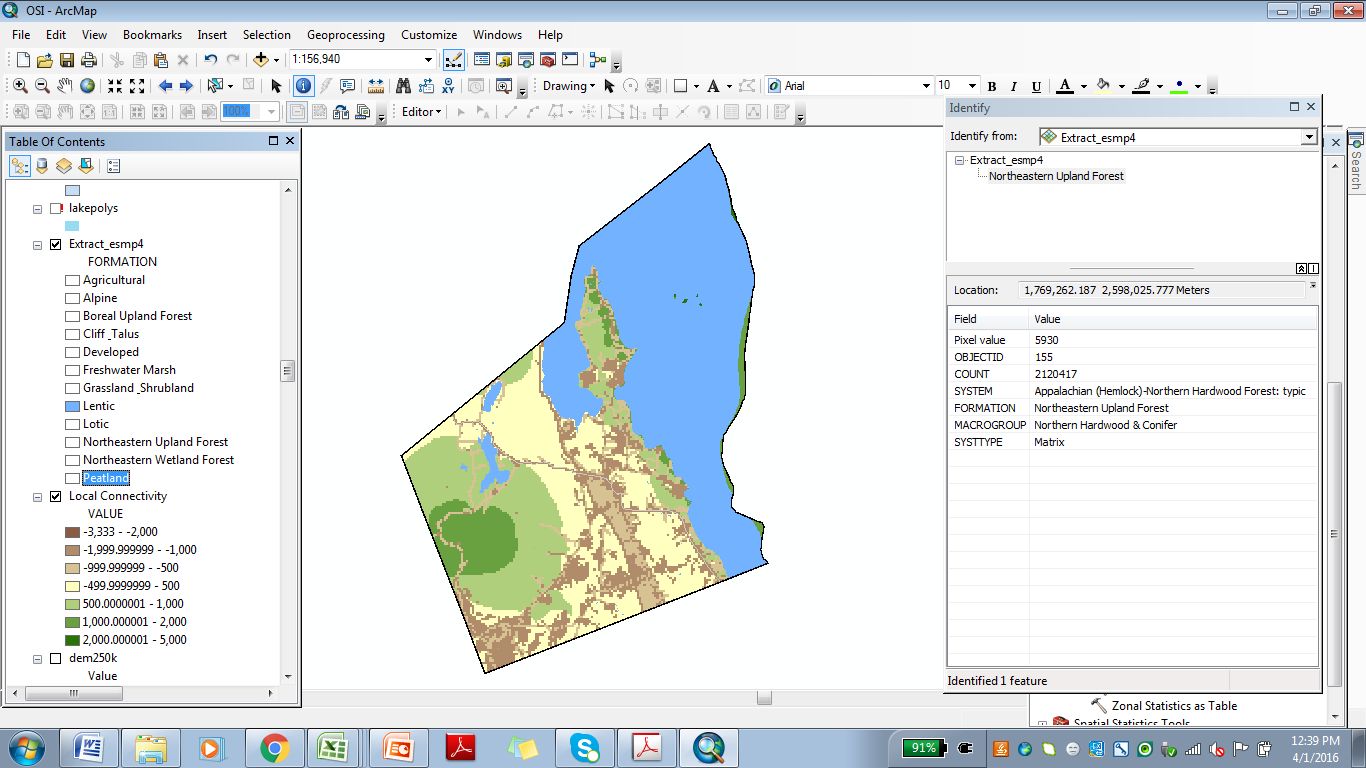 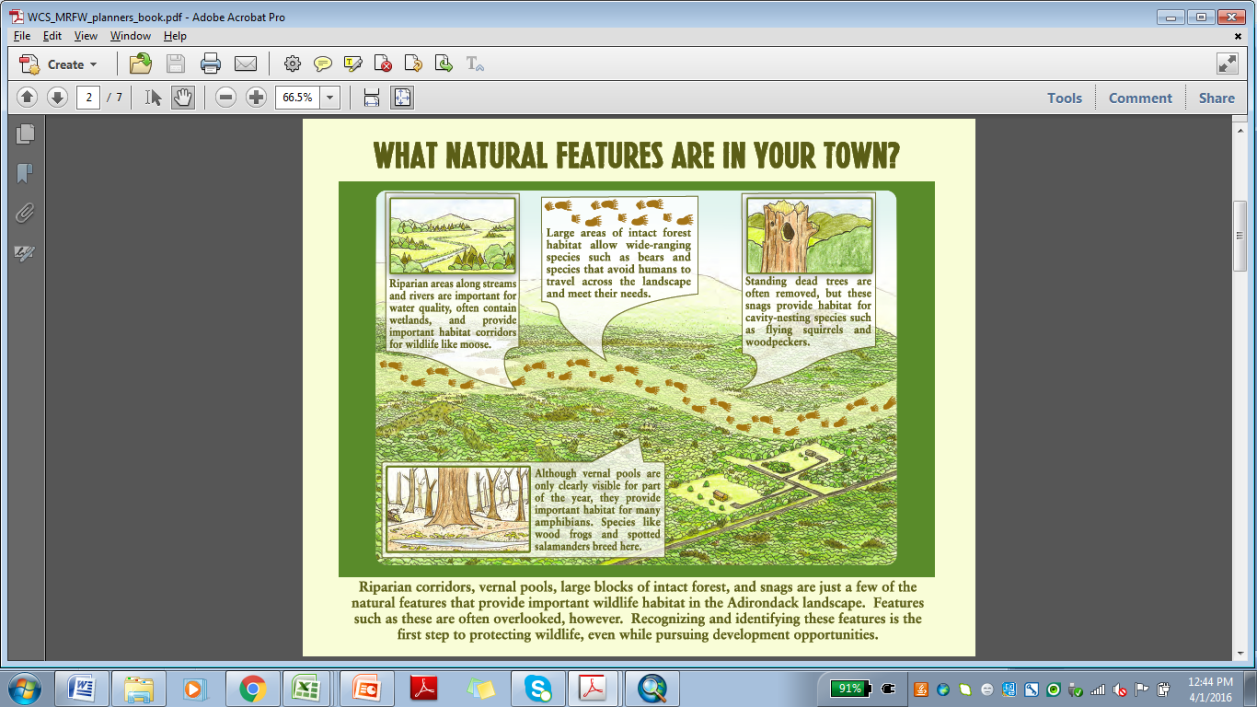 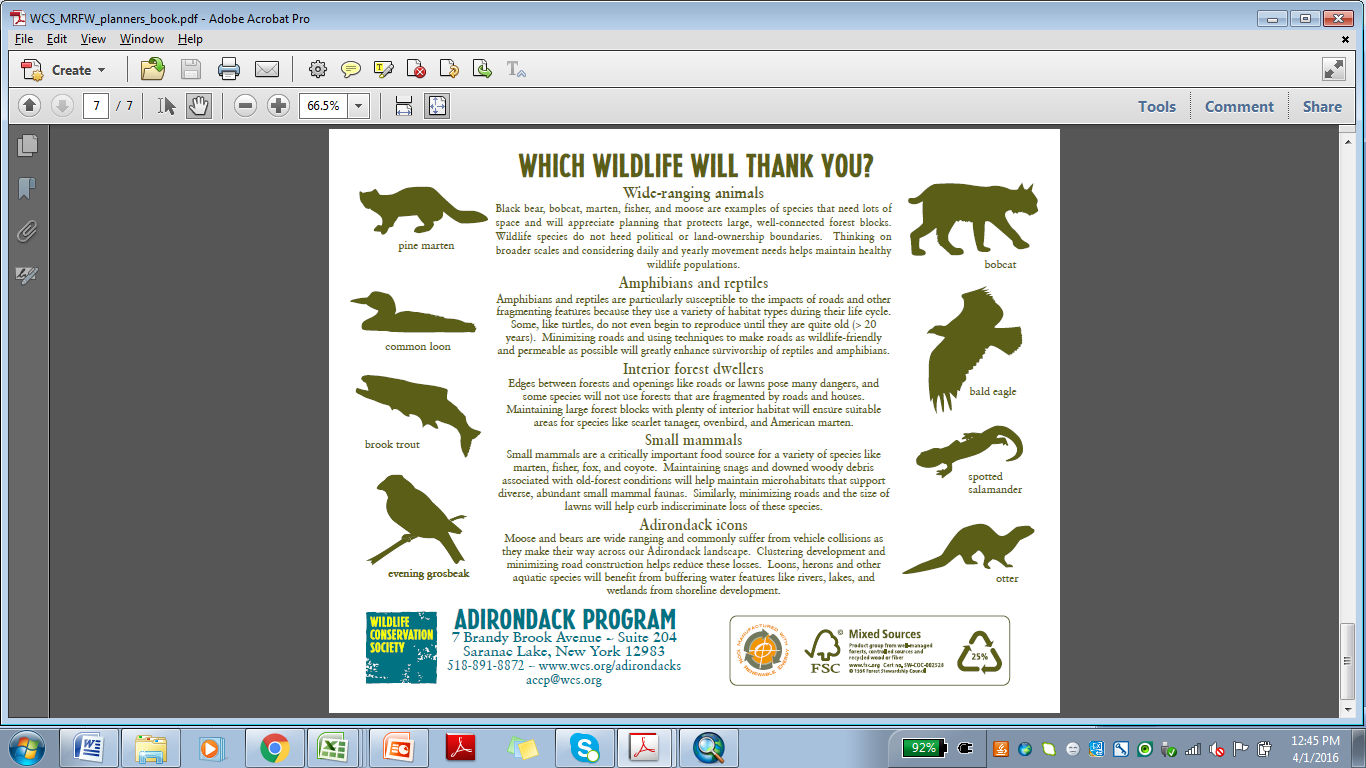 Conservation Profile
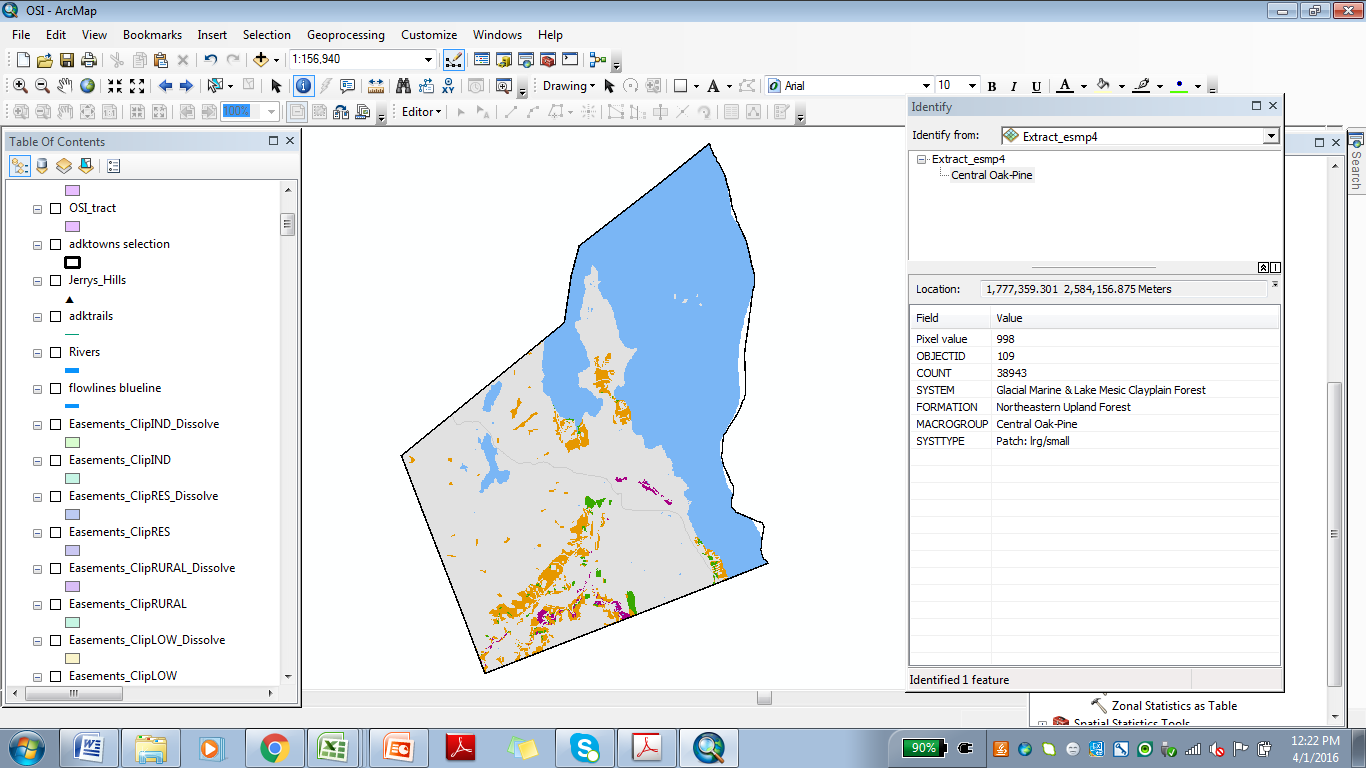 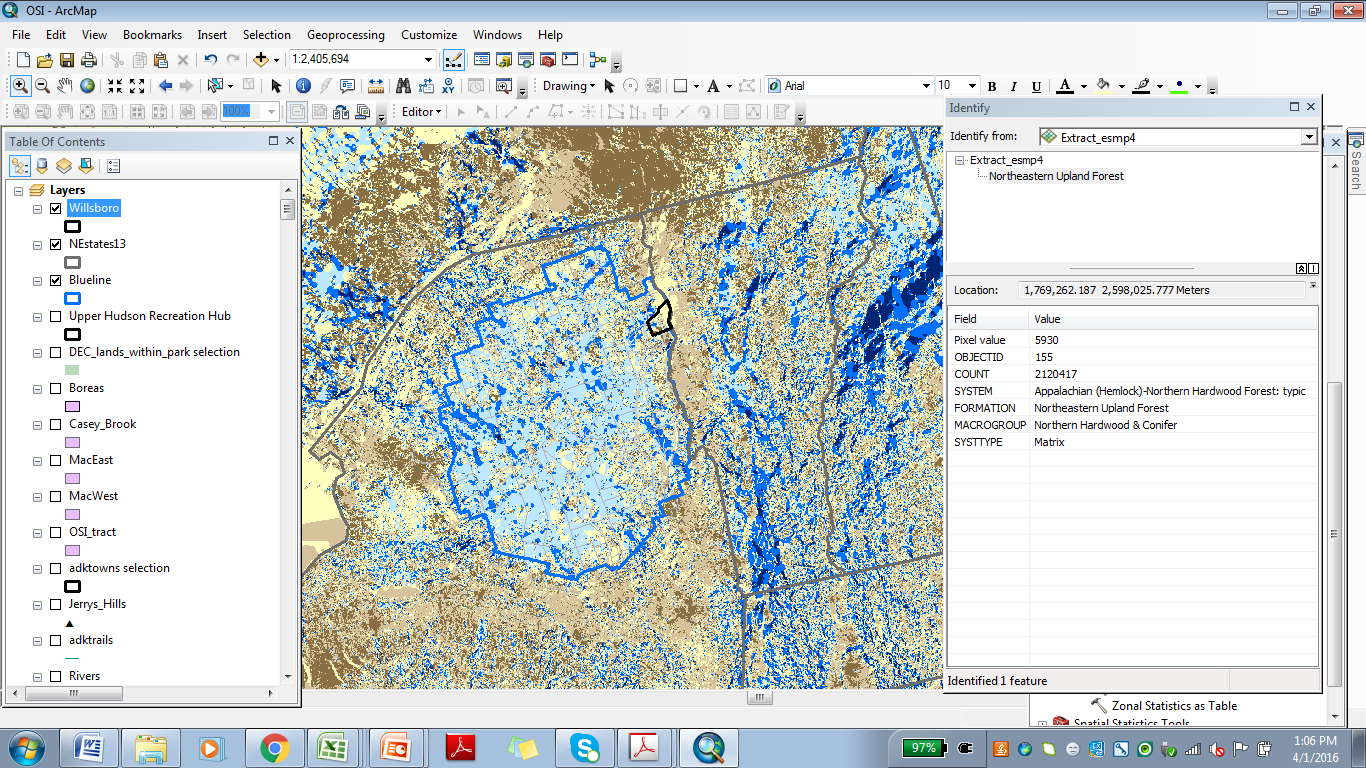 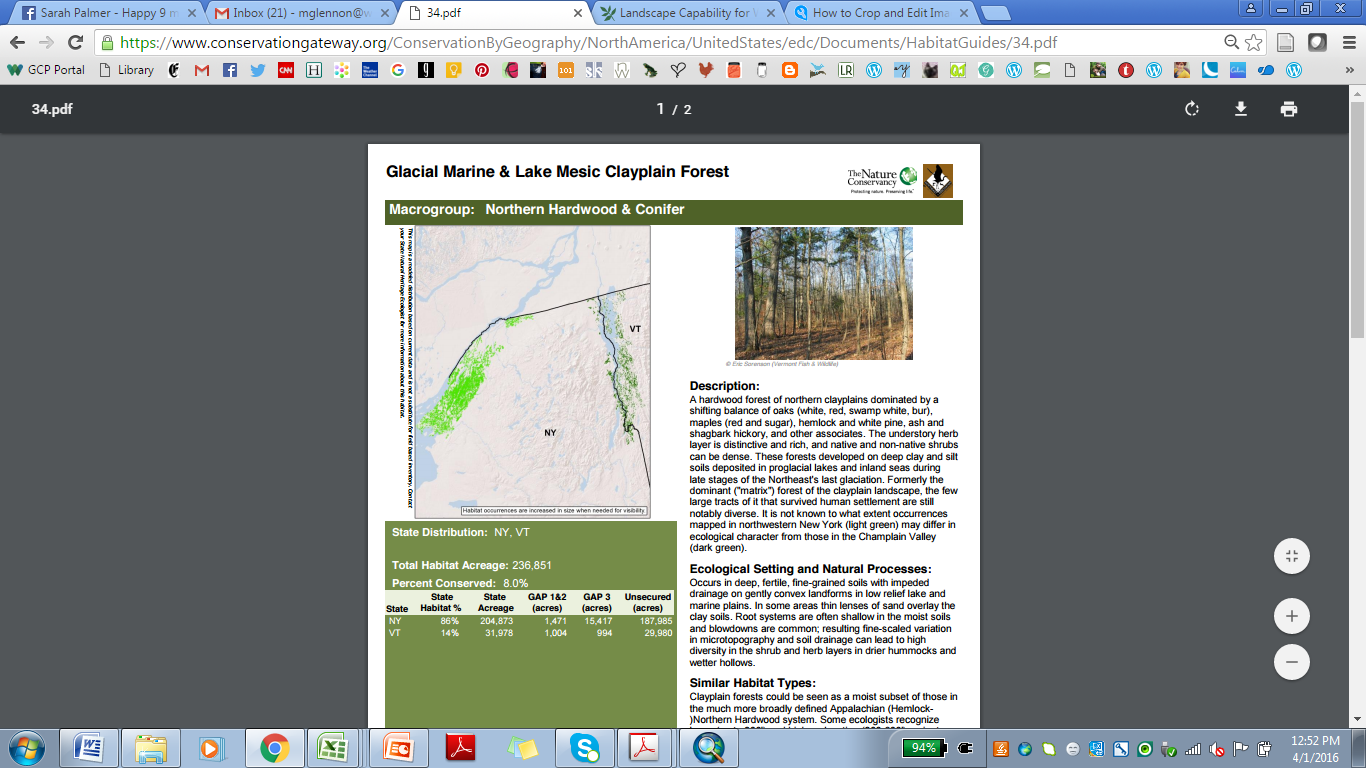 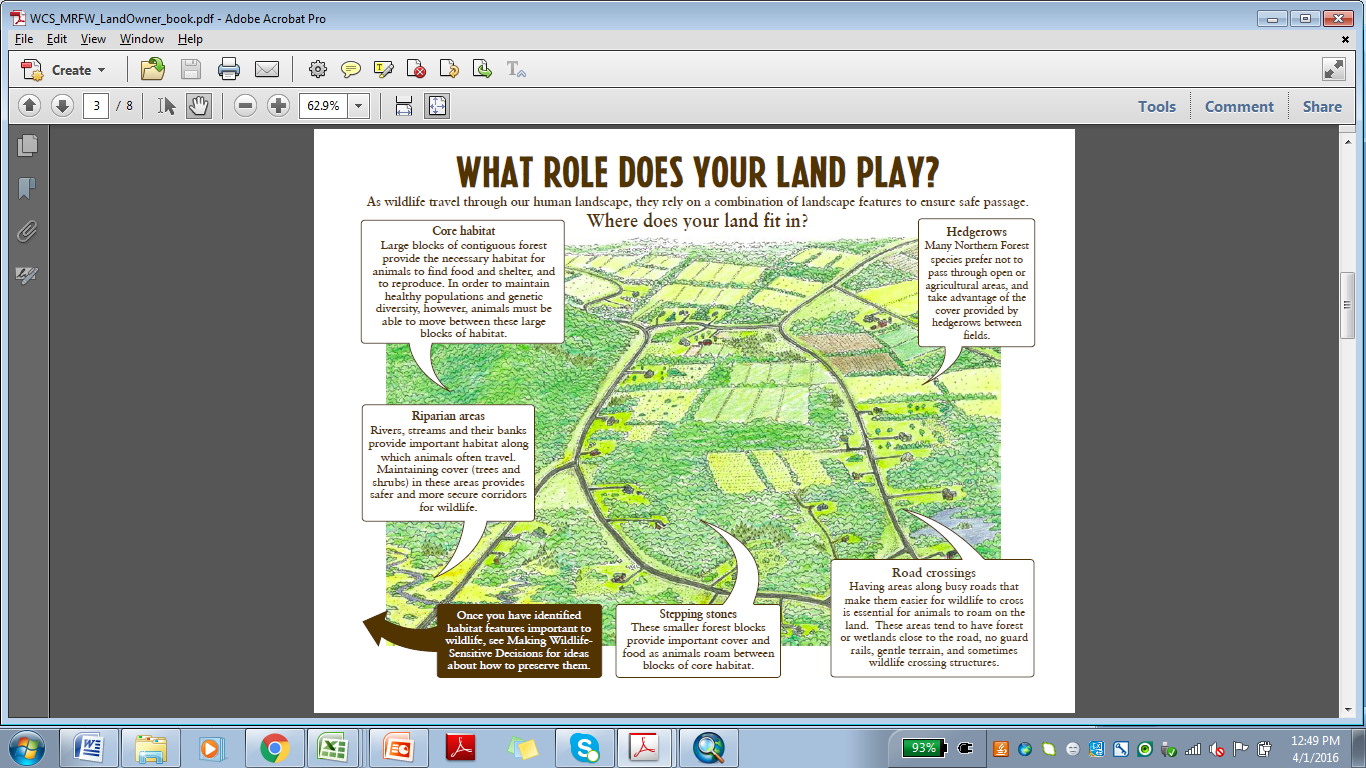 Databasin
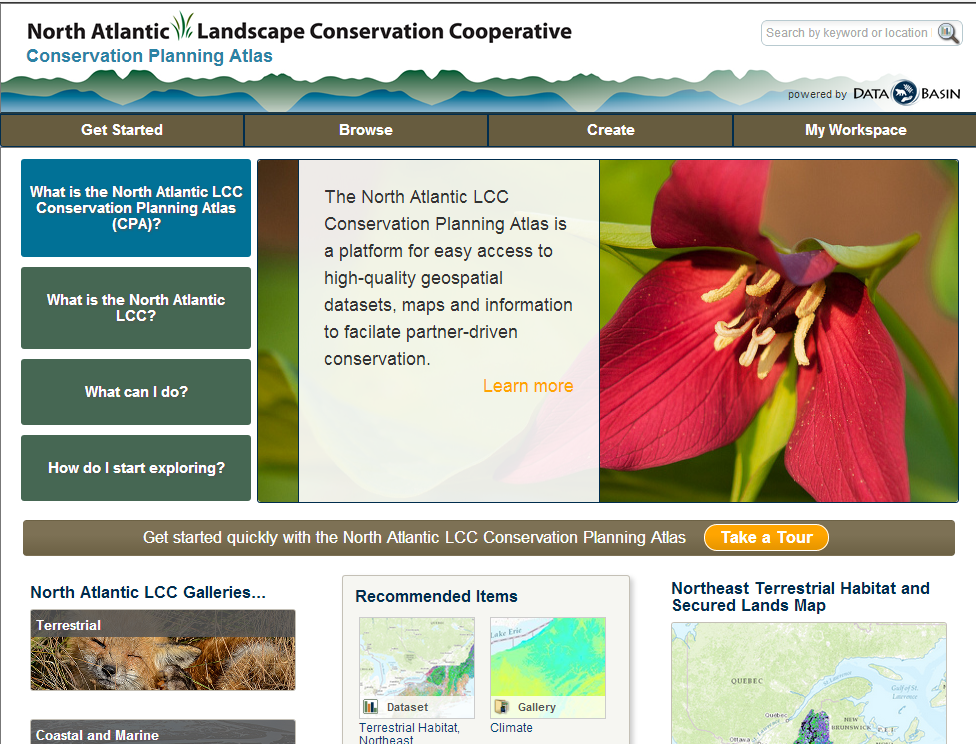 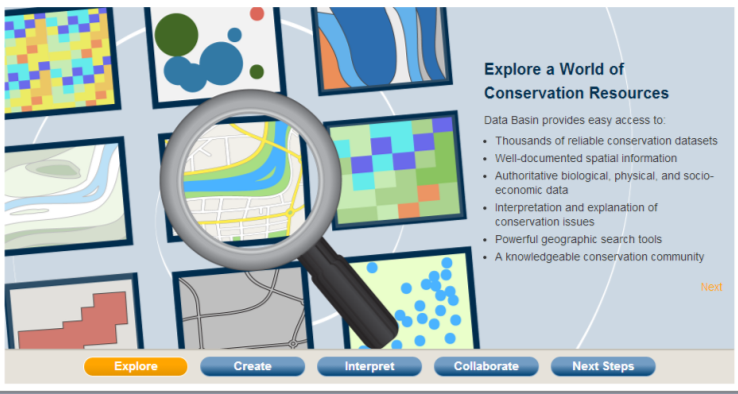 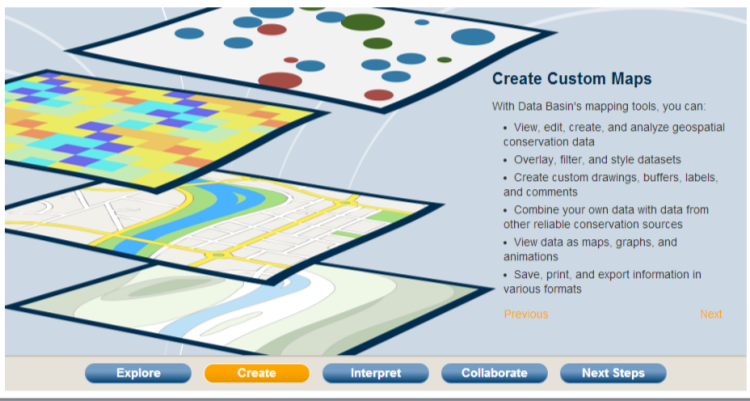 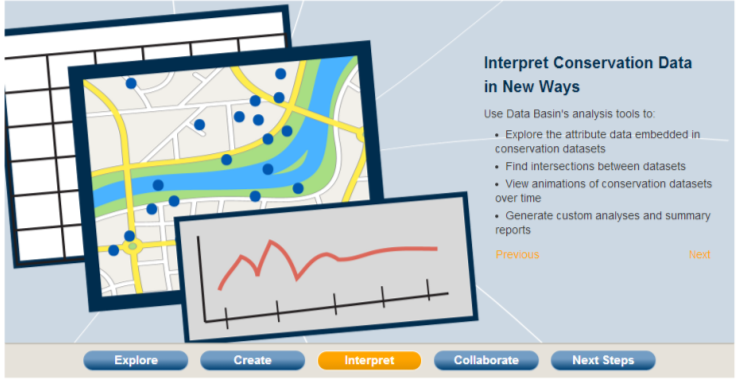 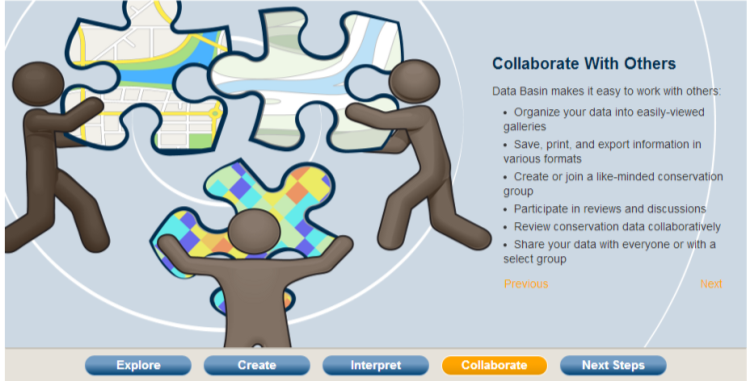 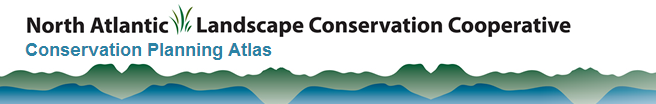 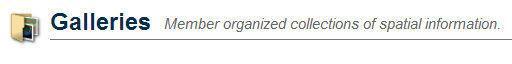 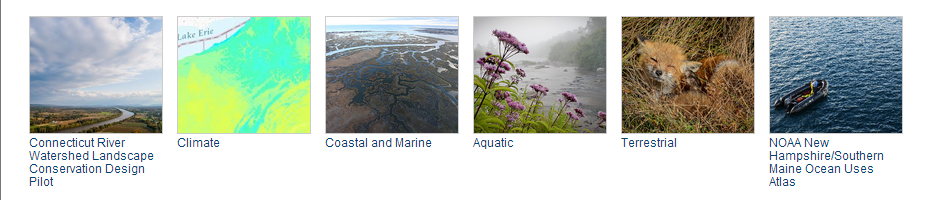 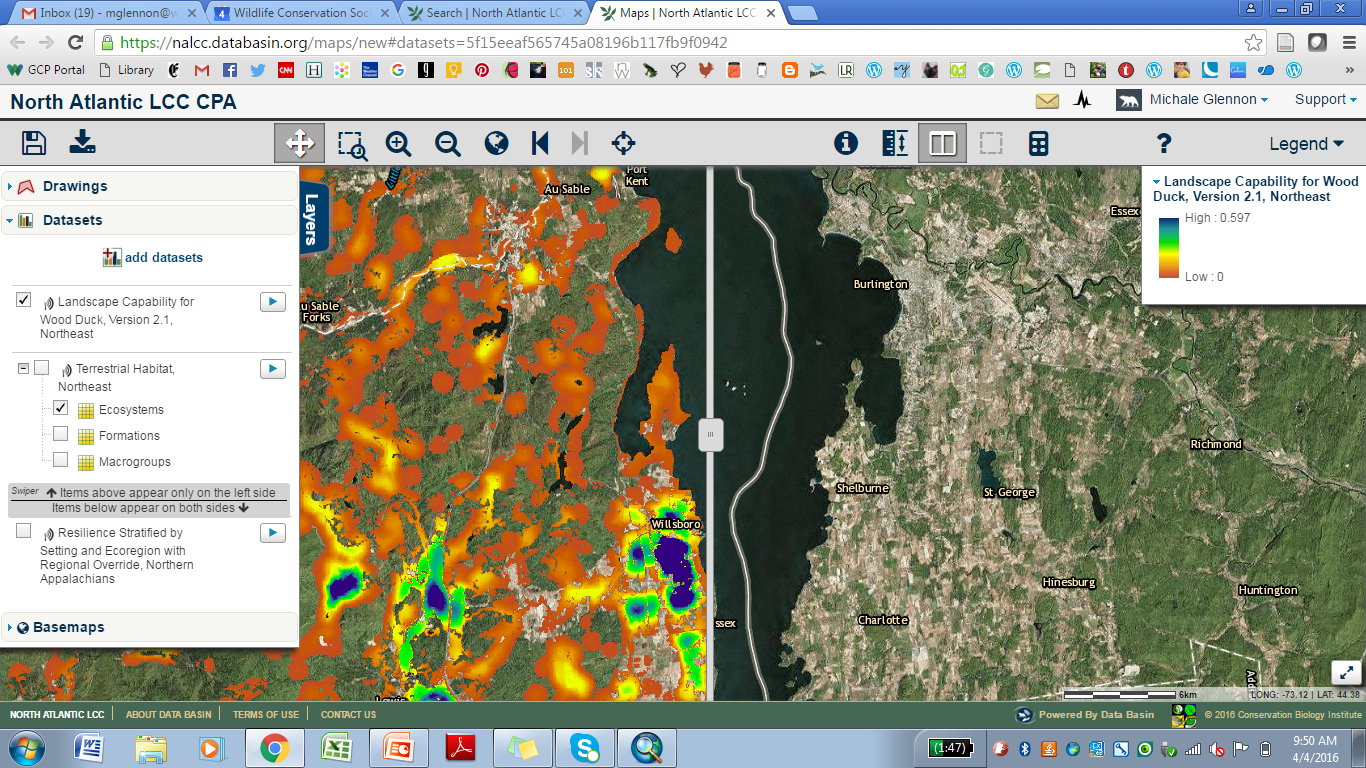 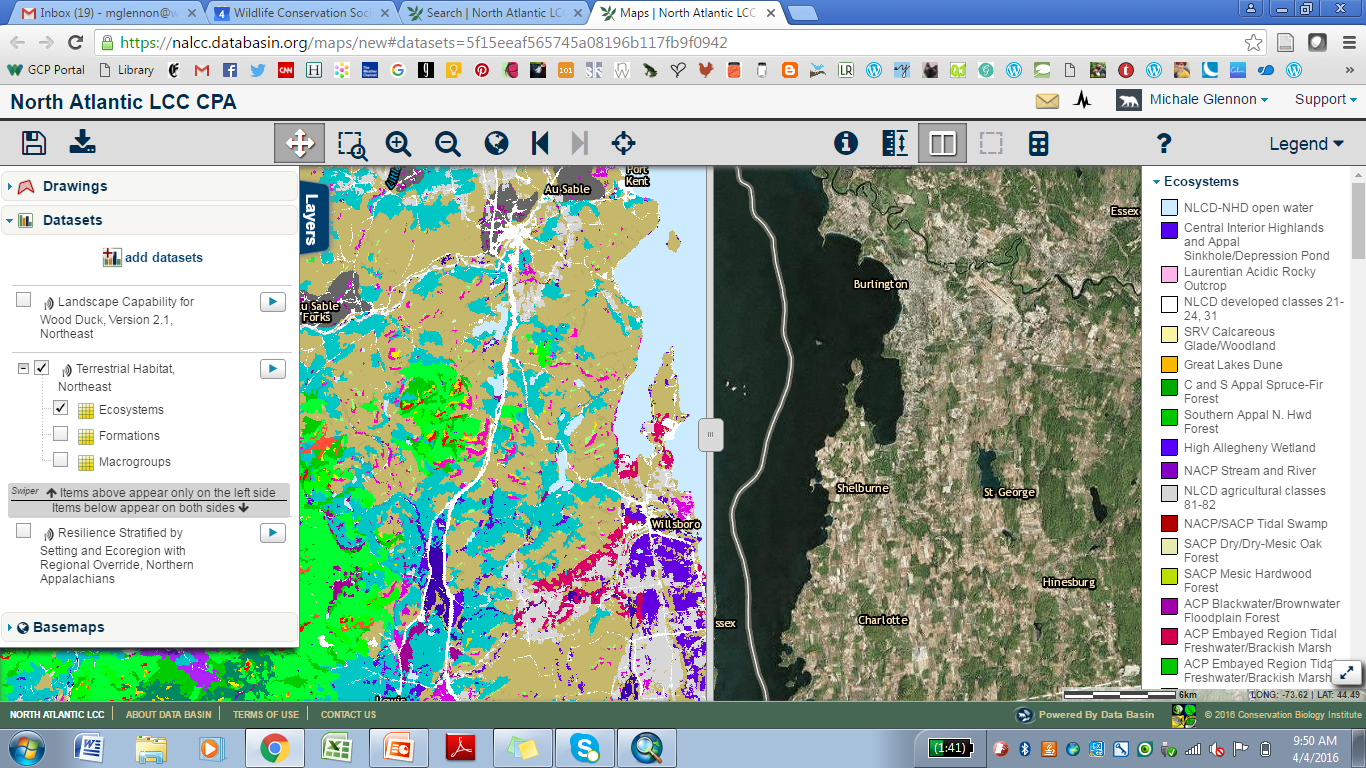 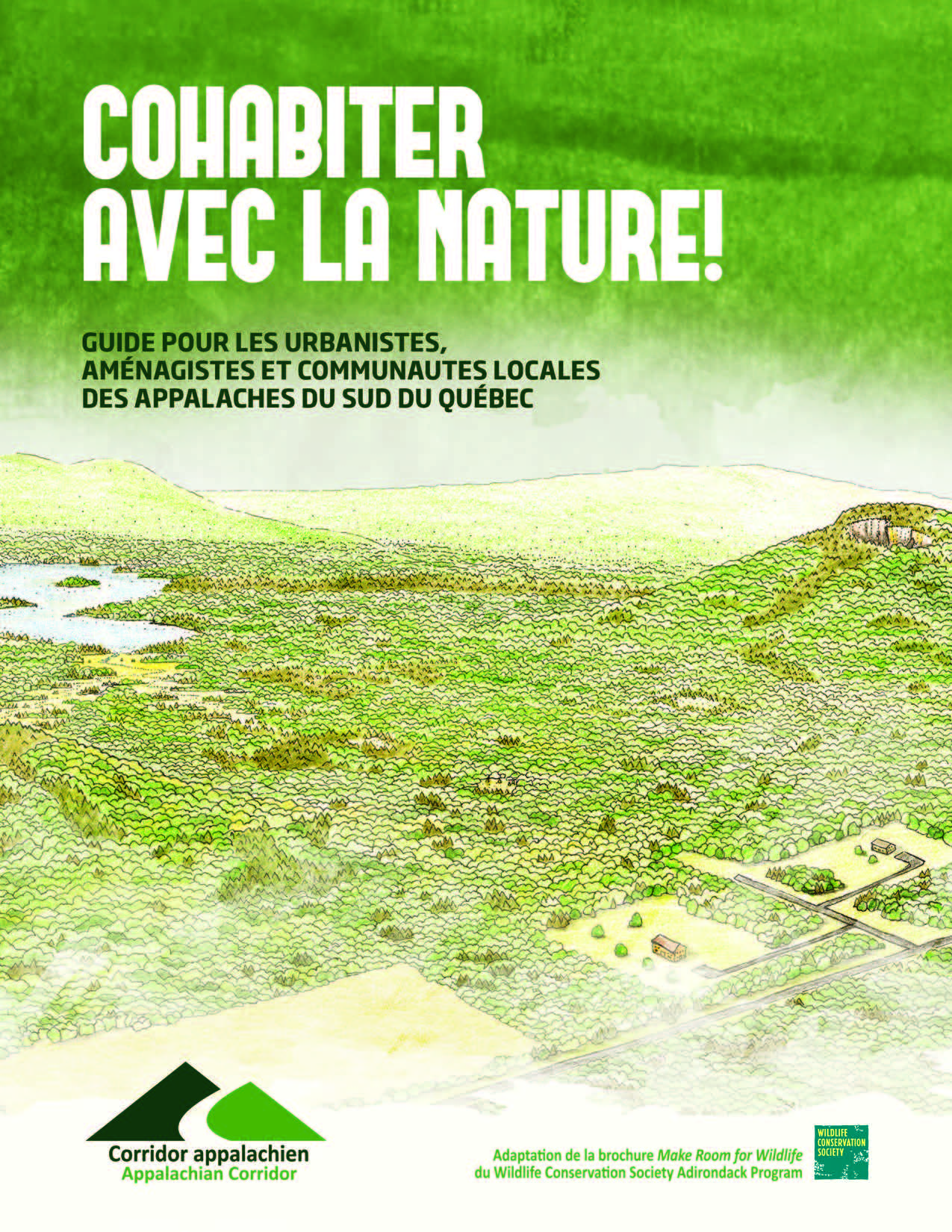 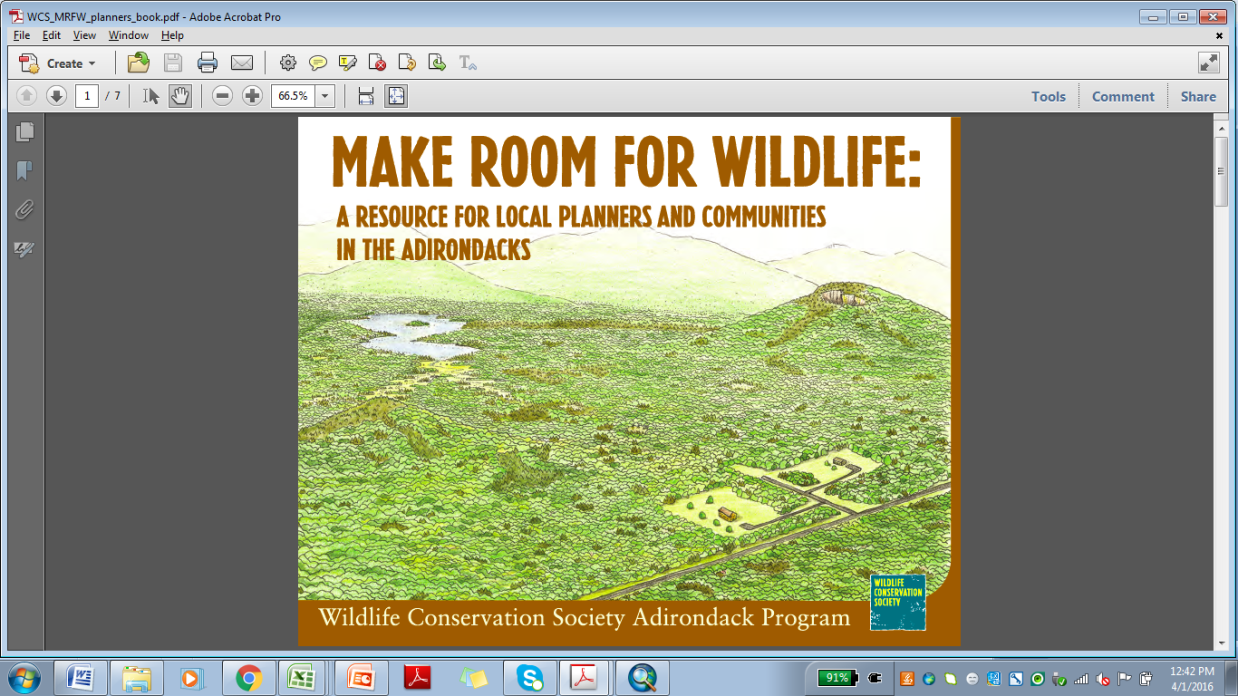 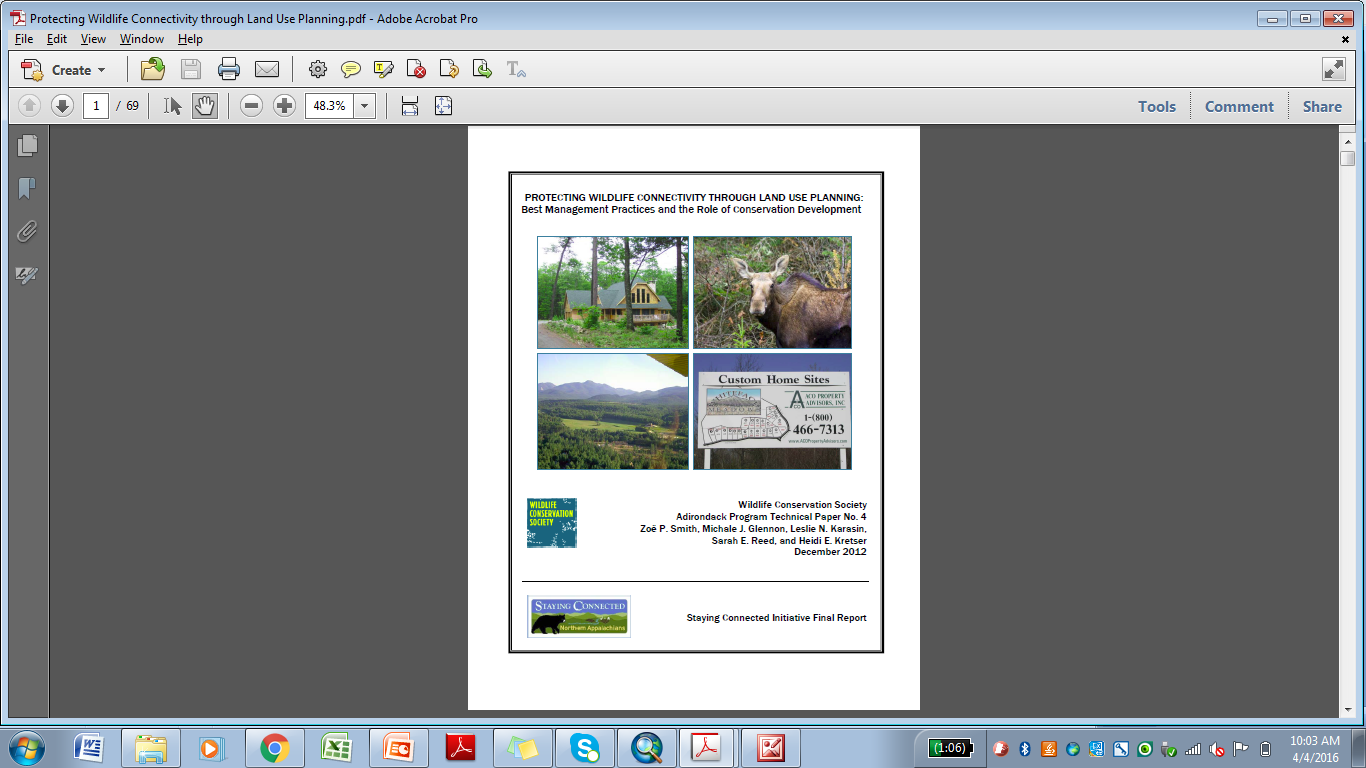 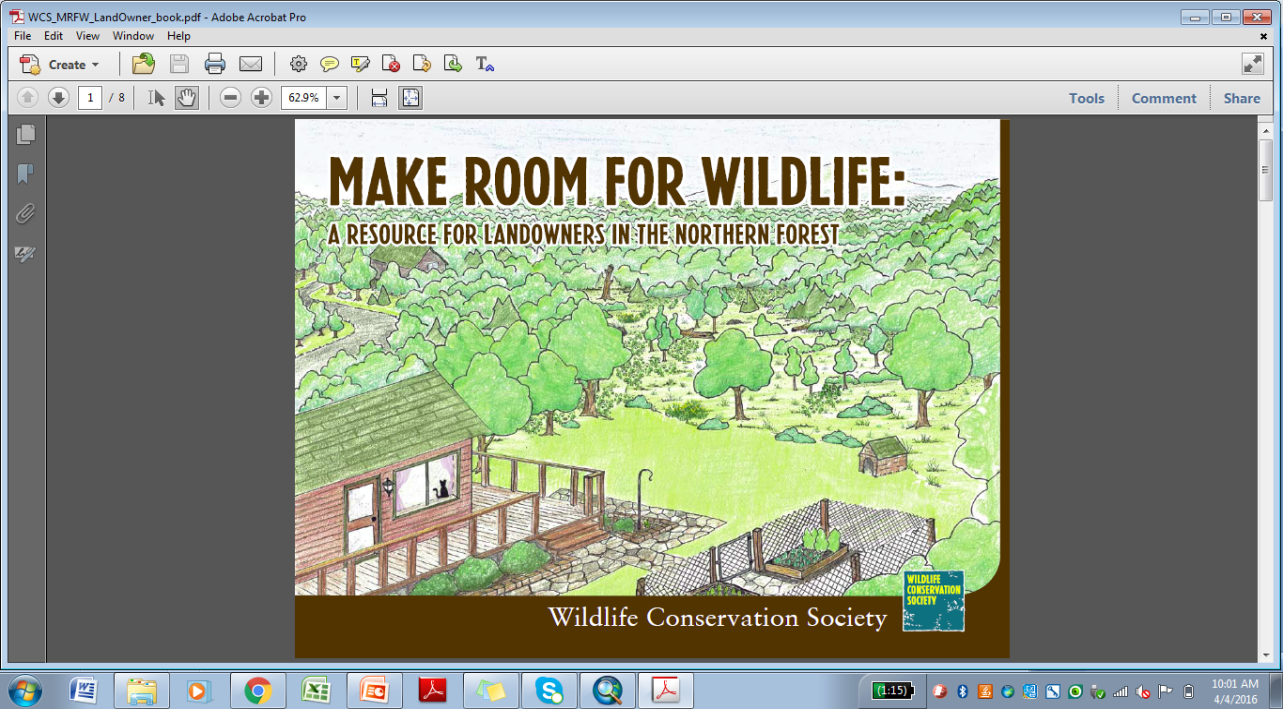 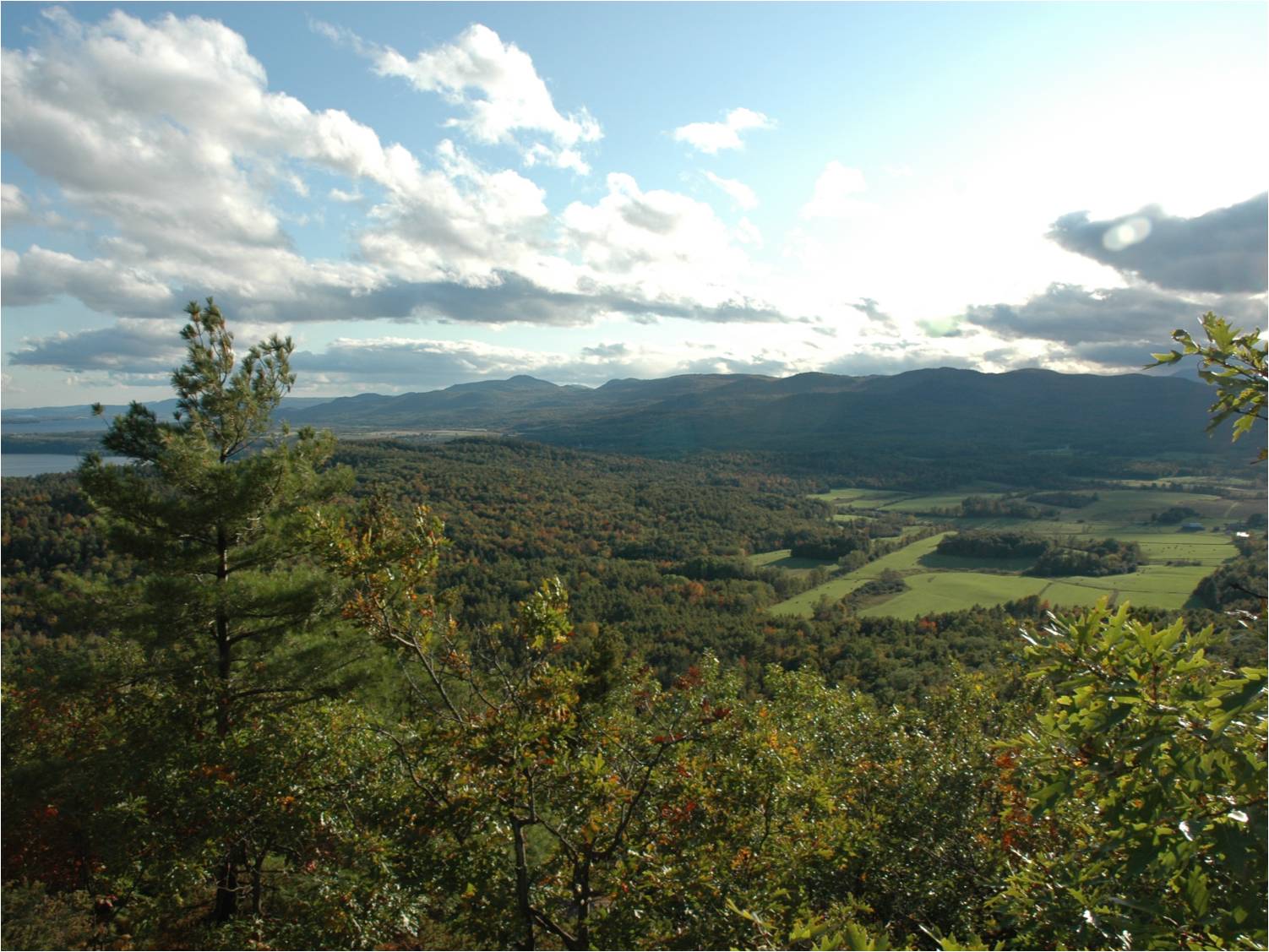 Messages
If you build it... they still may not come
BUT, regional science makes conservation
Faster
Better
More effective
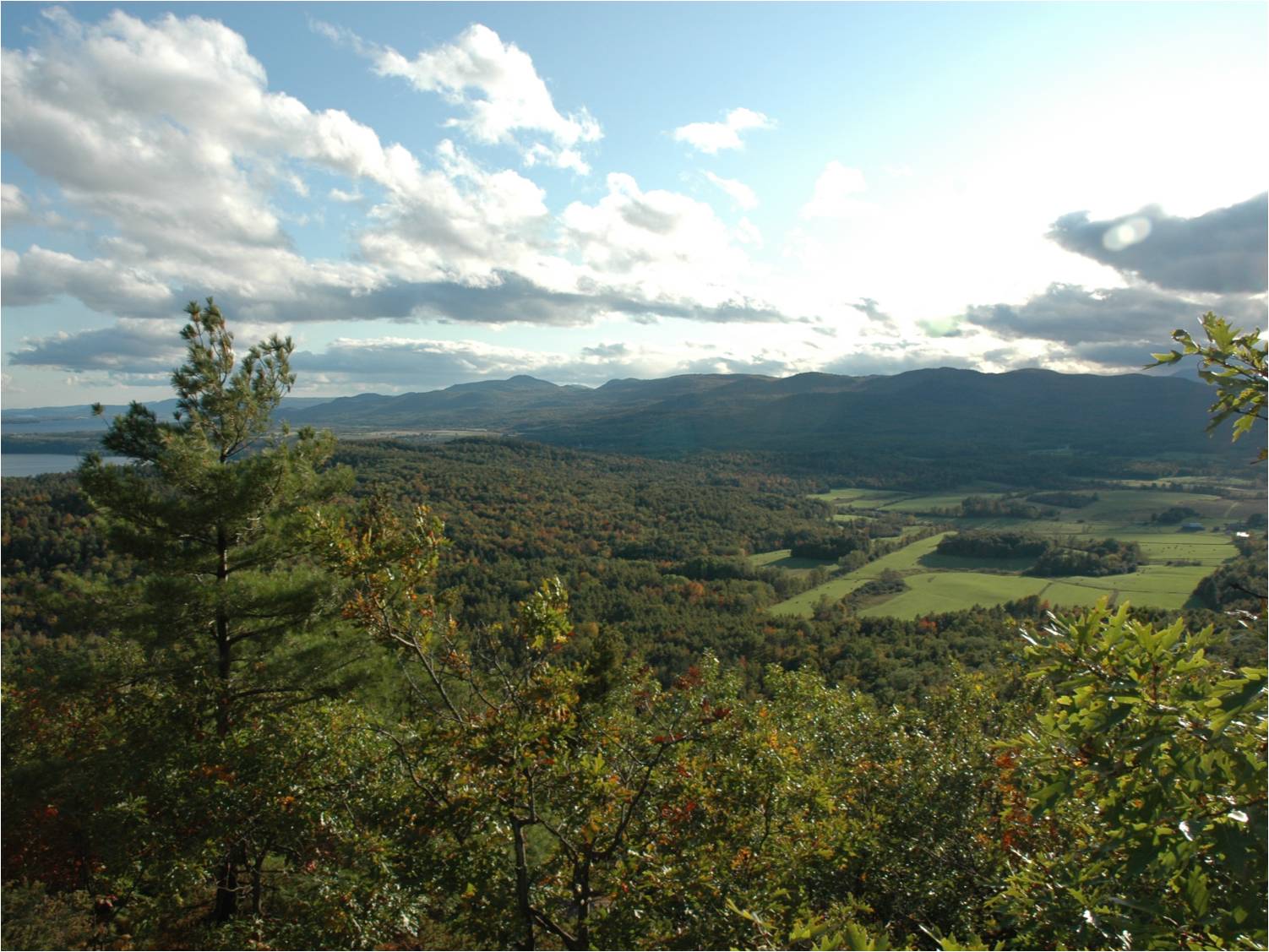 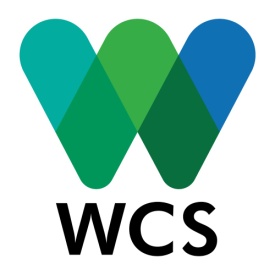